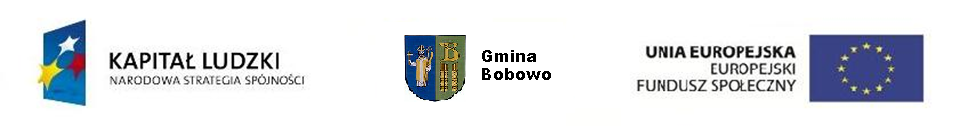 PROJEKT WSPÓŁFINANSOWANY PRZEZ UNIĘ EUROPEJSKĄ W RAMACH EUROPEJSKIEGO FUNDUSZU SPOŁECZNEGO
„ Sięgnijmy po szansę ”
2012 – 2014

Program realizowany przez: 
Gmina Bobowo oraz
Gminny Ośrodek Pomocy Społecznej w Bobowie
Bobowo dnia 14 grudnia 2012
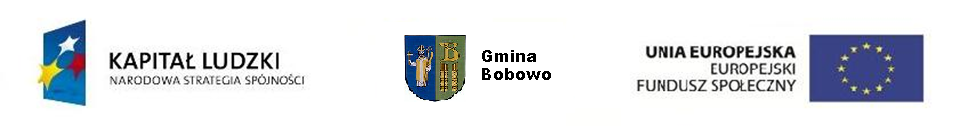 Prezentacja projektu„ Sięgnijmy po szansę ”współfinansowanego przez Unię Europejską w ramach Europejskiego Funduszu Społecznego, nr umowy UDA-POKL07.01,01-22-093/11-00,nr aneksu UDA-POKL07.01,01-22-093/11-01
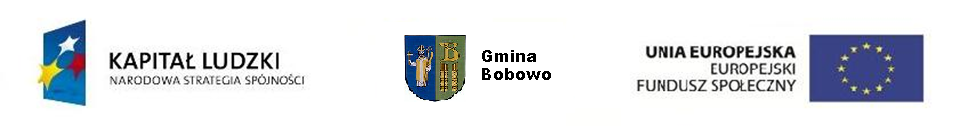 Program Operacyjny Kapitał Ludzki,

VII    Promocja integracji społecznej.
7.1     Rozwój i upowszechnianie aktywnej integracji
7.1.1  Rozwój i upowszechnianie aktywnej integracji przez ośrodki pomocy społecznej
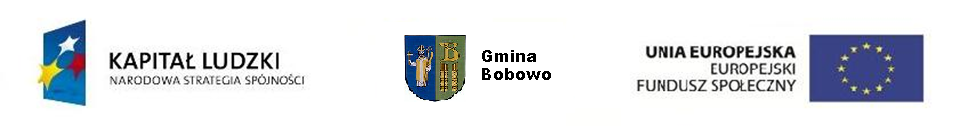 ZESPÓŁ  PROJEKTOWY Kierownik GOPSZdzisława KwiatkowskaKoordynator projektuAnna OssowskaPracownicy socjalni:Barbara TroederBeata MazurKsięgowaJoanna Stopa
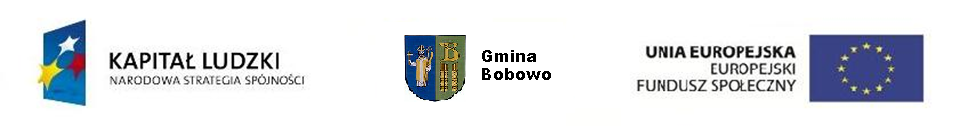 Budżet  projektu 
Styczeń 2012 – Październik 2014
 
Całkowita wartość projektu: 					538 725,00 PLN
Wartość dofinansowania z Europejskiego Funduszu Społecznego	457 916,25 PLN
Wkład własny						  80 808,75 PLN
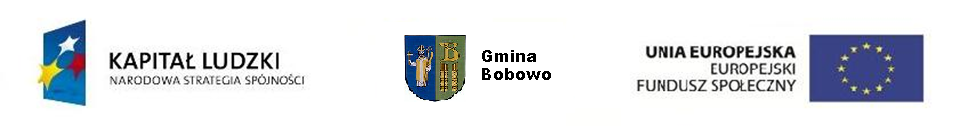 Czas realizacji projektu
Styczeń- Grudzień 2012 rok
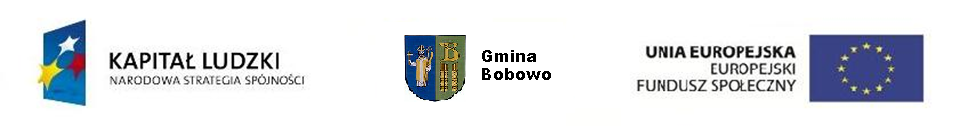 Diagnoza najistotniejszych problemów społecznych Gminy Bobowo:

Stopa bezrobocia na koniec 2011 roku wynosiła 12,51%.

Spośród osób długotrwale bezrobotnych ponad 69,6% stanowią kobiety.

Z pomocy OPS w roku 2011 skorzystało 268 osób w tym 42 osoby niepełnosprawne.
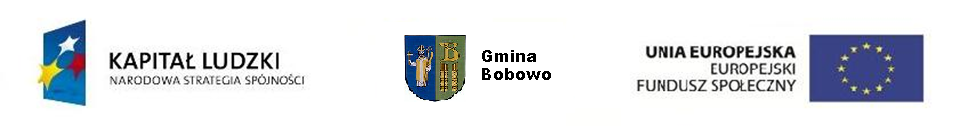 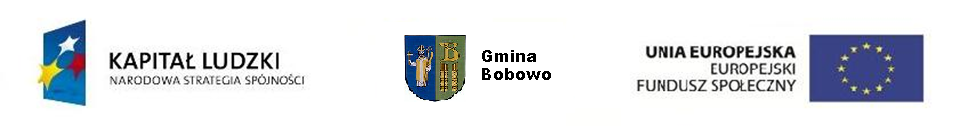 Budżet projektu  
styczeń – grudzień 2012
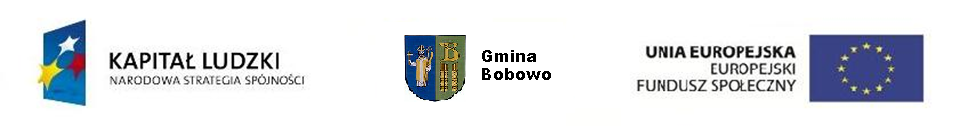 z podziałem na dofinansowanie i wkład własny

Koszty ogółem: 						186 421,10 PLN
Wartość dofinansowania z Europejskiego Funduszu Społecznego				158 320,83 PLN
Wkład własny						  28 100,27 PLN
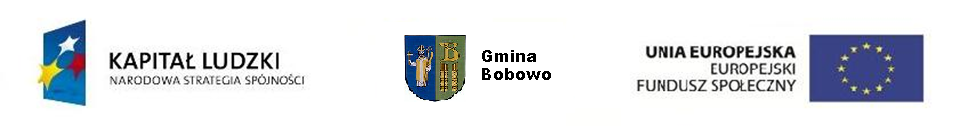 z podziałem na koszty bezpośrednie i pośrednie

Koszty ogółem: 						186 421,10 PLN
Koszty bezpośrednie :					171 871,70 PLN
Koszty pośrednie :					  14 549,40 PLN
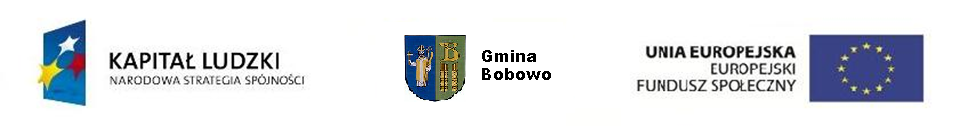 Budżet projektu  
z podziałem na zadania
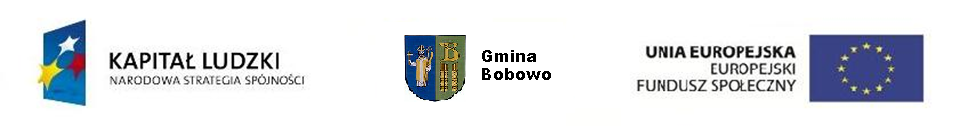 Koszty ogółem: 					186 421,10 PLN
Zadanie 1
Aktywna integracja :  				 67 800,00 PLN
kontrakty  socjalne
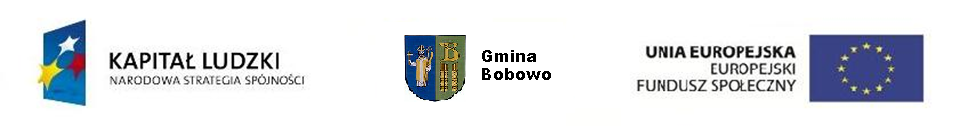 Koszty ogółem: 					186 421,10 PLN
Zadanie 2
Praca socjalna:  					 45 550,26 PLN
koszty personelu , oprogramowanie do dwóch komputerów , zakup niszczarki i faxu
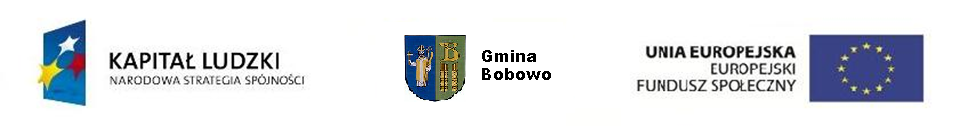 Koszty ogółem: 					186 421,10 PLN
Zadanie 3
Wsparcie dochodowe: 				   7 150,19 PLN
zasiłki celowe
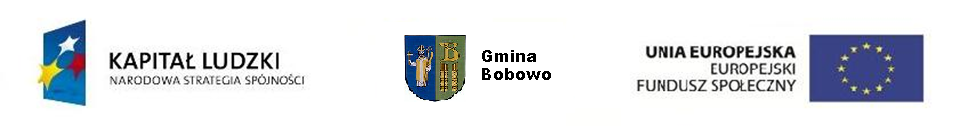 Koszty ogółem: 					186 421,10 PLN
Zadanie 4
Działania o Charakterze Środowiskowym: 		   6 400,00 PLN
wyjazdowe warsztaty tematyczne
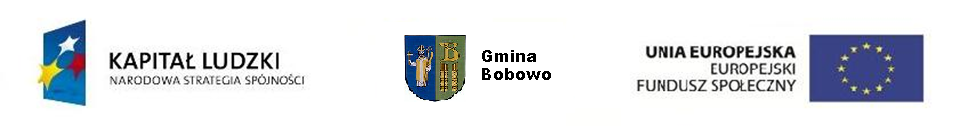 Koszty ogółem: 					186 421,10 PLN

Zarządzanie projektem: 				 44 971,25 PLN
Koszt personelu , koszty obsługi informatycznej projektu , zakup aparatu cyfrowego , koszty uroczystości podsumowującej projekt
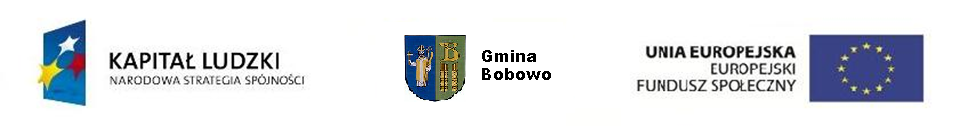 Koszty ogółem: 					186 421,10 PLN

Cross financing : 					   2 611,51 PLN
zakup aparatu cyfrowego , niszczarki, faxu
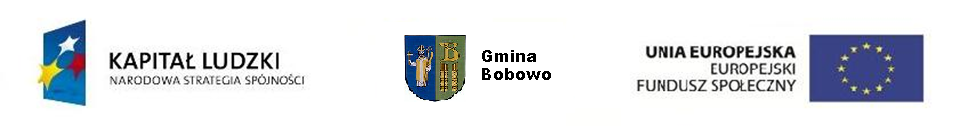 Koszty  pośrednie
14 549,40 PLN
koszty pokrywane w części na wynagrodzenia personelu,
koszty zakupu materiałów biurowych,
koszty zakupów środków czystości,
koszty telefonu stacjonarnego,
koszty wynajmu  pomieszczenia biurowego
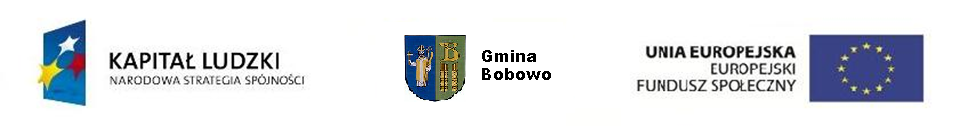 Grupa docelowa roku 2012.
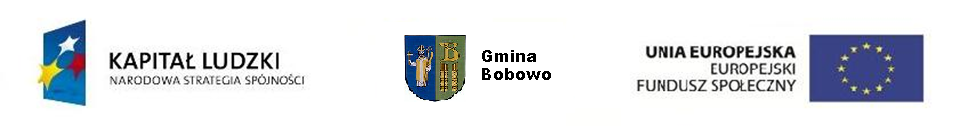 Grupa docelowa w  2012 roku.

Beneficjenci ostateczni - 12 osób (8 kobiet, 4 mężczyzn)
Uczestnicy projektu: mieszkańcy Gminy Bobowo, podopieczni Gminnego Ośrodka Pomocy Społecznej w Bobowie, w wieku aktywności zawodowej , bezrobotne w tym długotrwale, niepełnosprawne, pracujące, zagrożone wykluczeniem społecznym.
Rekrutacja w roku 2013 obejmie: 9 kobiet i 3 mężczyzn do kontraktów socjalnych. 
W ramach rekrutacji, na każdy rok zostaje wyłoniona jedna osoba niepełnosprawna.
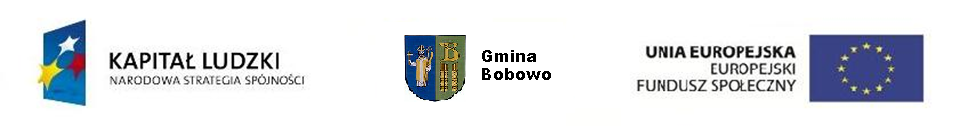 Narzędzia realizacji projektu:
praca socjalna
zasiłki celowe
instrumenty aktywnej integracji
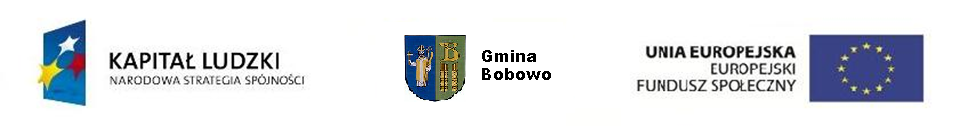 Cele projektu
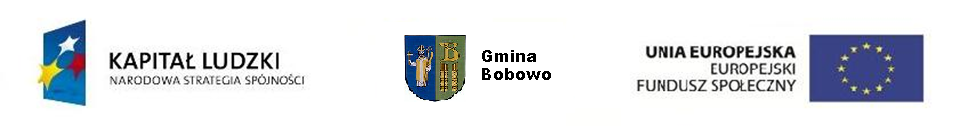 Główny cel projektu

     Zwiększenie szans na zatrudnienie i podniesienie kompetencji społecznych 25 kobiet i 9 mężczyzn
 z Gminy Bobowo w latach 2012-2014
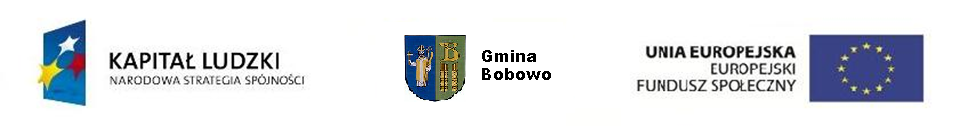 Szczegółowe cele projektu
Podniesienie kwalifikacji zawodowych 
     25 kobiet i 9 mężczyzn
    z Gminy Bobowo w latach 2012-2014
Kształtowanie  postaw samodzielności 
u 25 kobiet i 9 mężczyzn
 z Gminy Bobowo w latach 2012-2014
Przeciwdziałanie stereotypowemu podejściu do roli kobiety i mężczyzny u 25 kobiet i 9 mężczyzn  z Gminy Bobowo w latach 2012-2014.
Przygotowanie osób zagrożonych wykluczeniem społecznym do wejścia lub powrotu na rynek pracy 25 kobiet i 9  mężczyzn z Gminy Bobowo w latach 2012-2014.
Upowszechnienie pracy socjalnej.
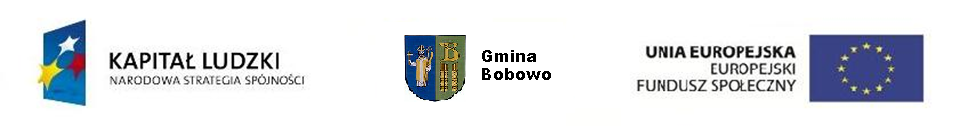 WSPARCIE UCZESTNIKÓW PROJEKTU

REALIZACJA CELÓW W 2012 ROKU
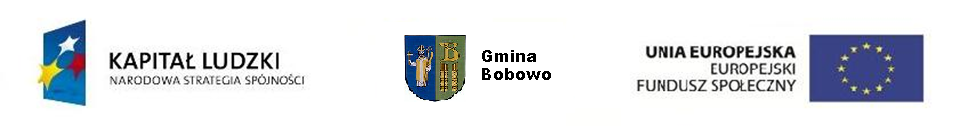 AKTYWNA  INTEGRACJA
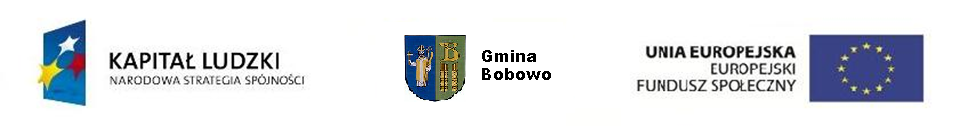 W ramach aktywnej integracji zawarto
 12 kontraktów socjalnych .

Kontrakt zawiera postanowienia związane z
realizacją instrumentów aktywnej integracji.
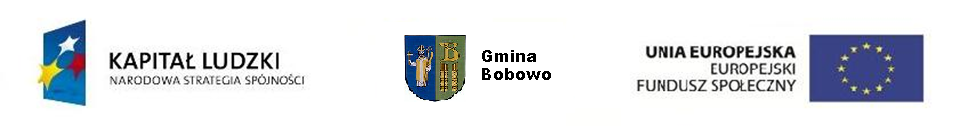 INSTRUMENTY
AKTYWNEJ  INTEGRACJI
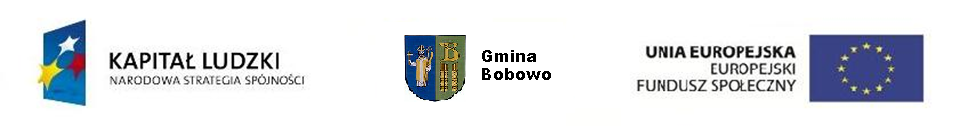 INSTRUMENT   AKTYWIZACJI ZAWODOWEJ  
to usługi wspierające aktywizację zawodową
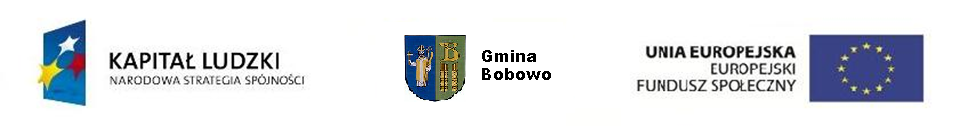 Uczestnictwo w doradztwie zawodowym zrealizowano w ramach zawartego porozumienia z Powiatowym Urzędem Pracy w Starogardzie Gdańskim. 

Cel:
Określenie indywidualnej ścieżki rozwoju dla każdego Uczestnika projektu.
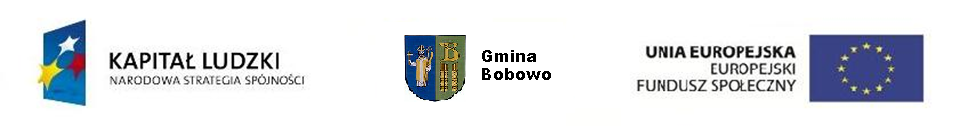 Szkolenie z aktywnego poszukiwania pracy
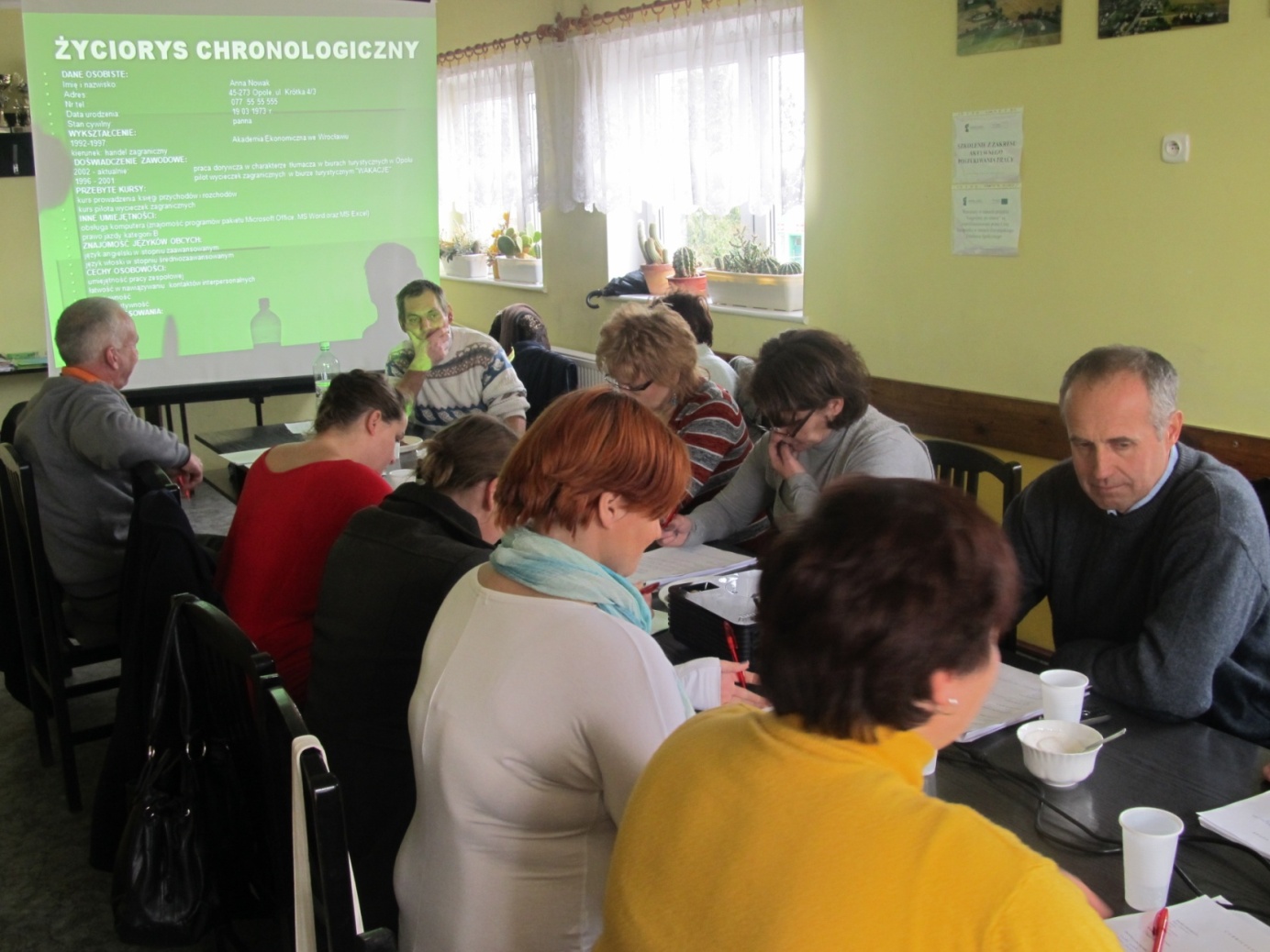 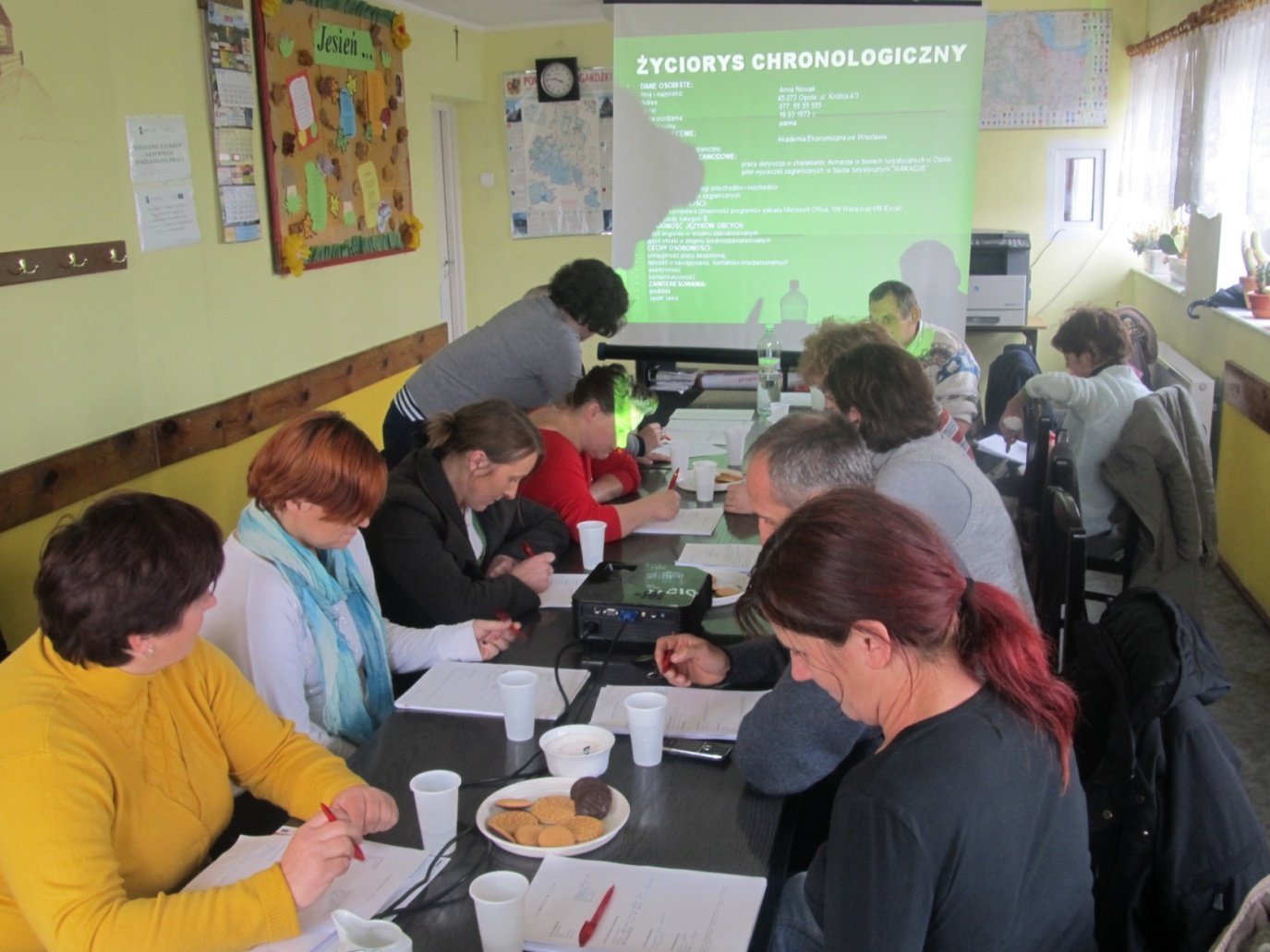 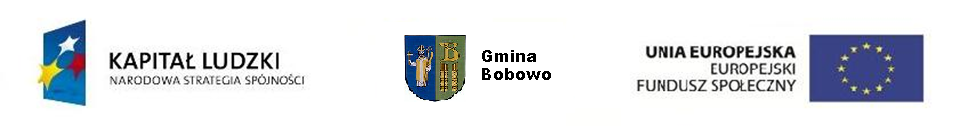 Spotkanie z przedstawicielem agencji zatrudnienia.
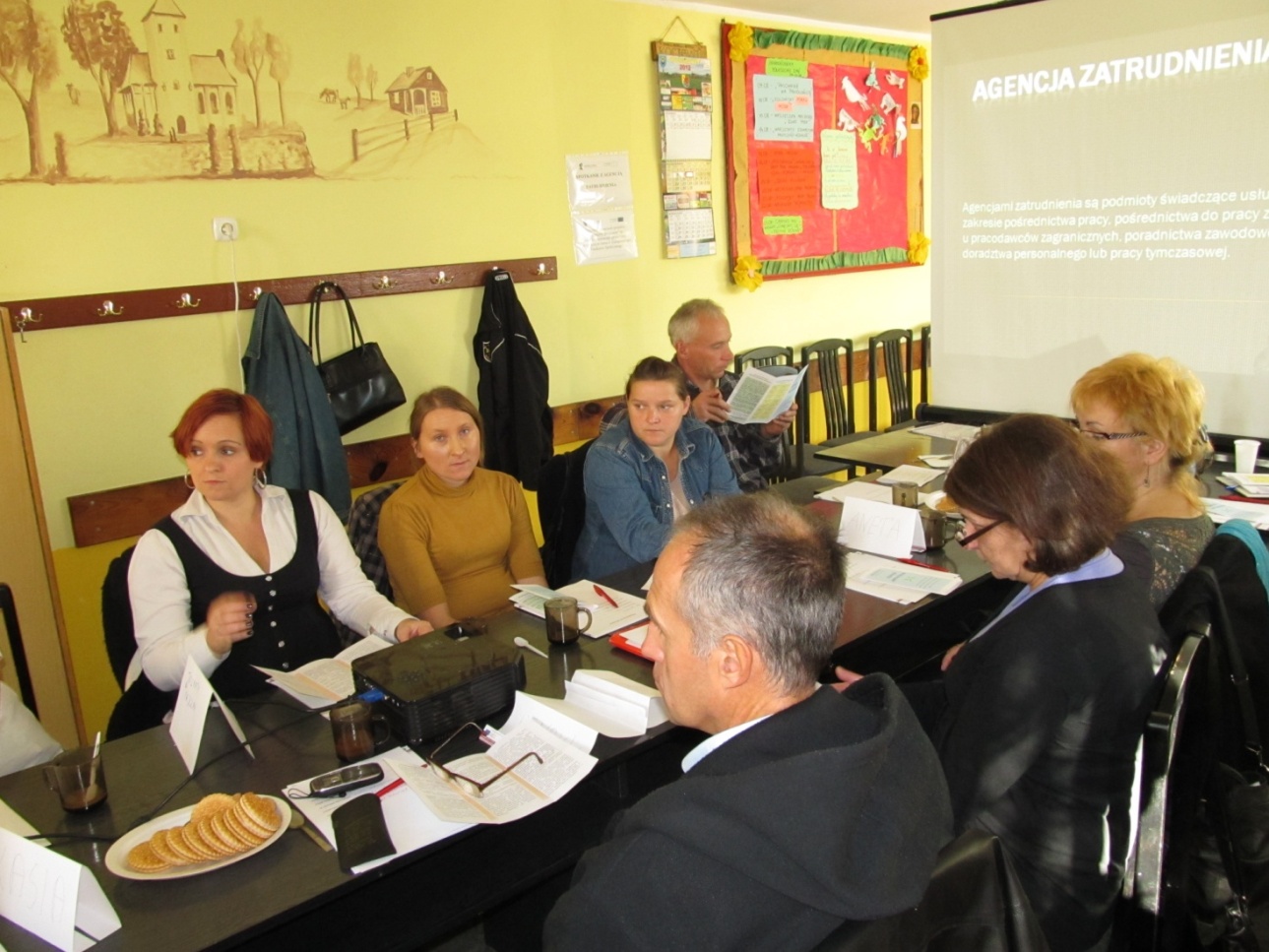 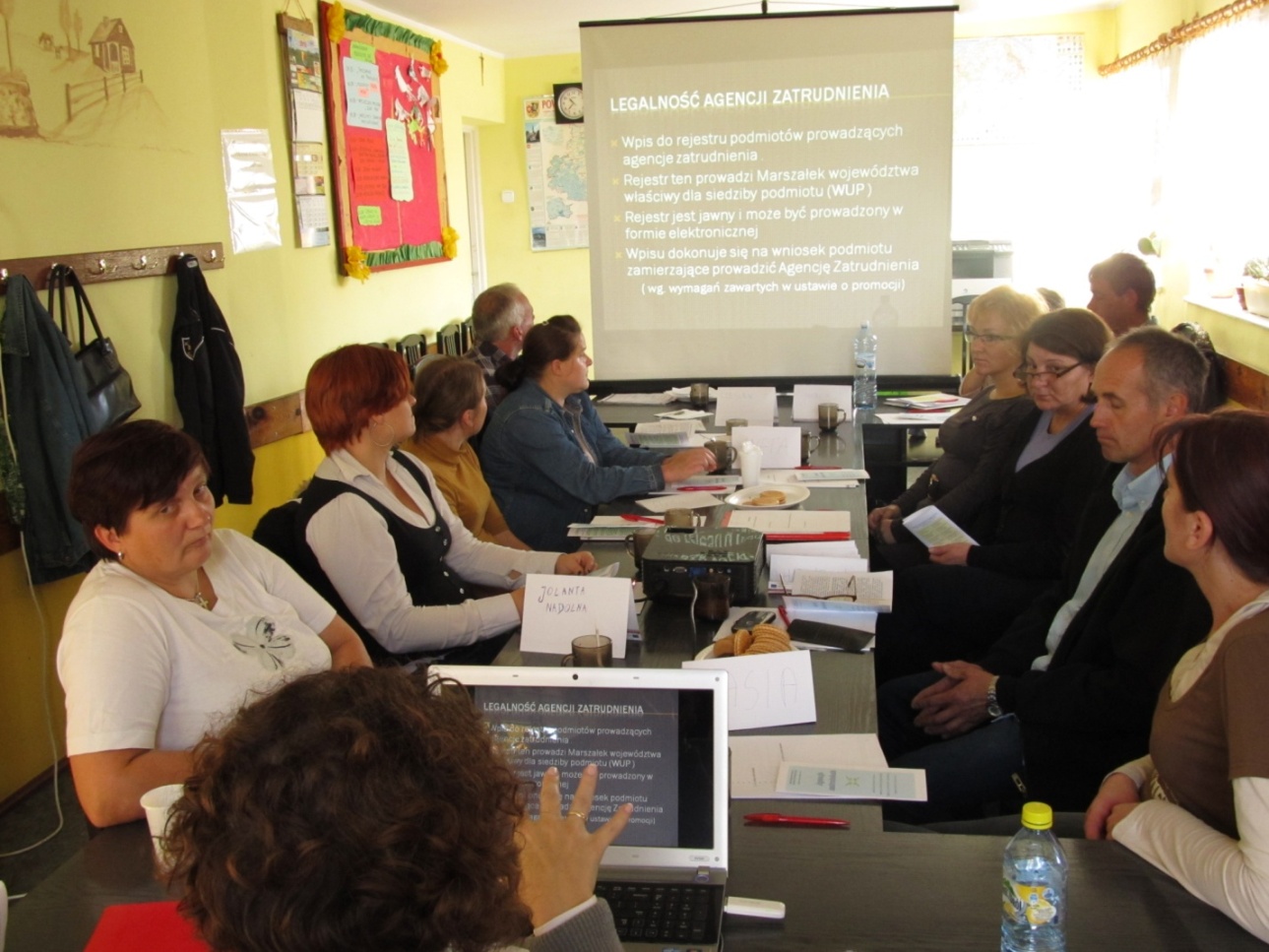 Cel: 
przygotowanie osób zagrożonych wykluczeniem społecznym do wejścia lub powrotu na rynek pracy
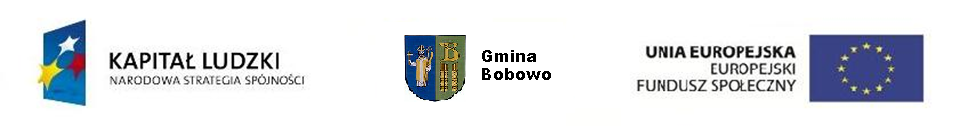 INSTRUMENT    AKTYWACJI  EDUKACYJNEJ 
to skierowanie i finansowanie zajęć w ramach podnoszenia kluczowych kompetencji o charakterze zawodowym oraz skierowanie i sfinansowanie zajęć szkolnych związanych z uzupełnieniem wykształcenia na poziomie ponadgimnazjalnym.
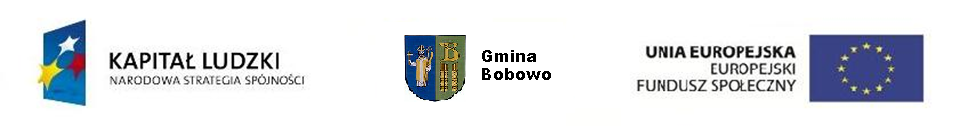 Uczestnictwo i ukończenie kursów zawodowych. 

12 Uczestników projektu podjęło się następujących kursów zawodowych:
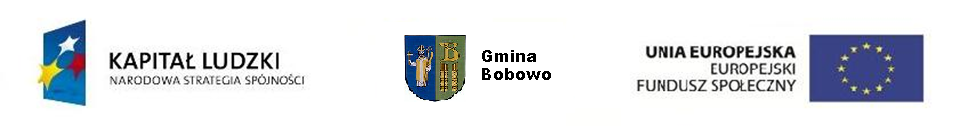 Cukiernik
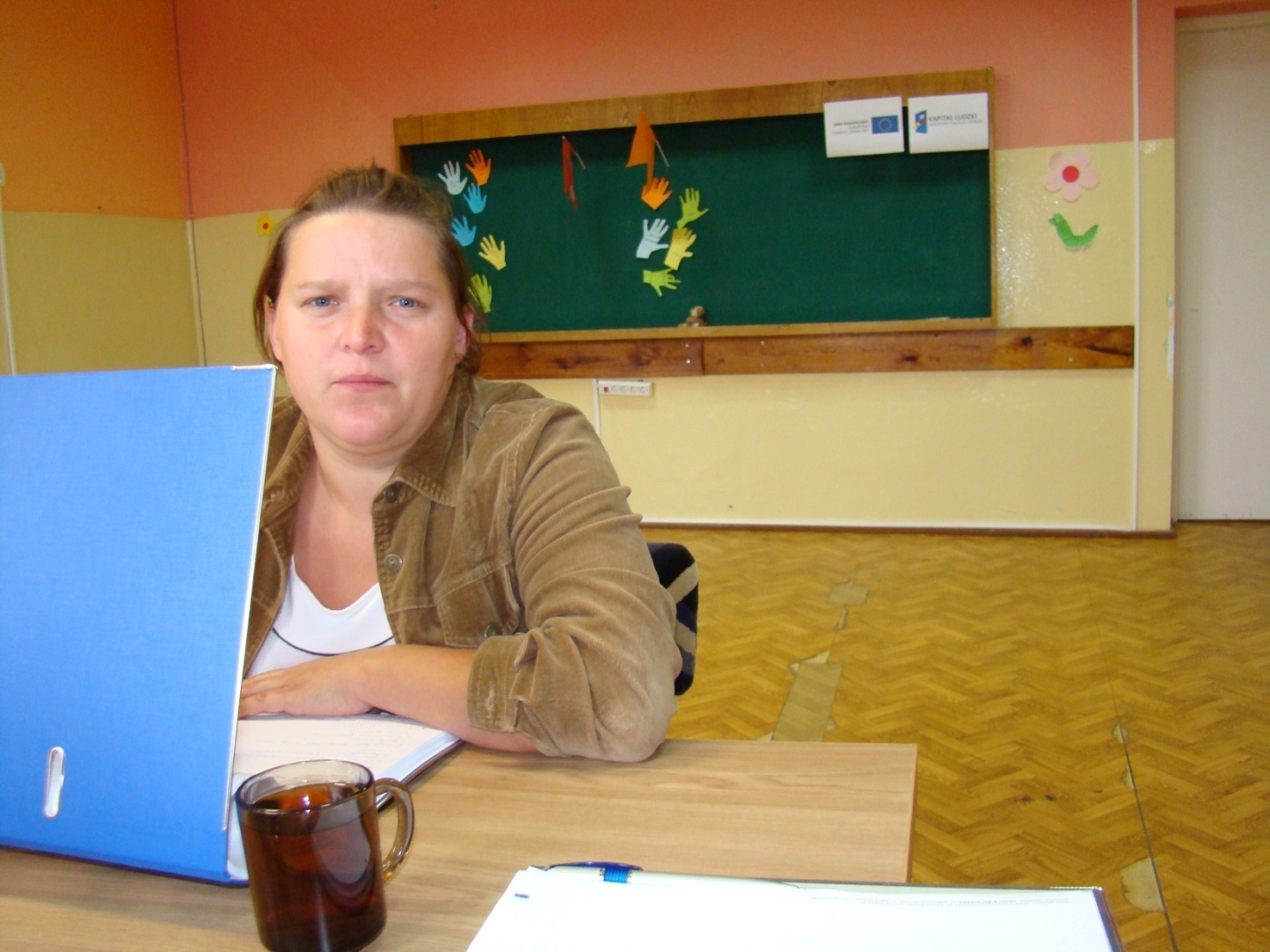 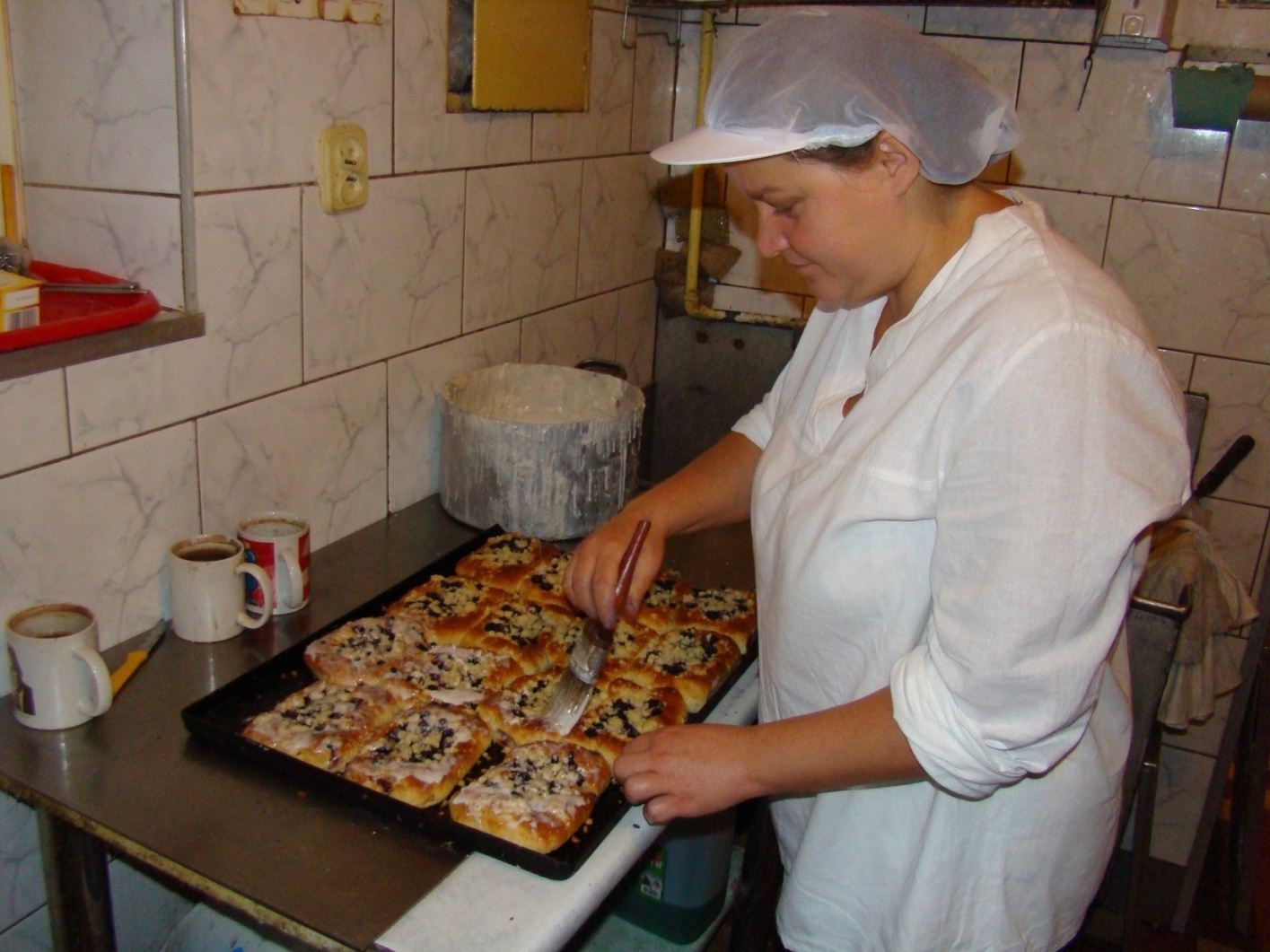 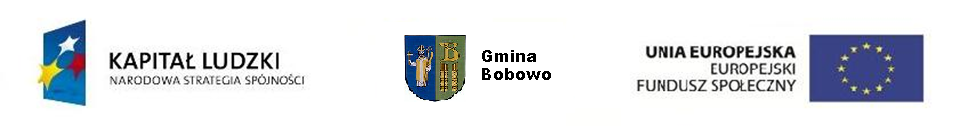 Profesjonalne sprzątanie
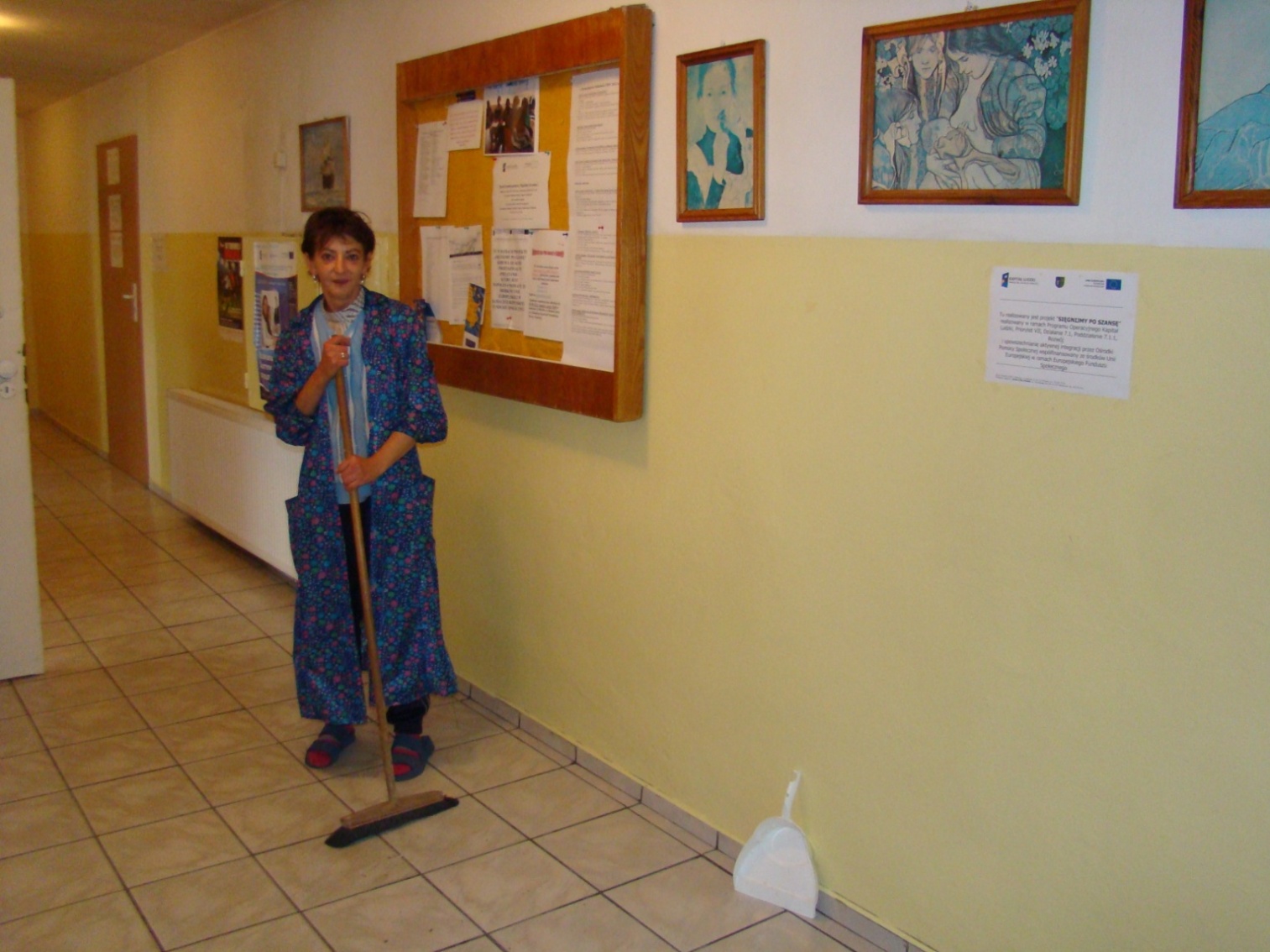 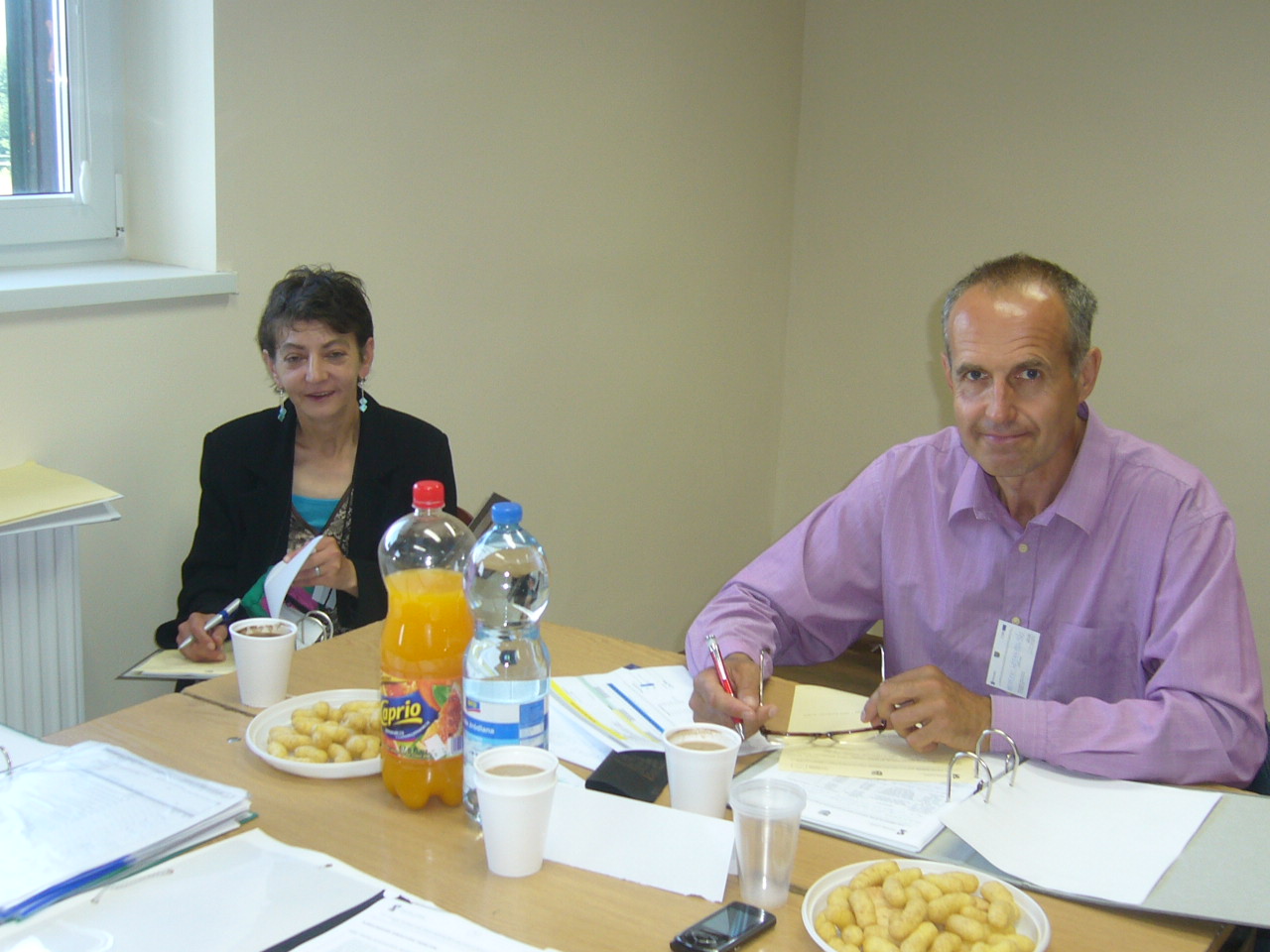 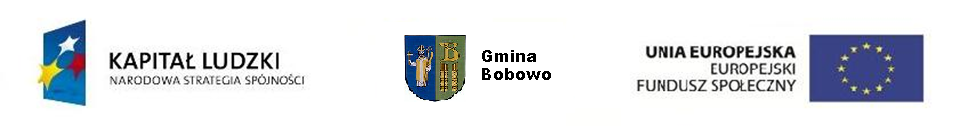 Profesjonalny sprzedawca z obsługą kas fiskalnych
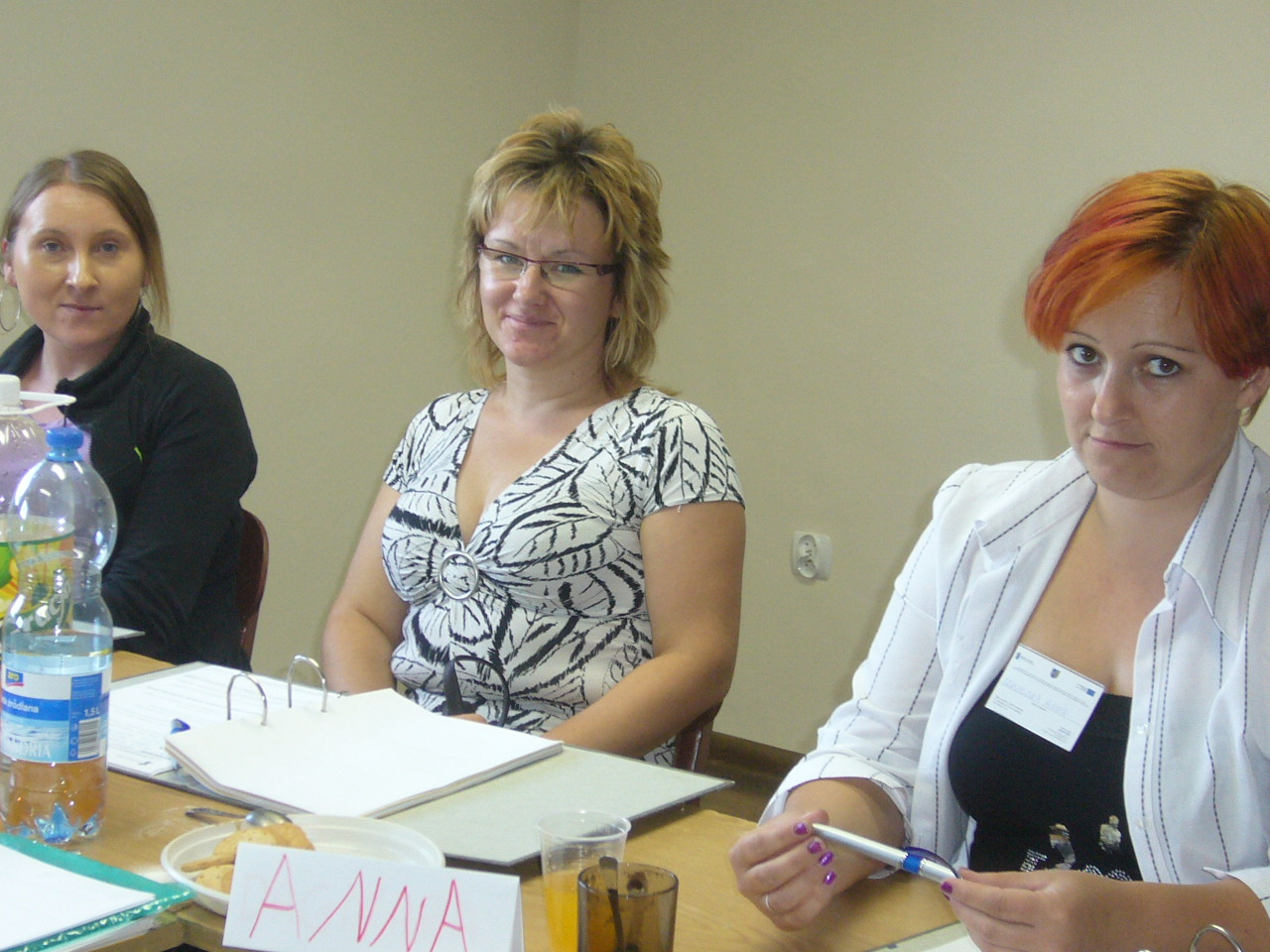 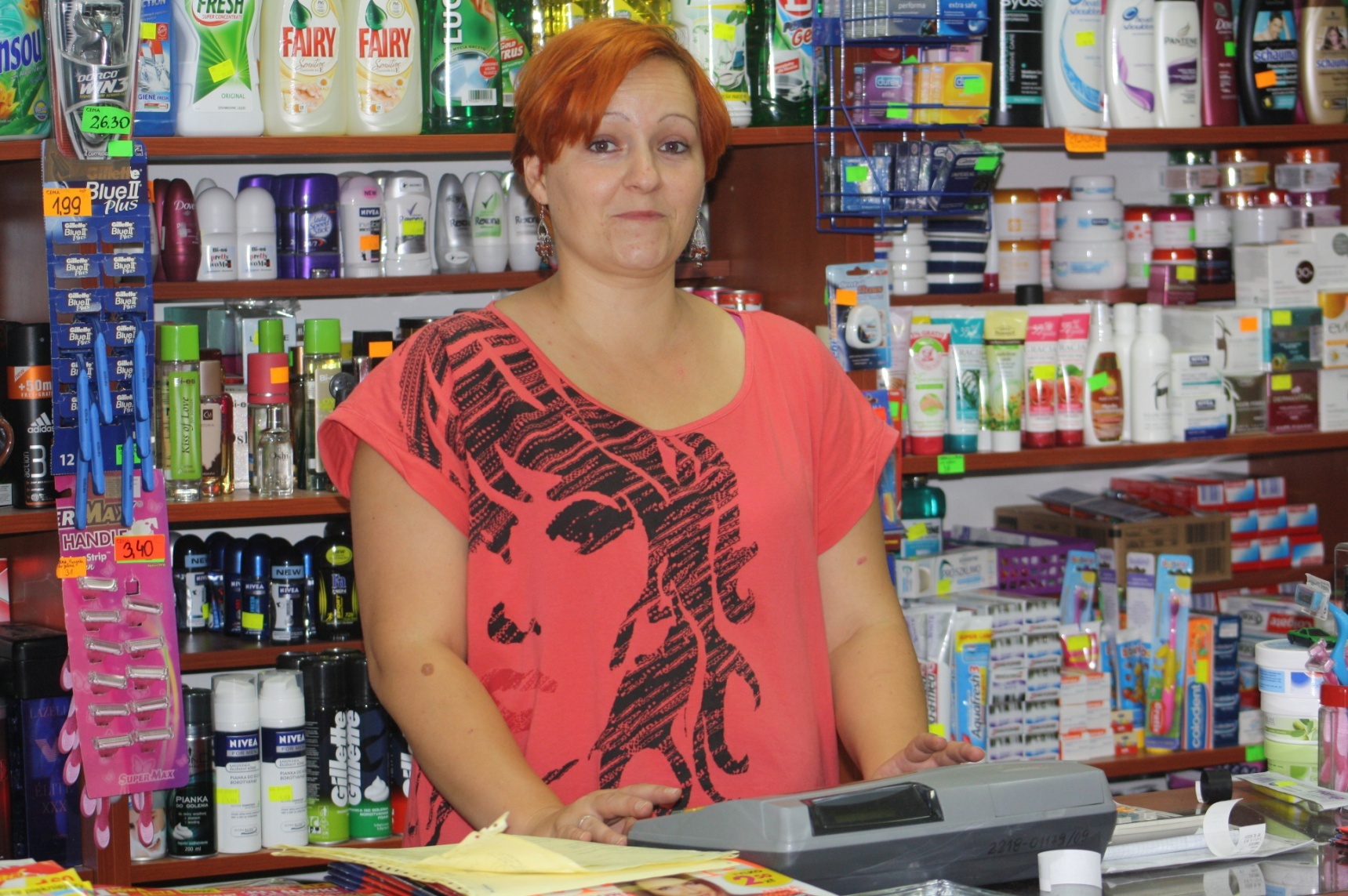 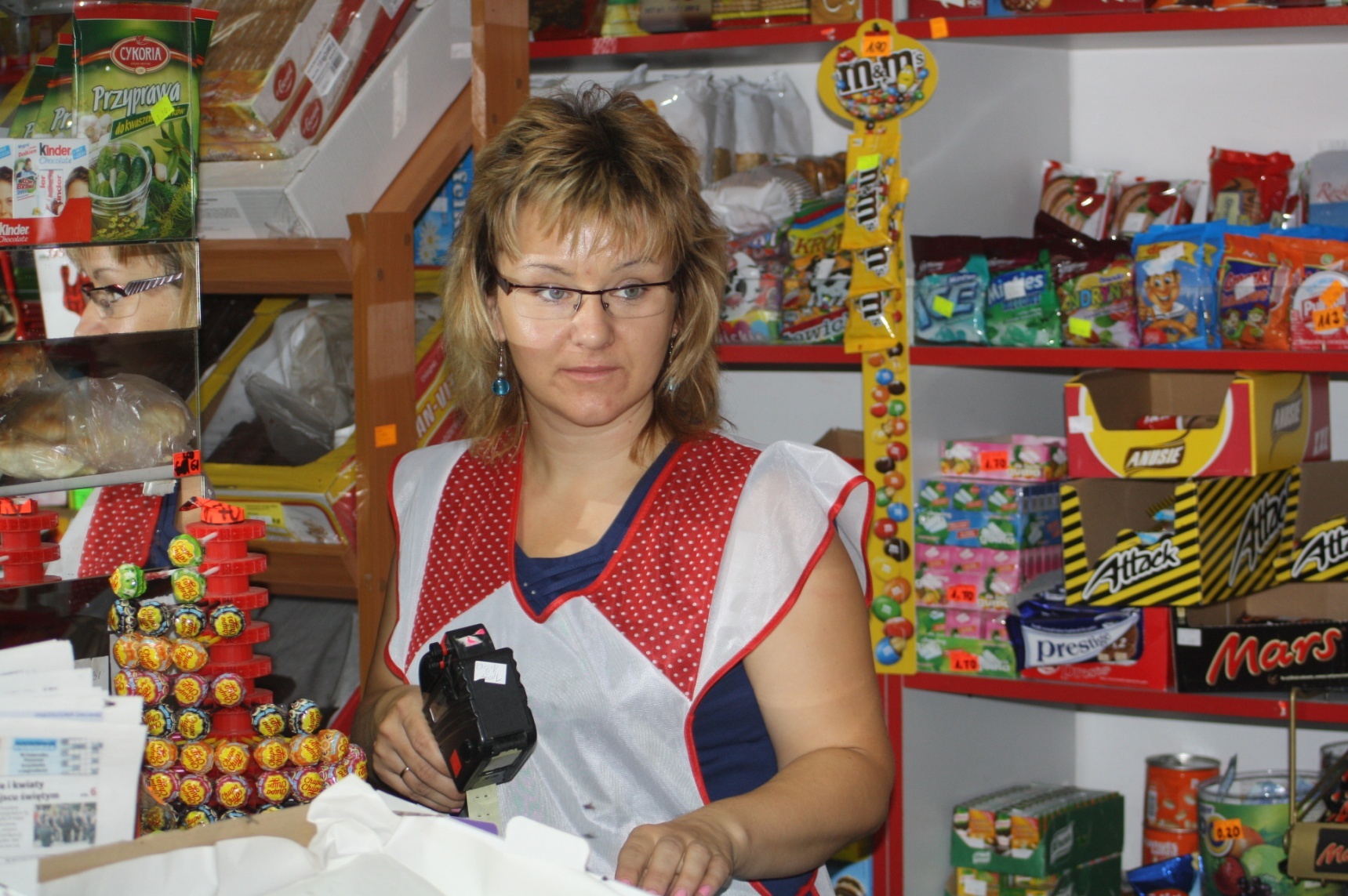 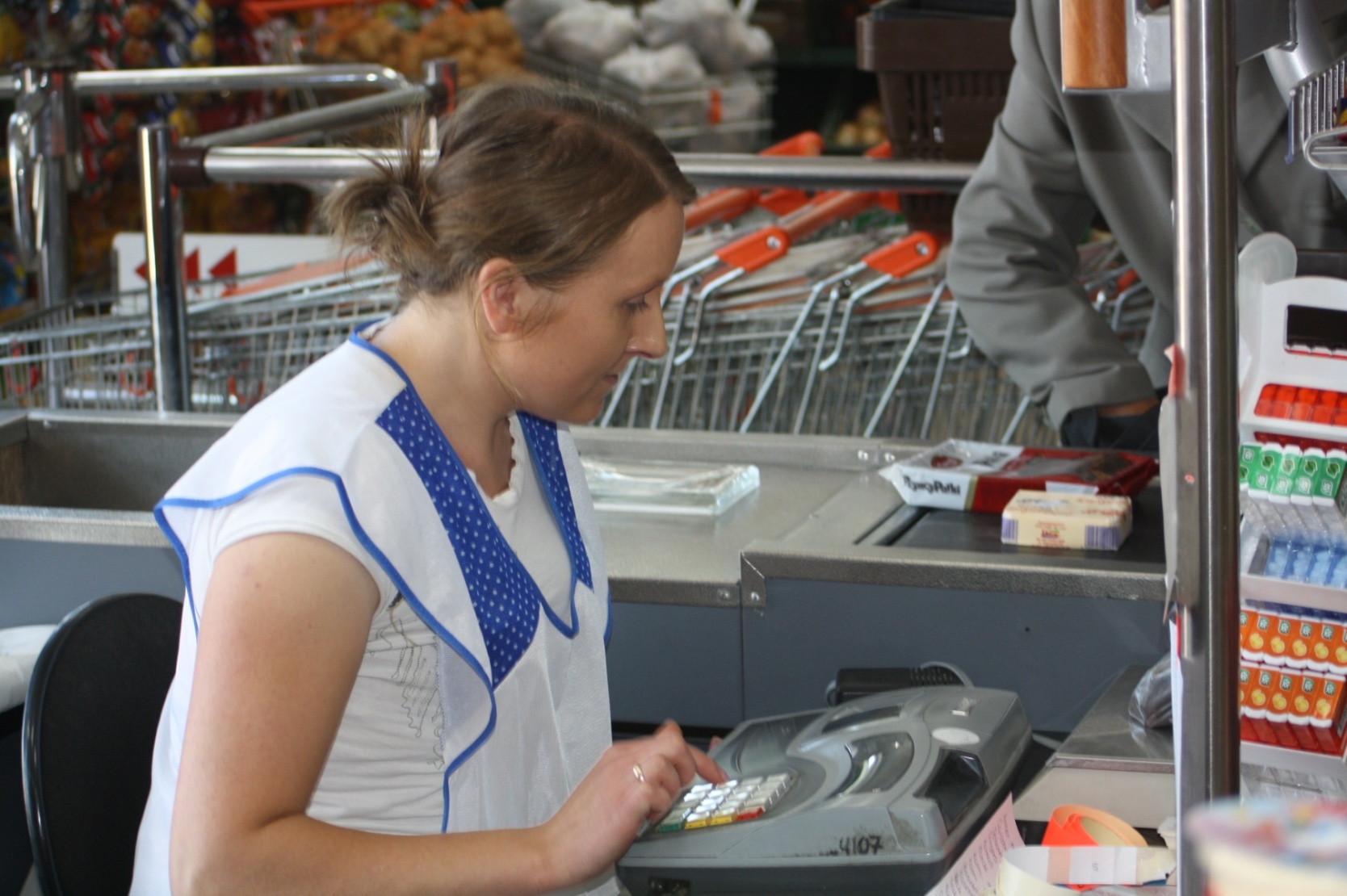 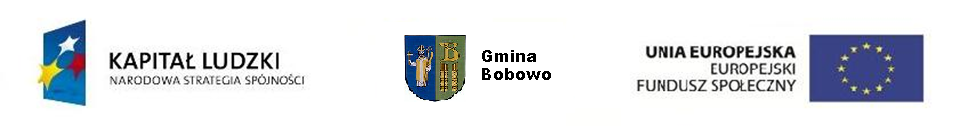 Programy magazynowo handlowe z obsługą kas fiskalnych
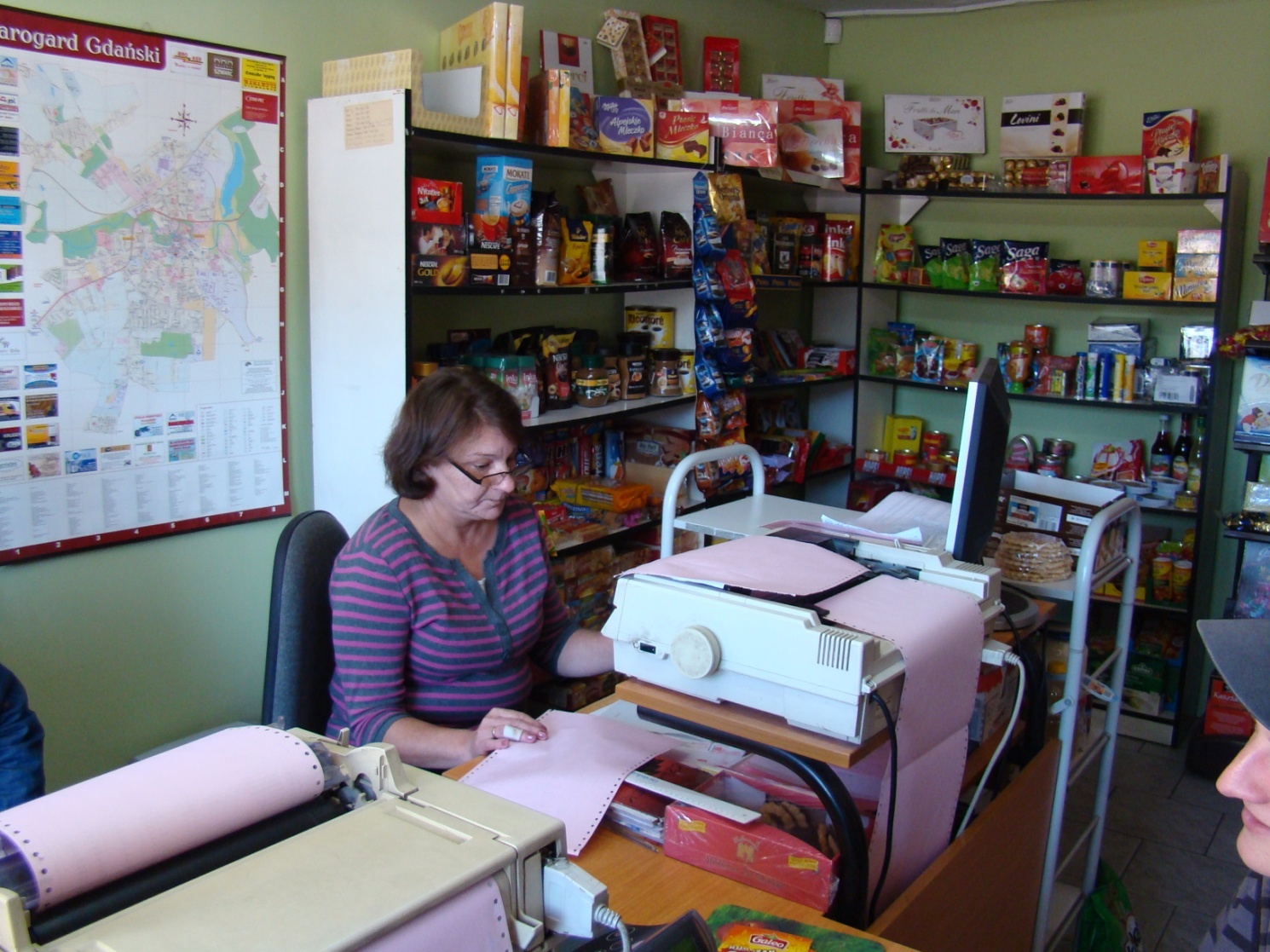 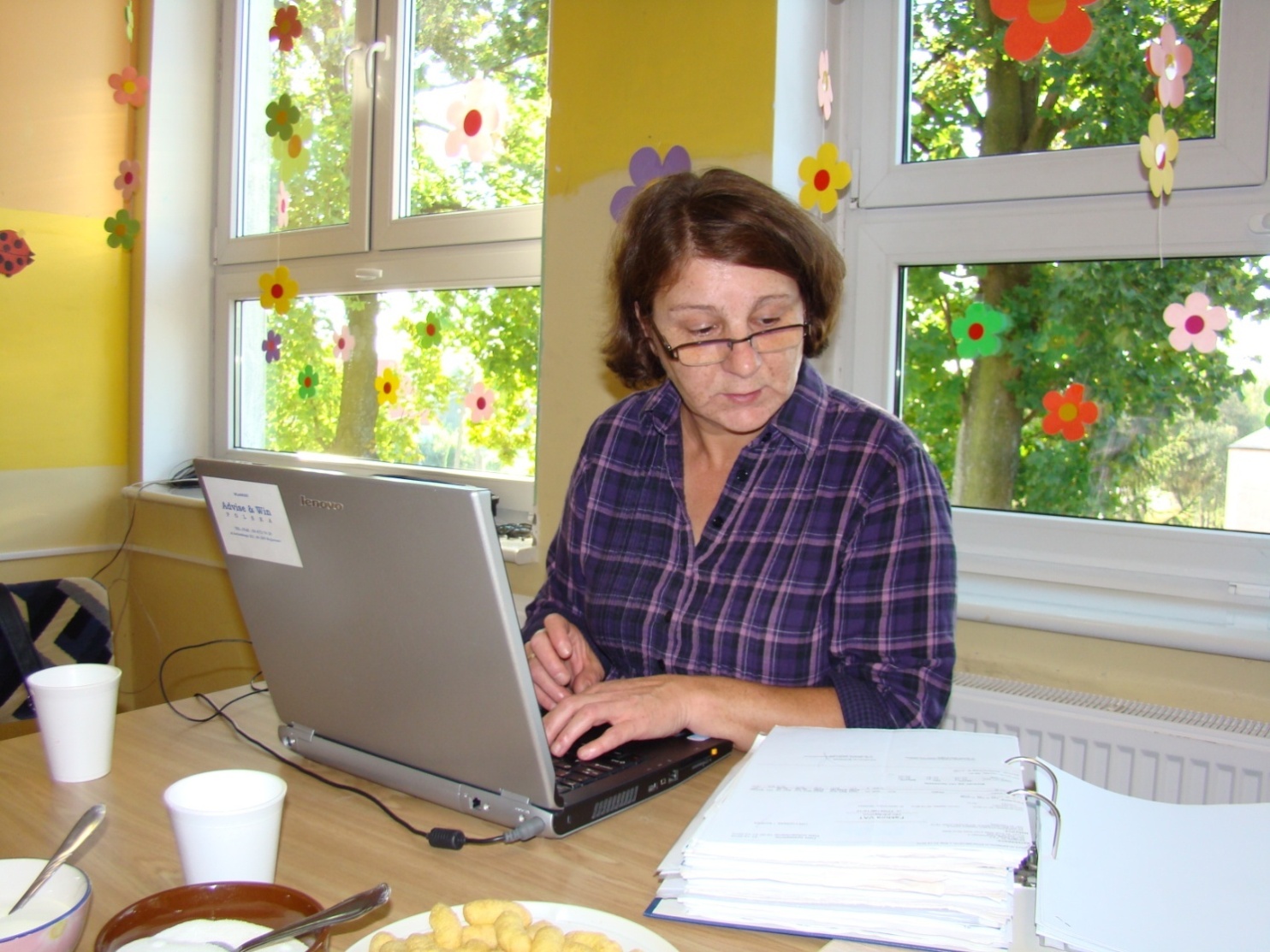 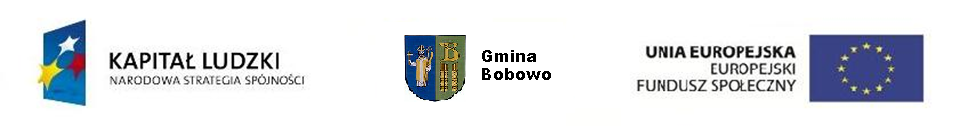 Gastronomiczny
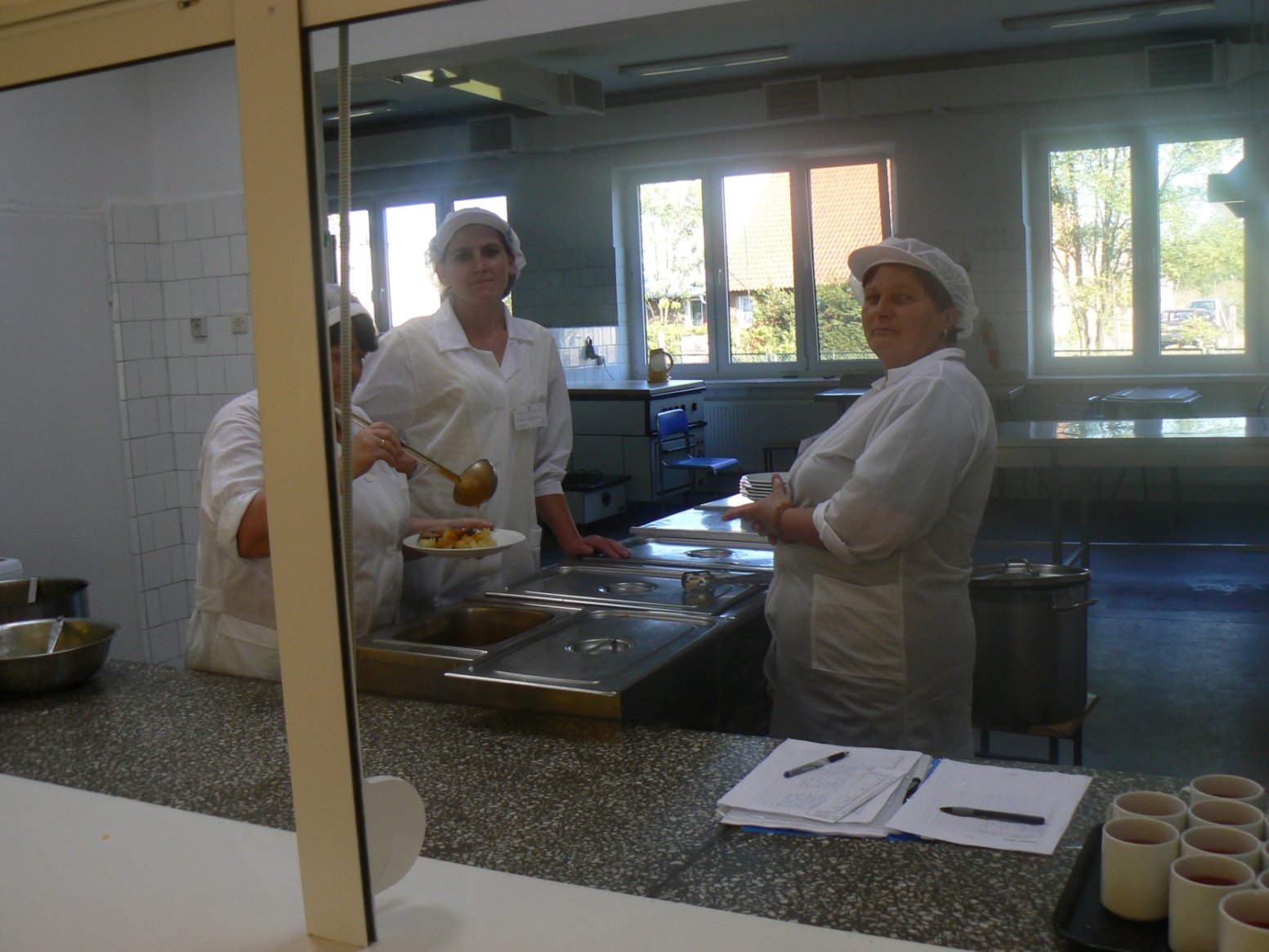 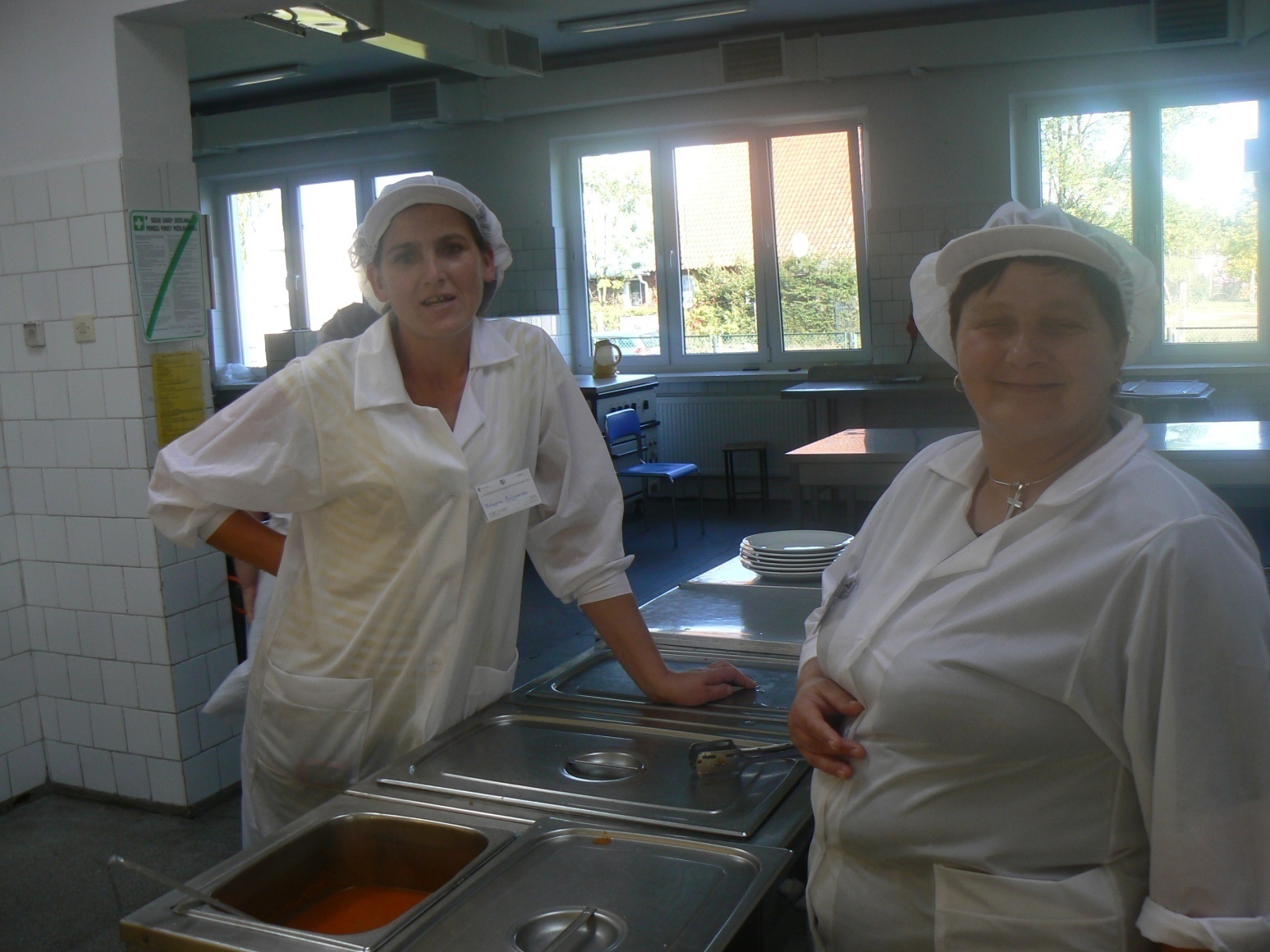 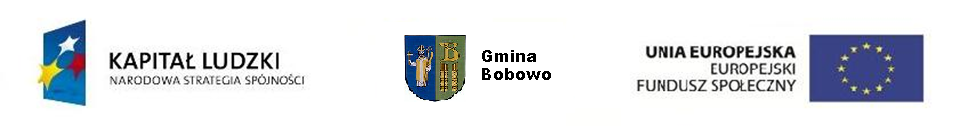 Prace wykończeniowe w budownictwie
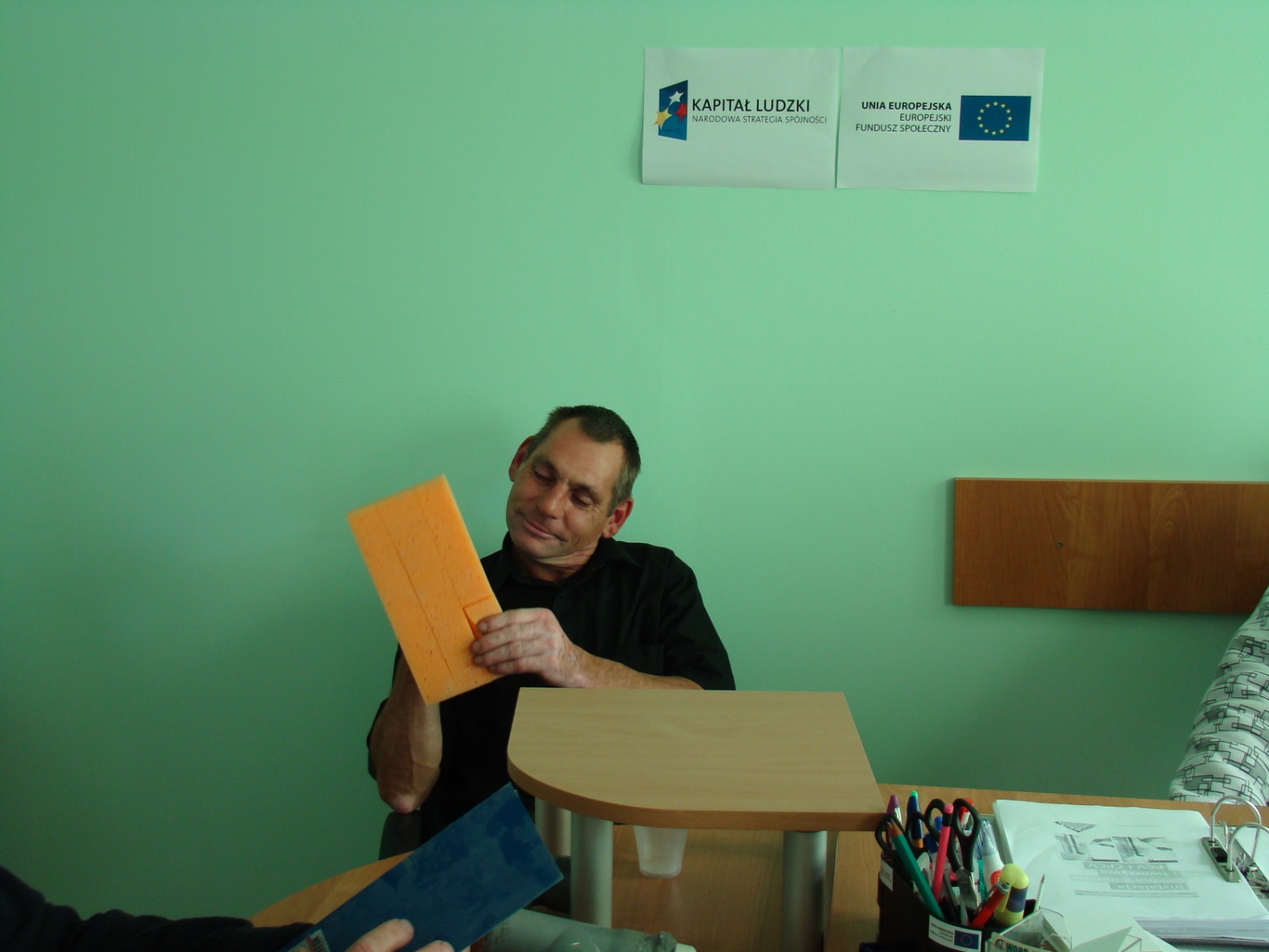 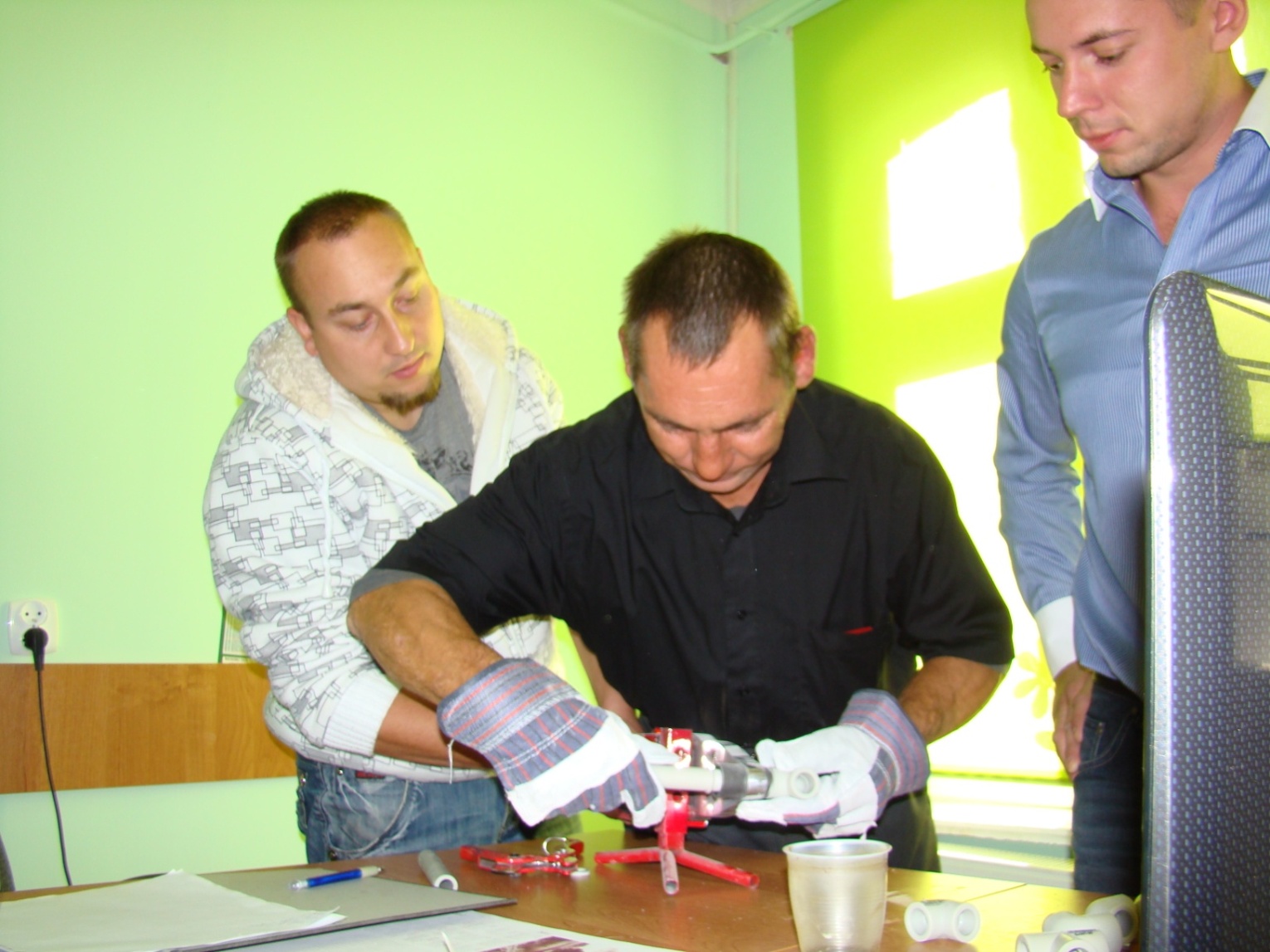 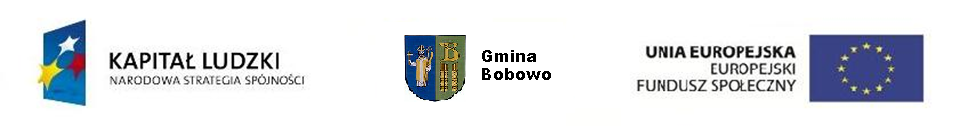 Pilarz  - Drwal
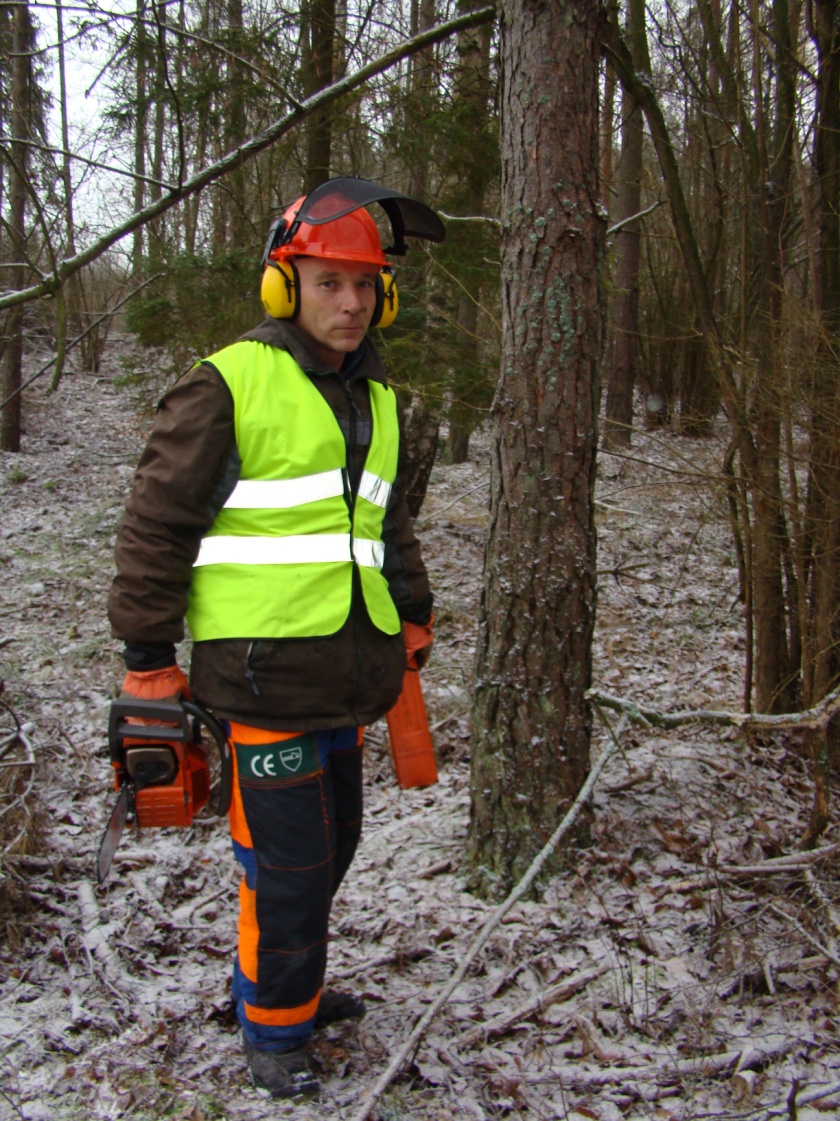 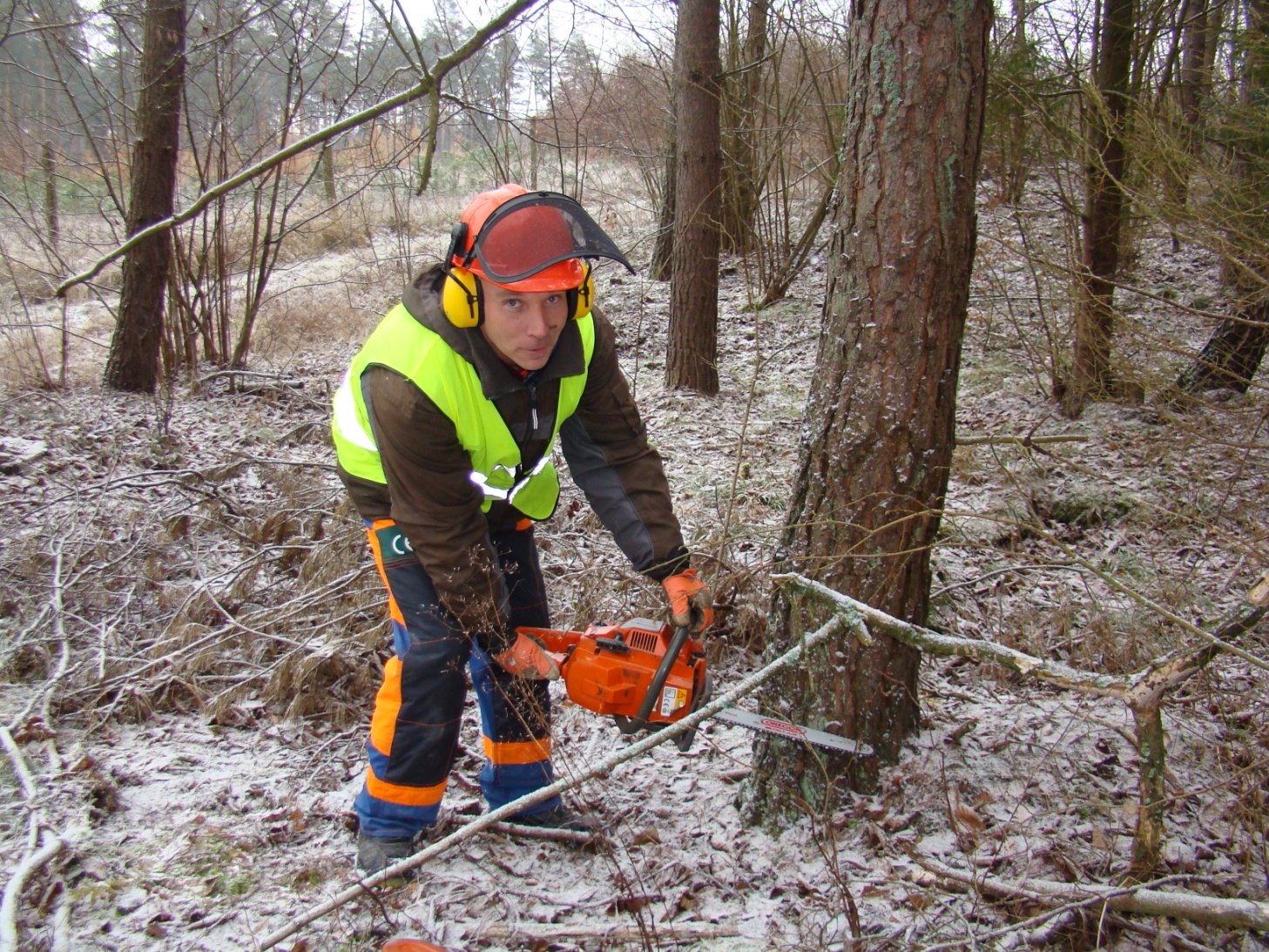 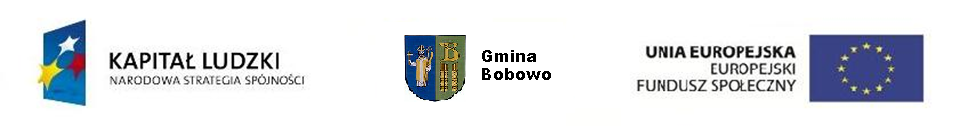 Obsługa wózków widłowych
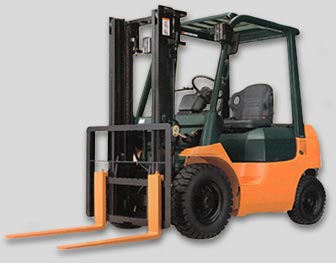 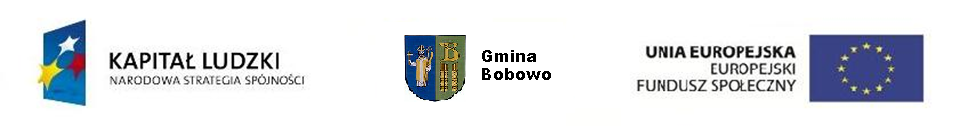 Prawo jazdy kat. B
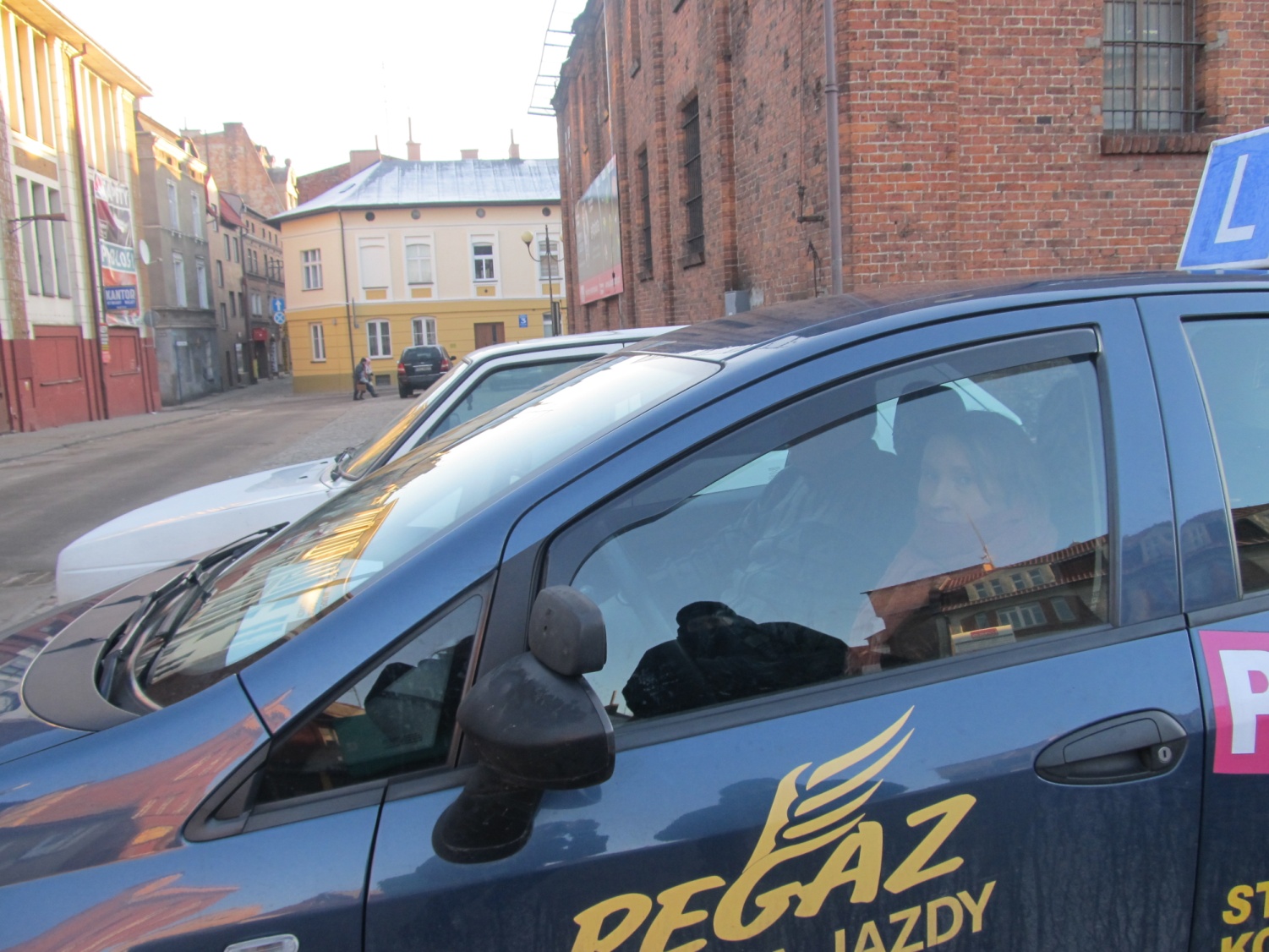 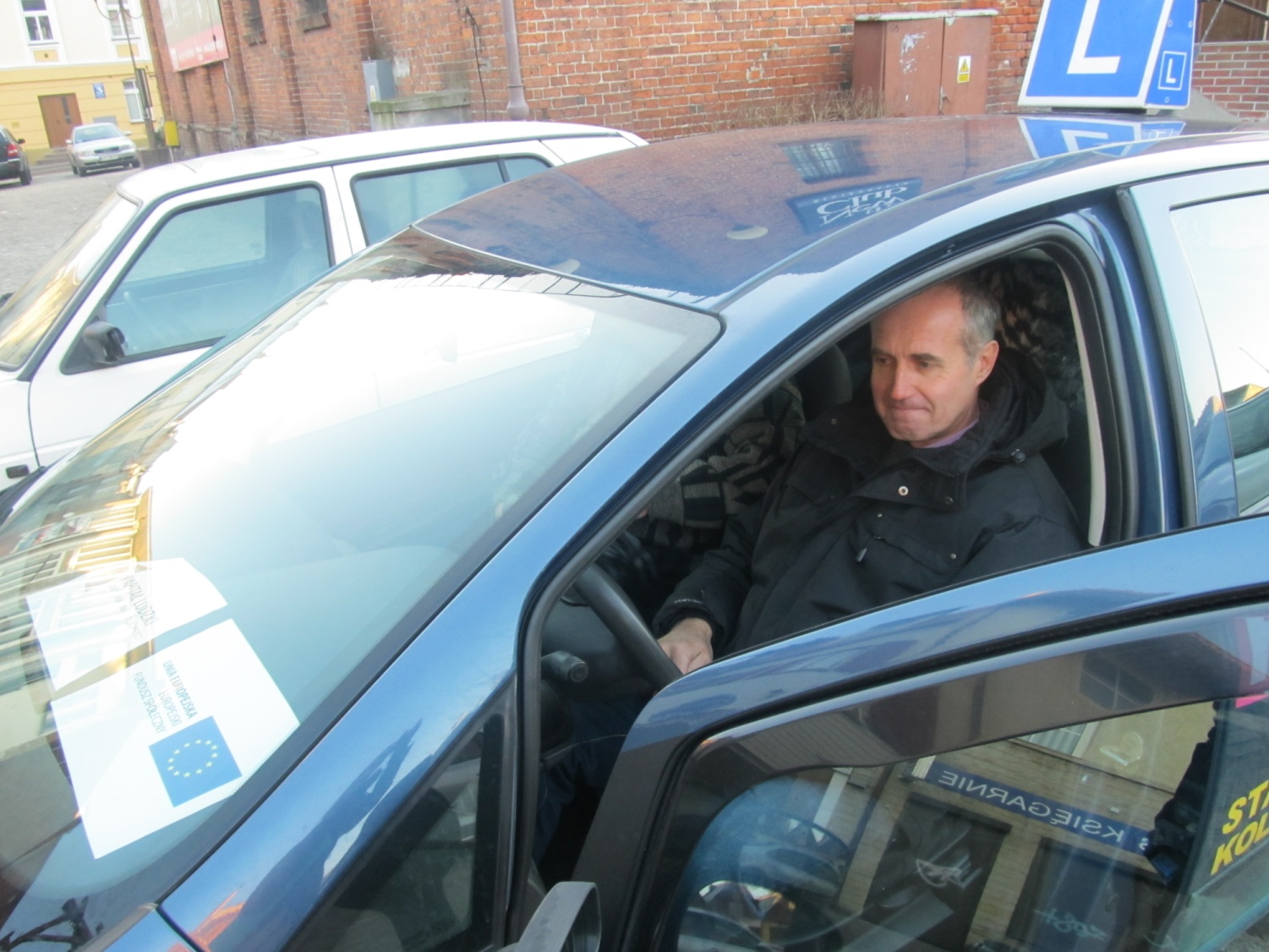 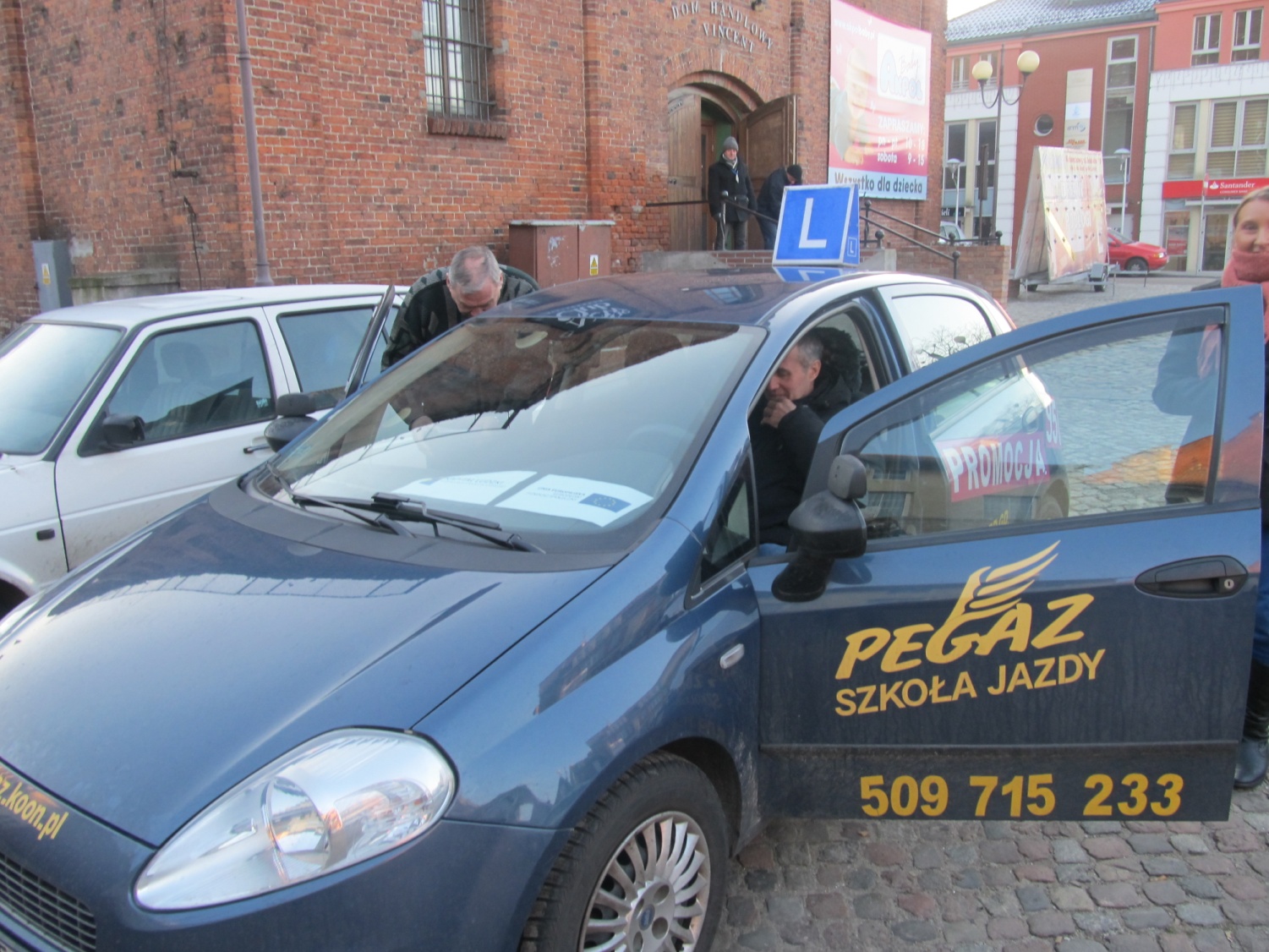 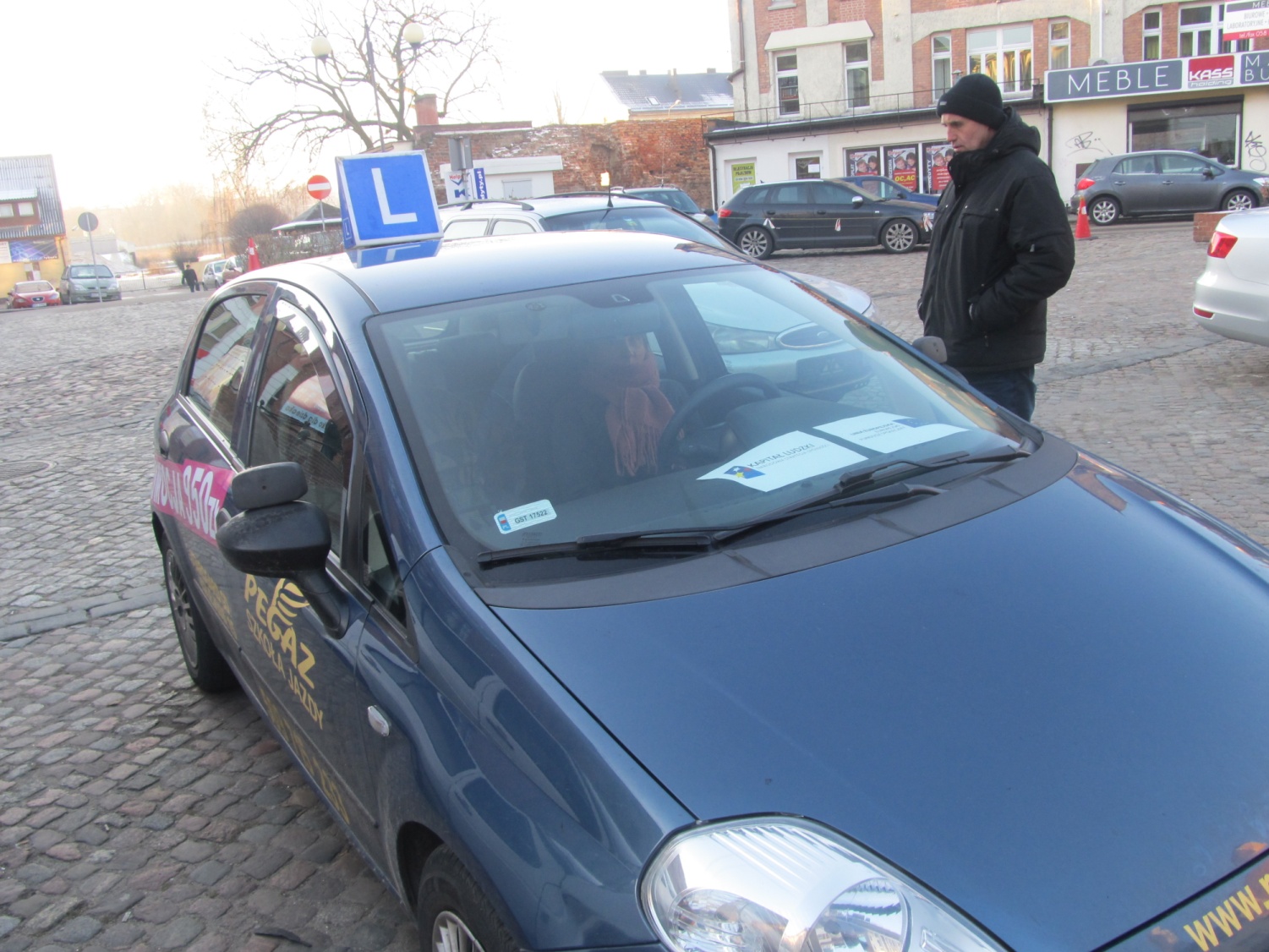 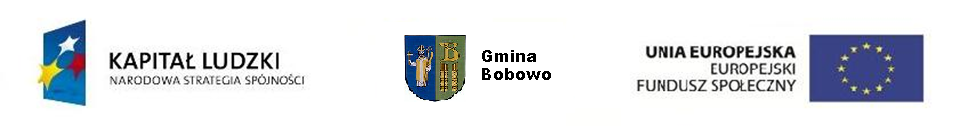 1 mężczyzna podjął naukę w 2 letnim Uzupełniającym Liceum dla Dorosłych „ŻAK” w Starogardzie Gdańskim
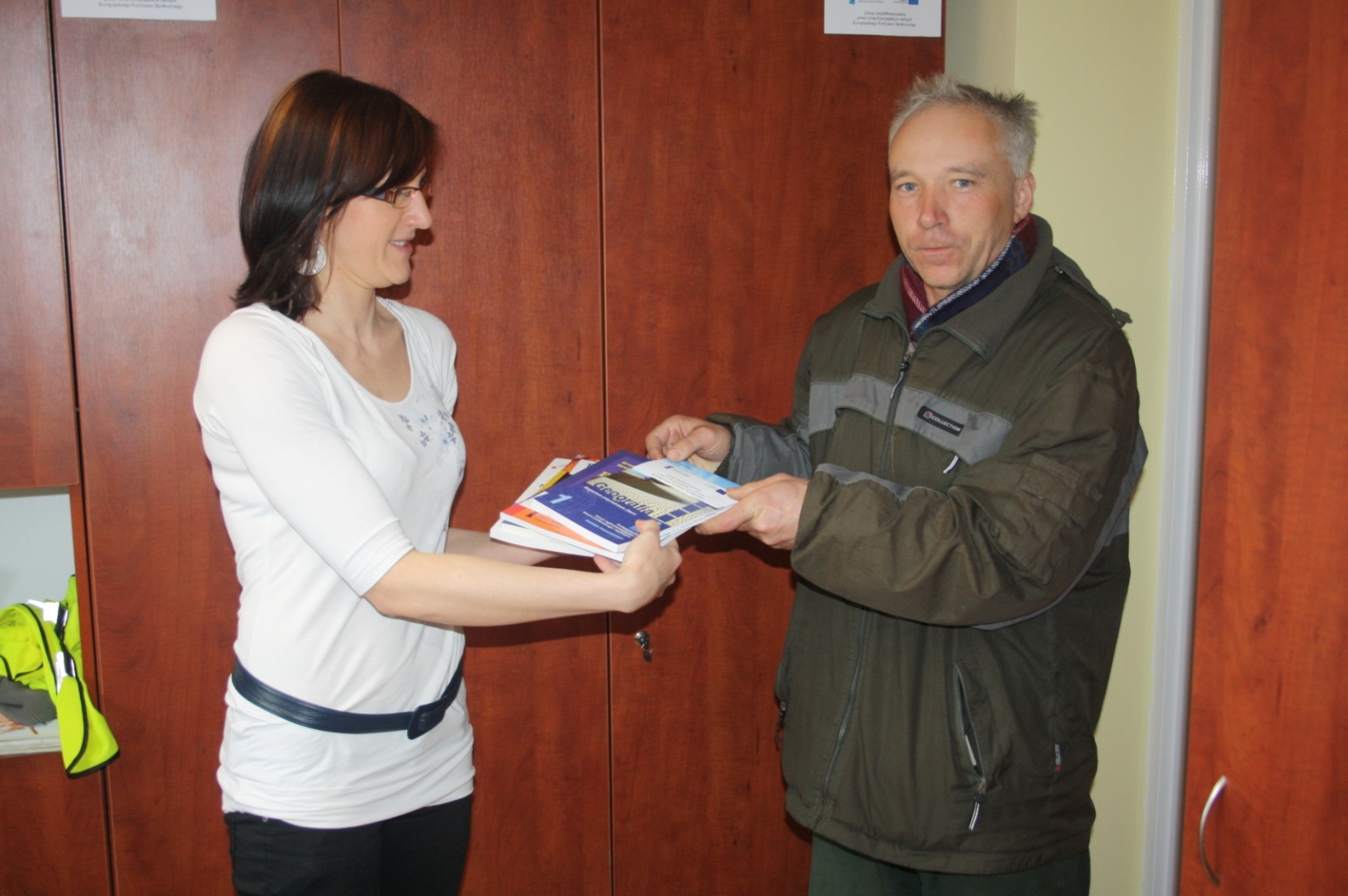 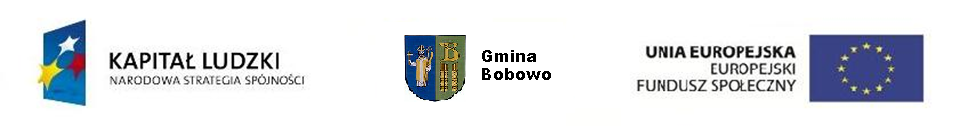 INSTRUMENT    AKTYWIZACJI  SPOŁECZNEJ to organizacja i finansowanie poradnictwa i wsparcia indywidualnego oraz grupowego 
w zakresie podniesienia kompetencji życiowych i
 umiejętności społeczno – zawodowych umożliwiających docelowo powrót do życia społecznego.
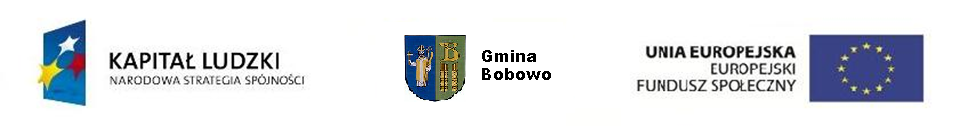 Udział w warsztatach psychologicznych z podnoszenia umiejętności samooceny i wiary we własne siły
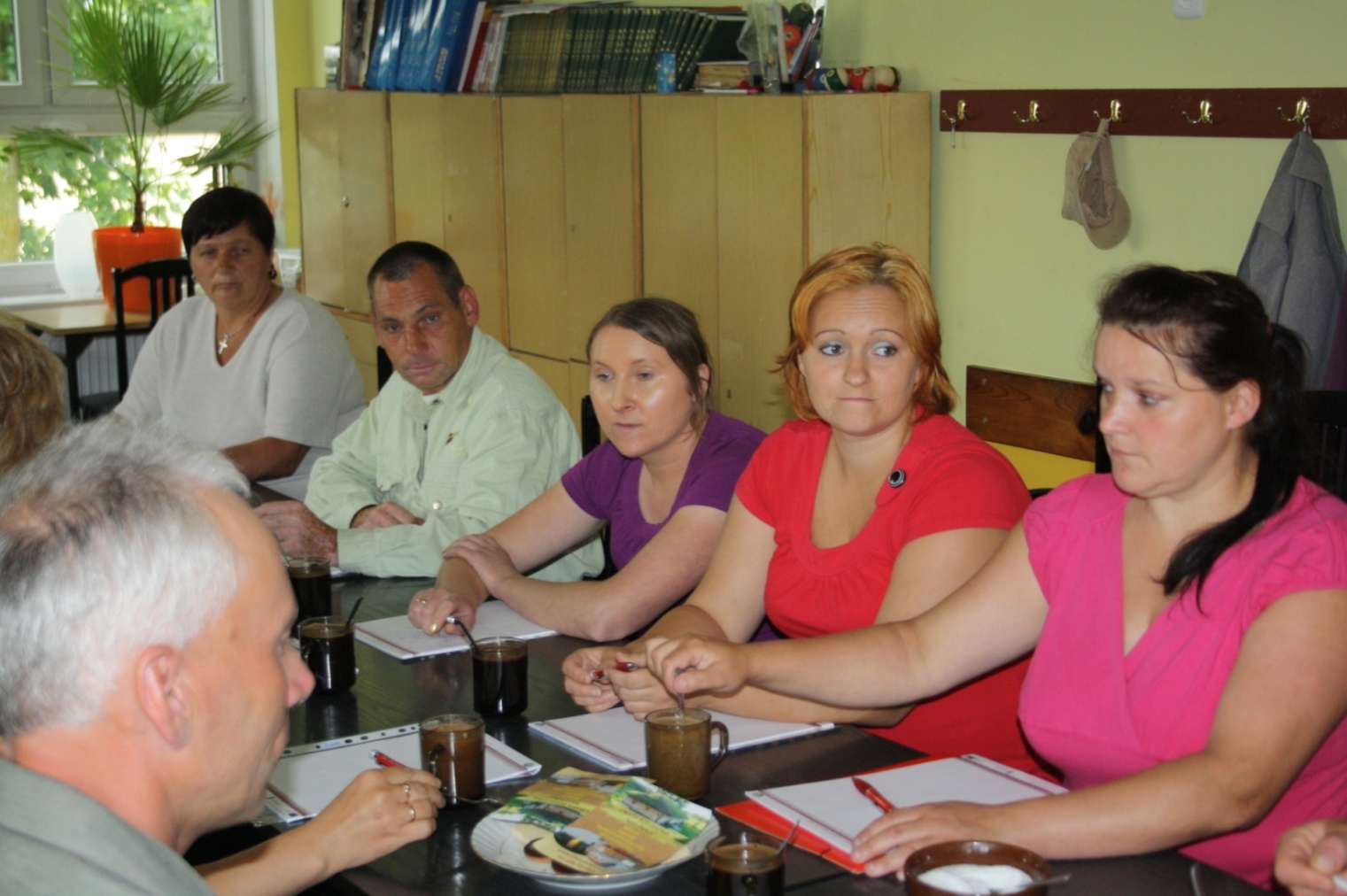 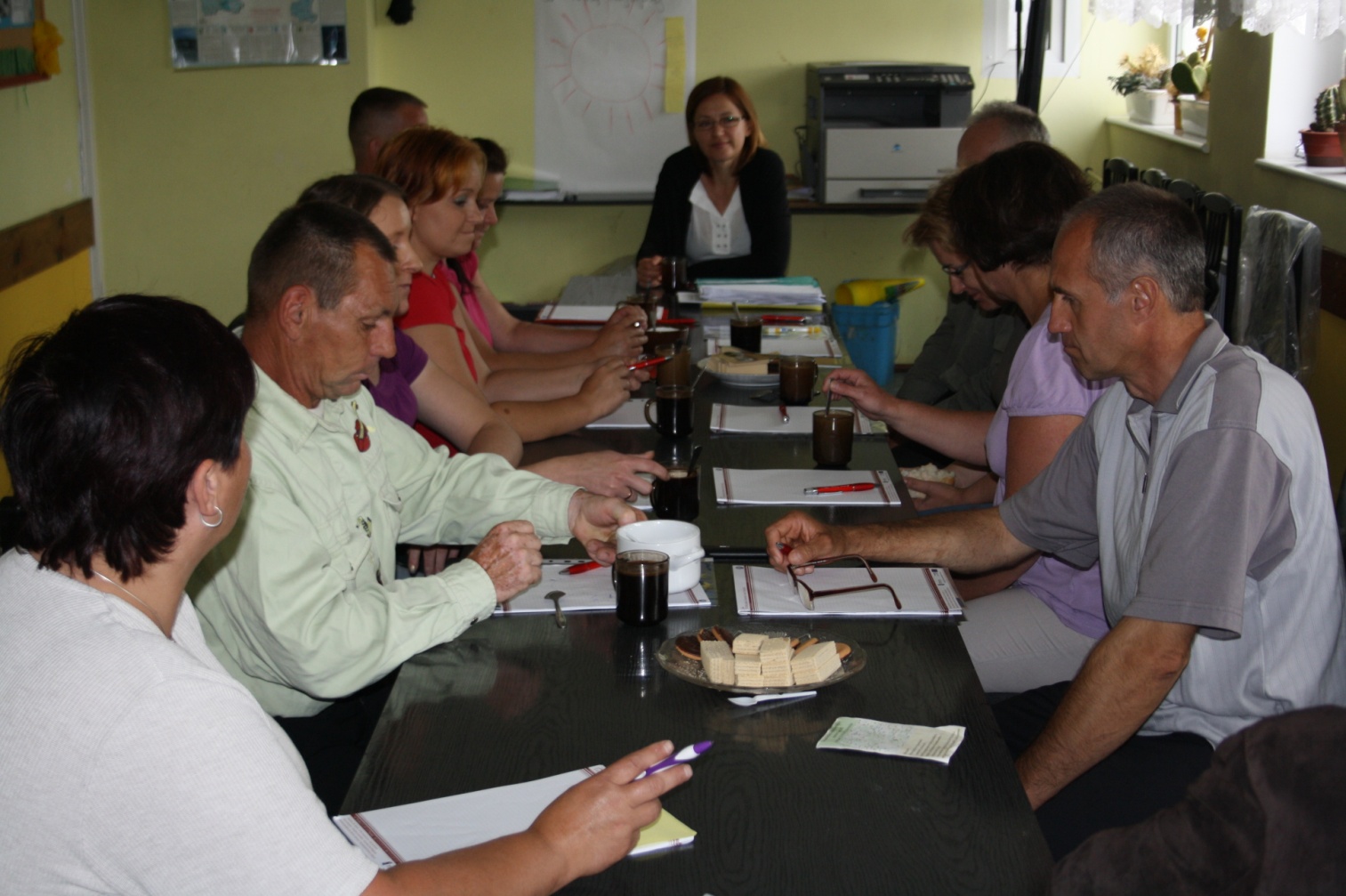 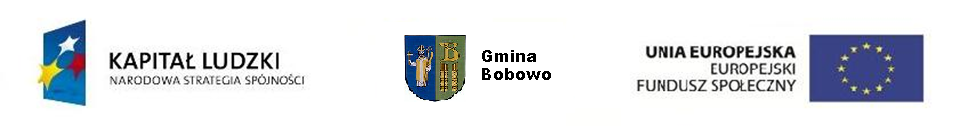 Udział w warsztatach psychologicznych z zakresu radzenia sobie ze stresem , agresją oraz świadomości ról jakie odgrywają mężczyzna i kobieta w rodzinie
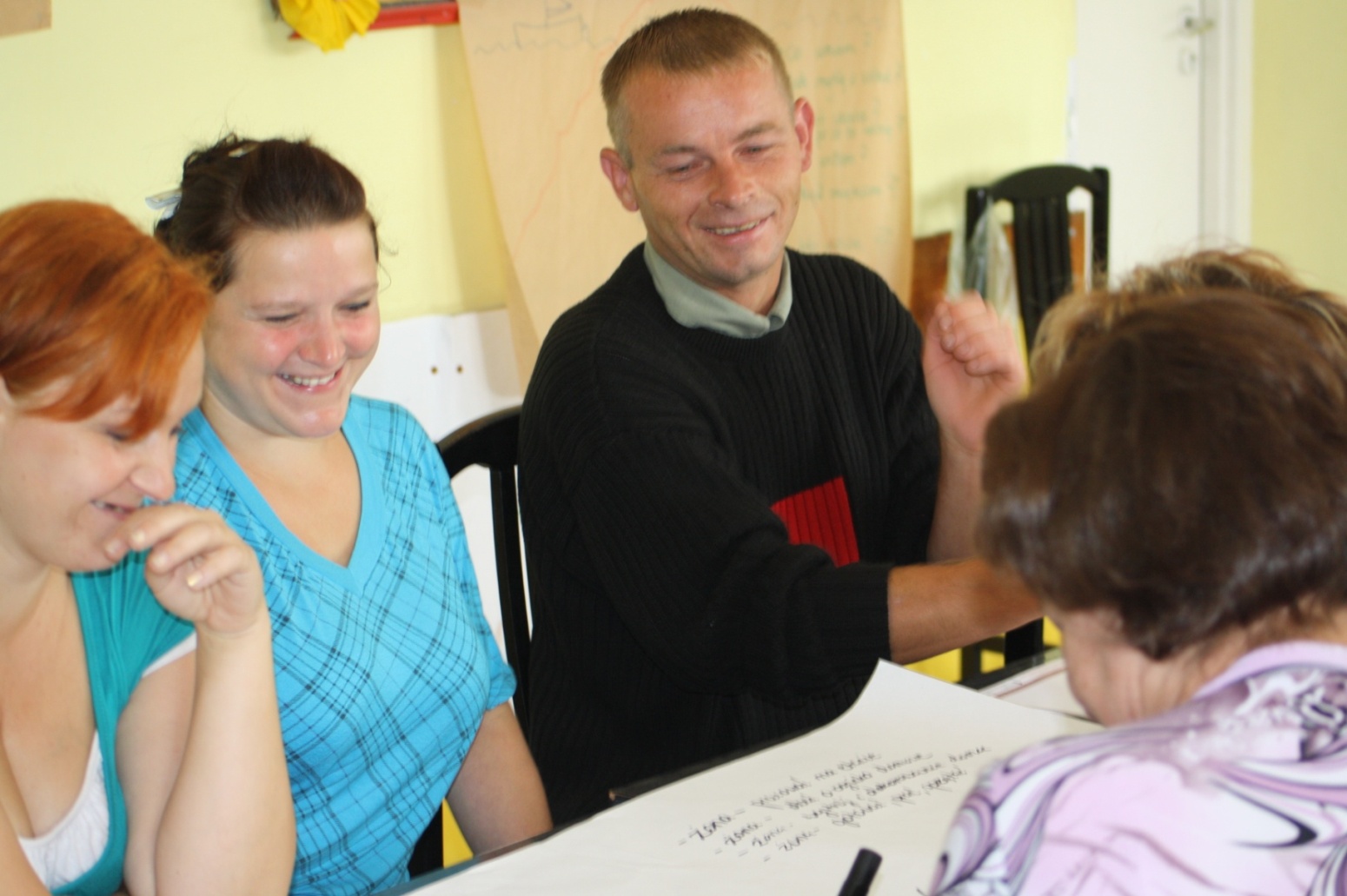 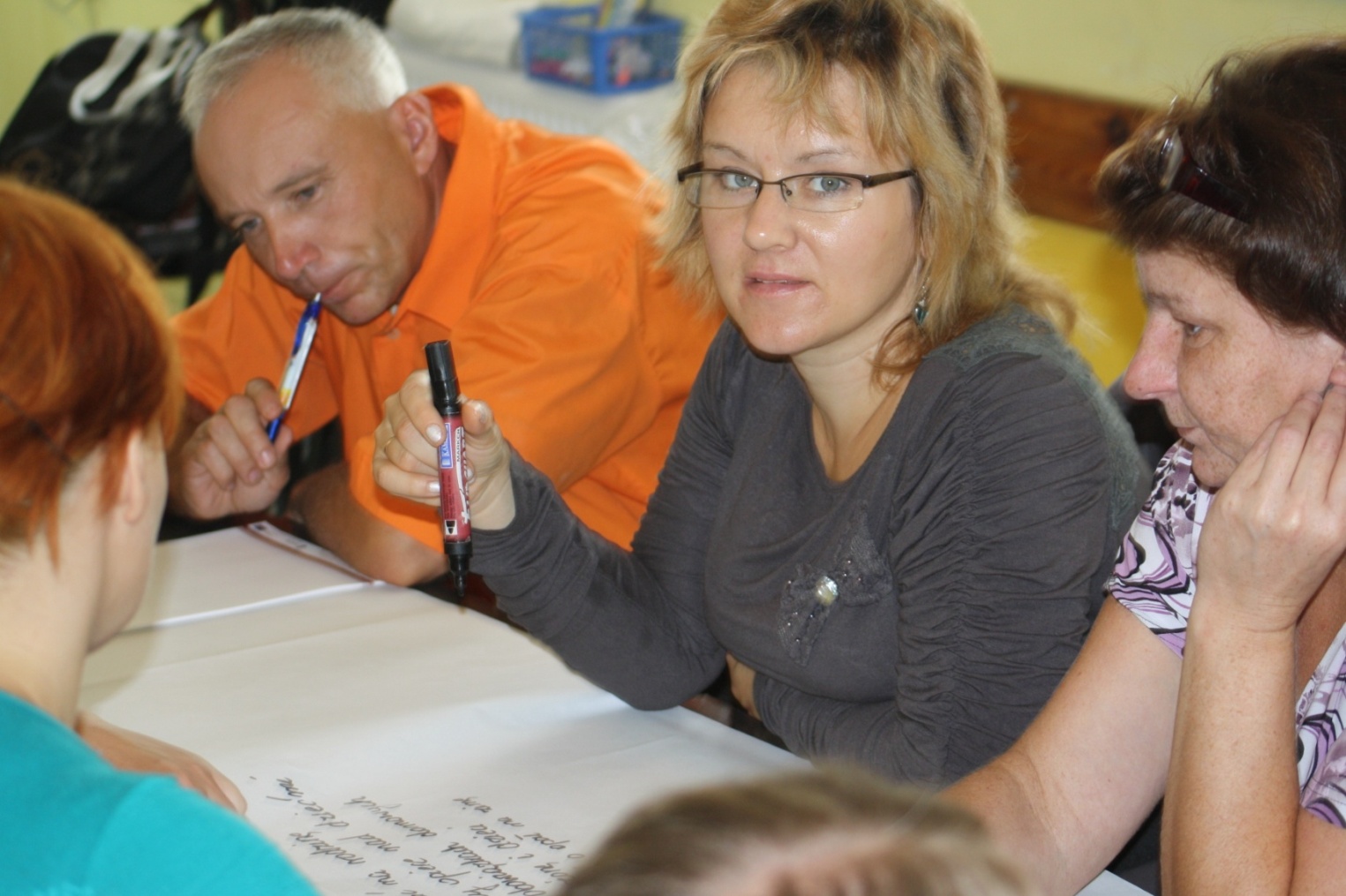 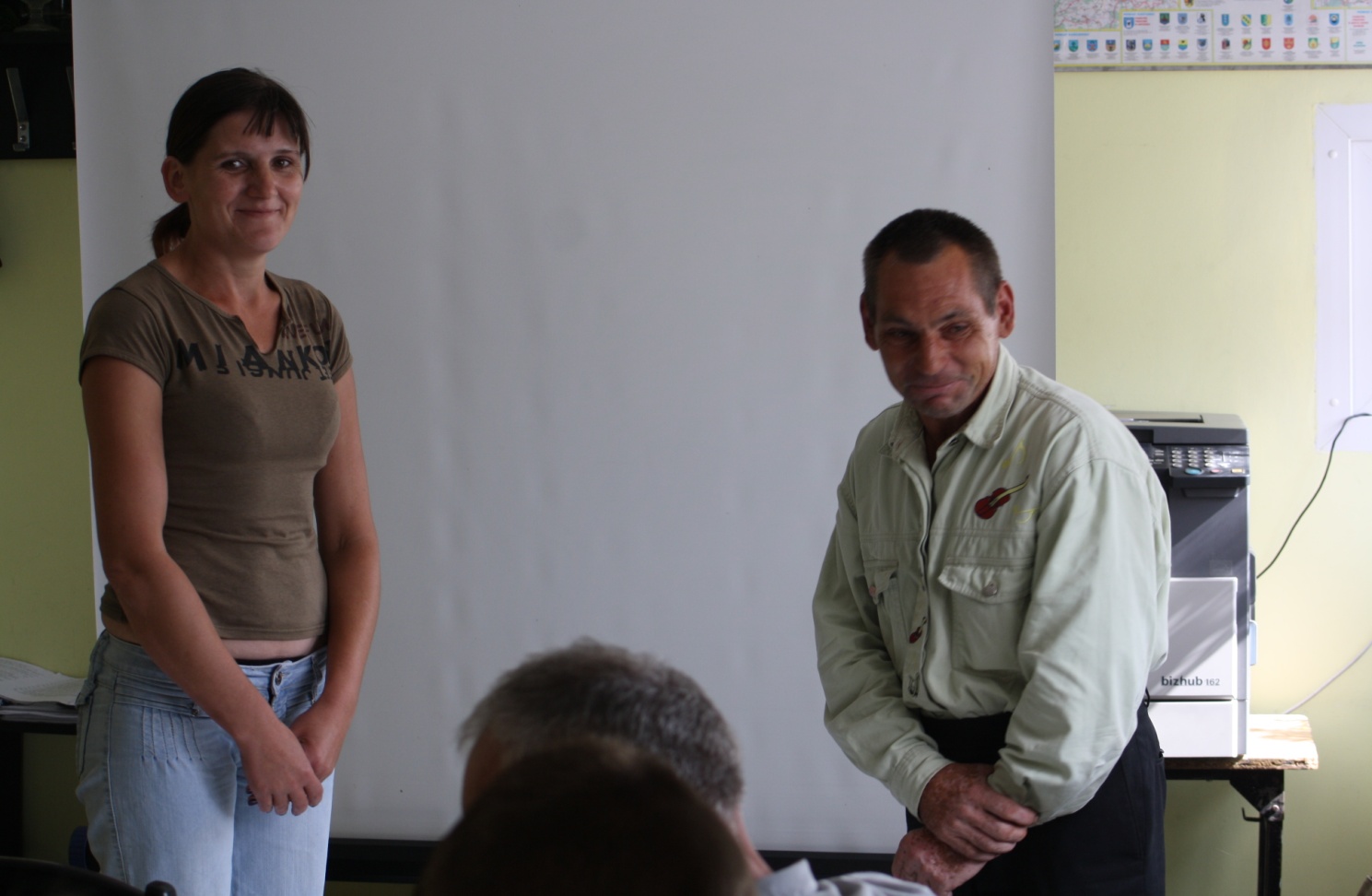 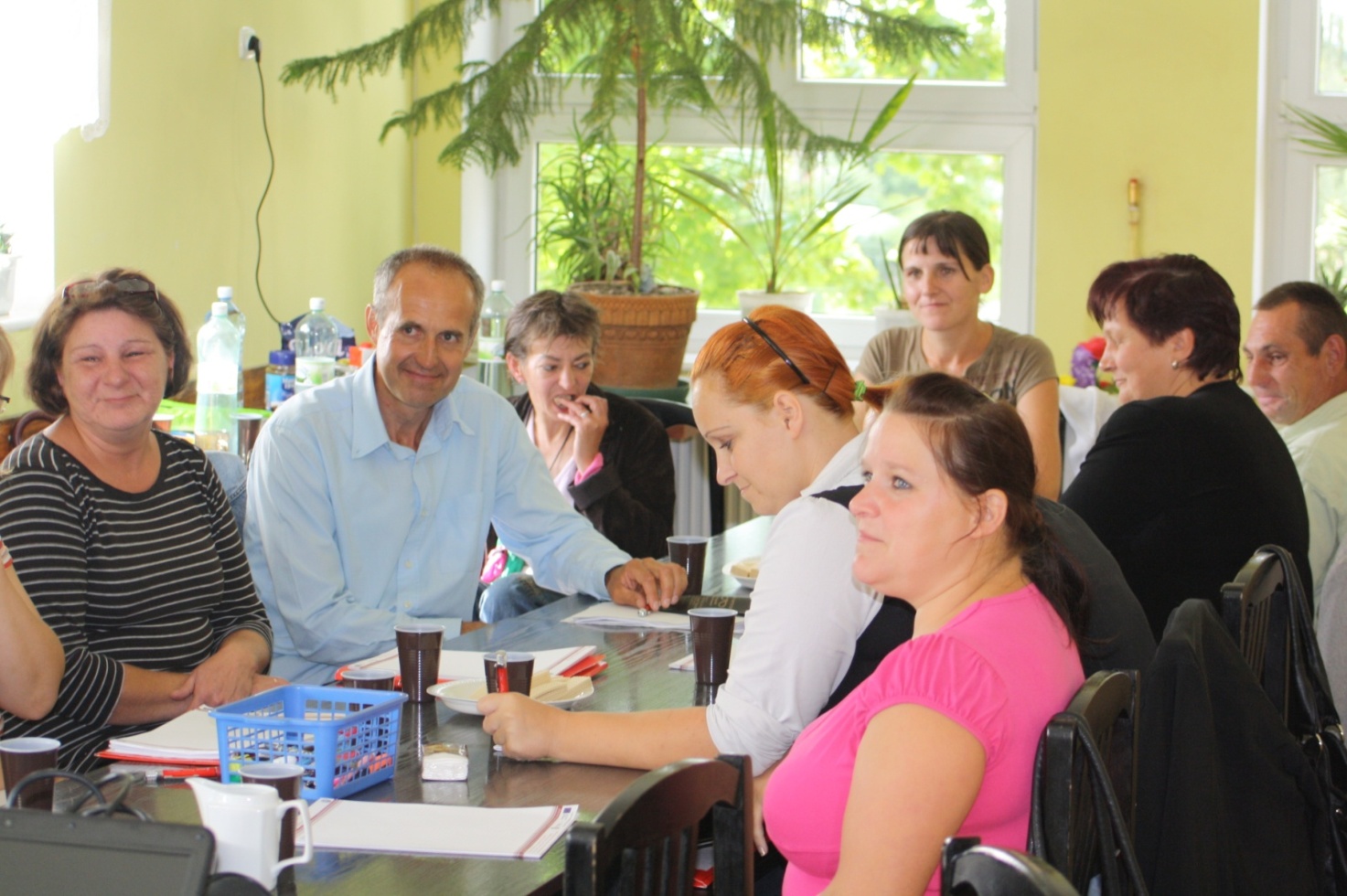 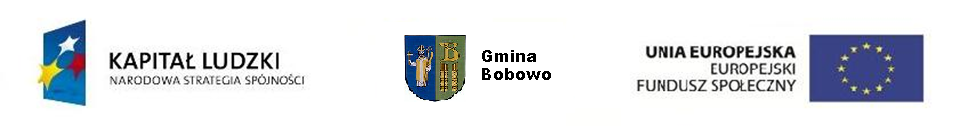 Udział w poradnictwie wizażystki
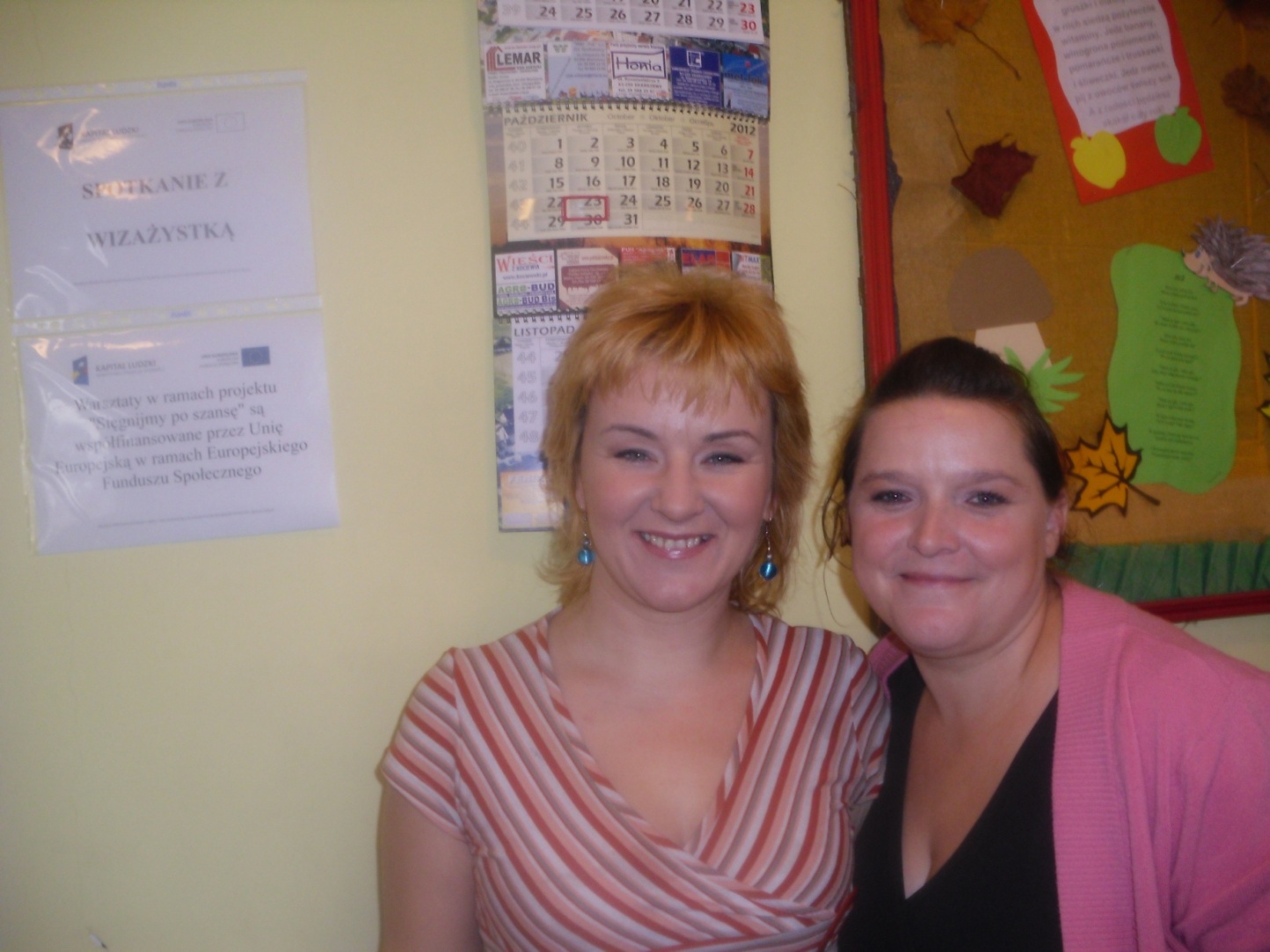 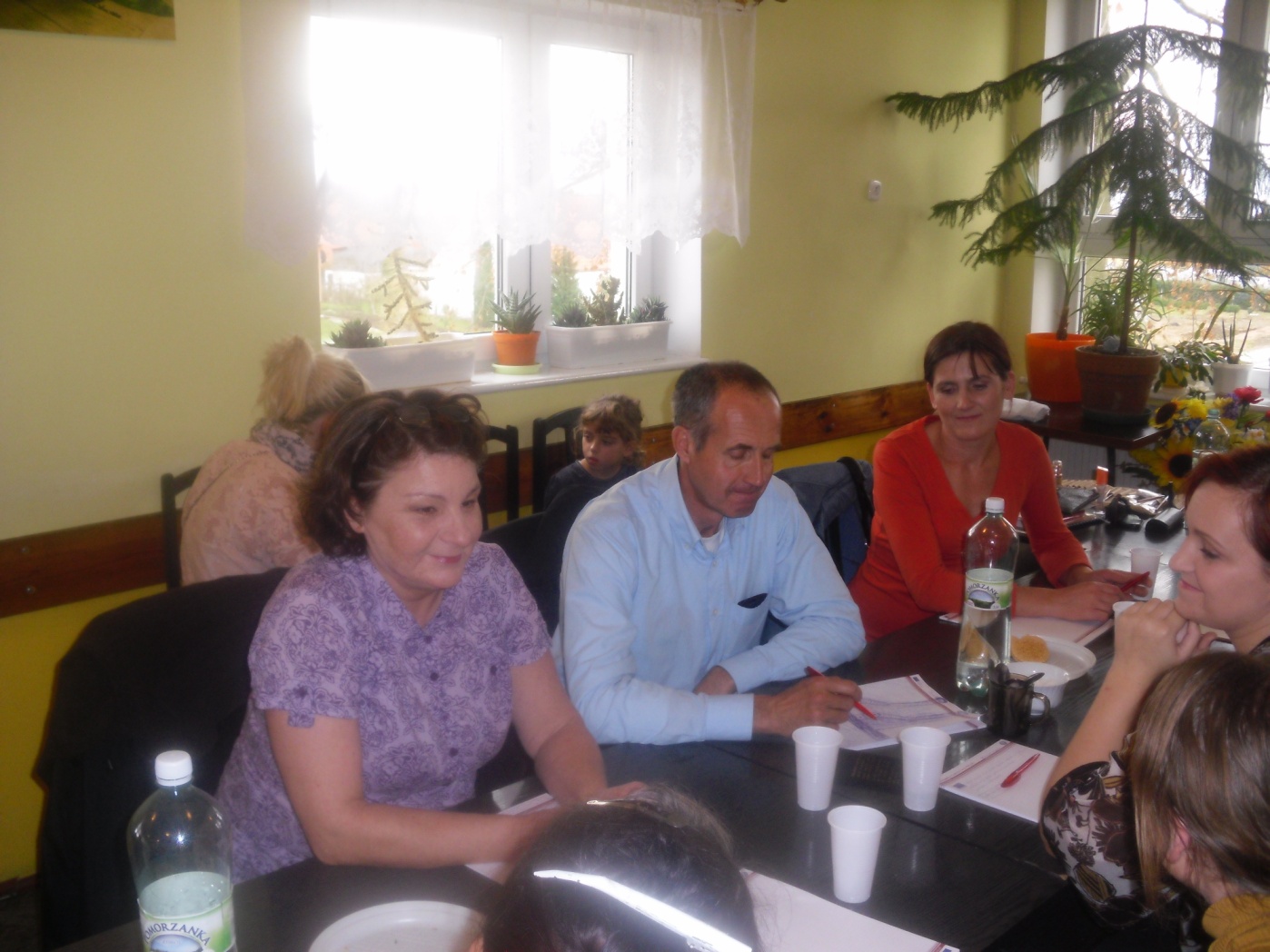 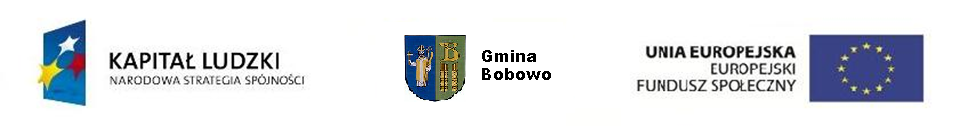 Udział w indywidualnych konsultacjach psychologicznych z zakresu kształtowania postaw samodzielności
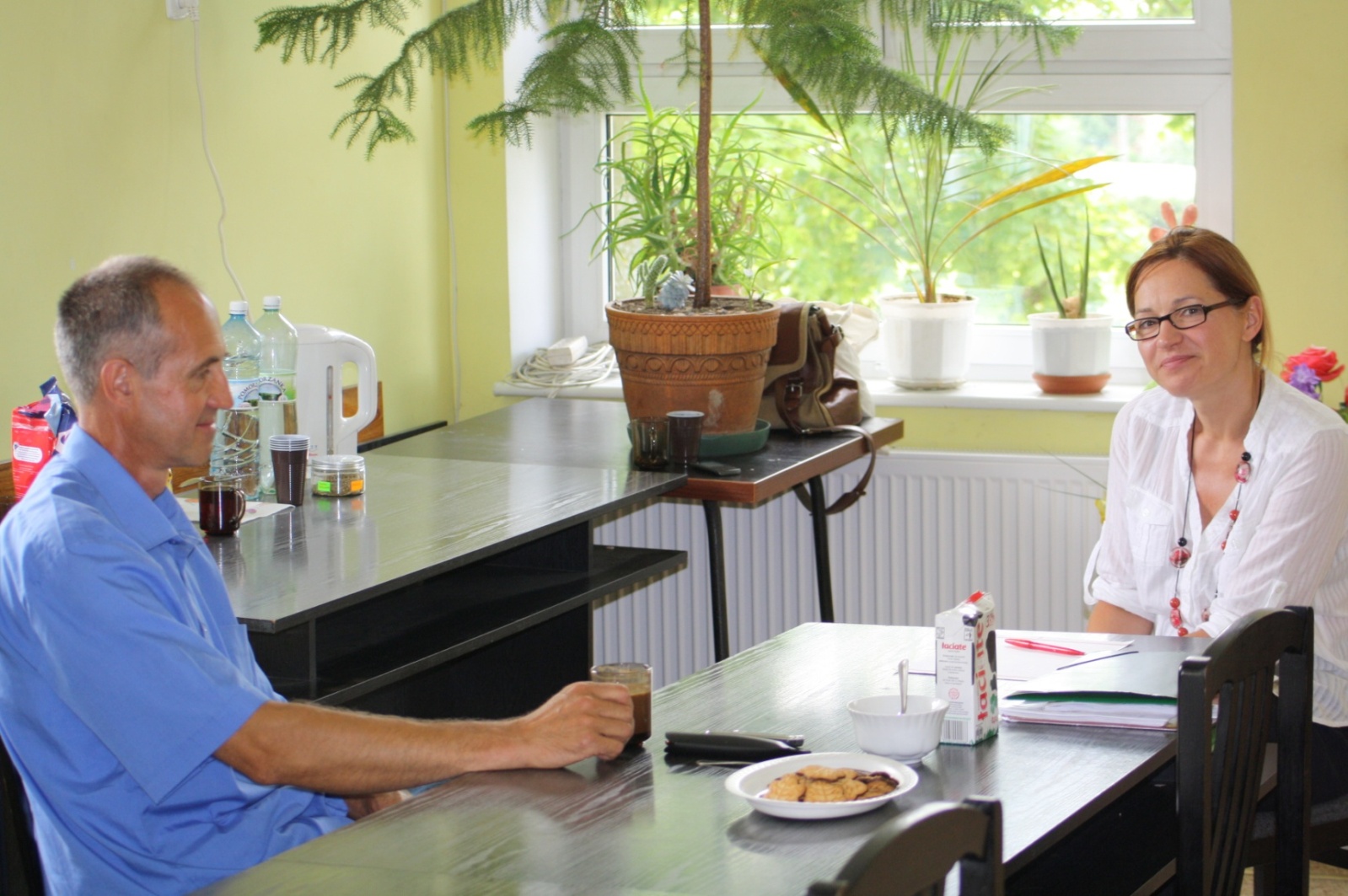 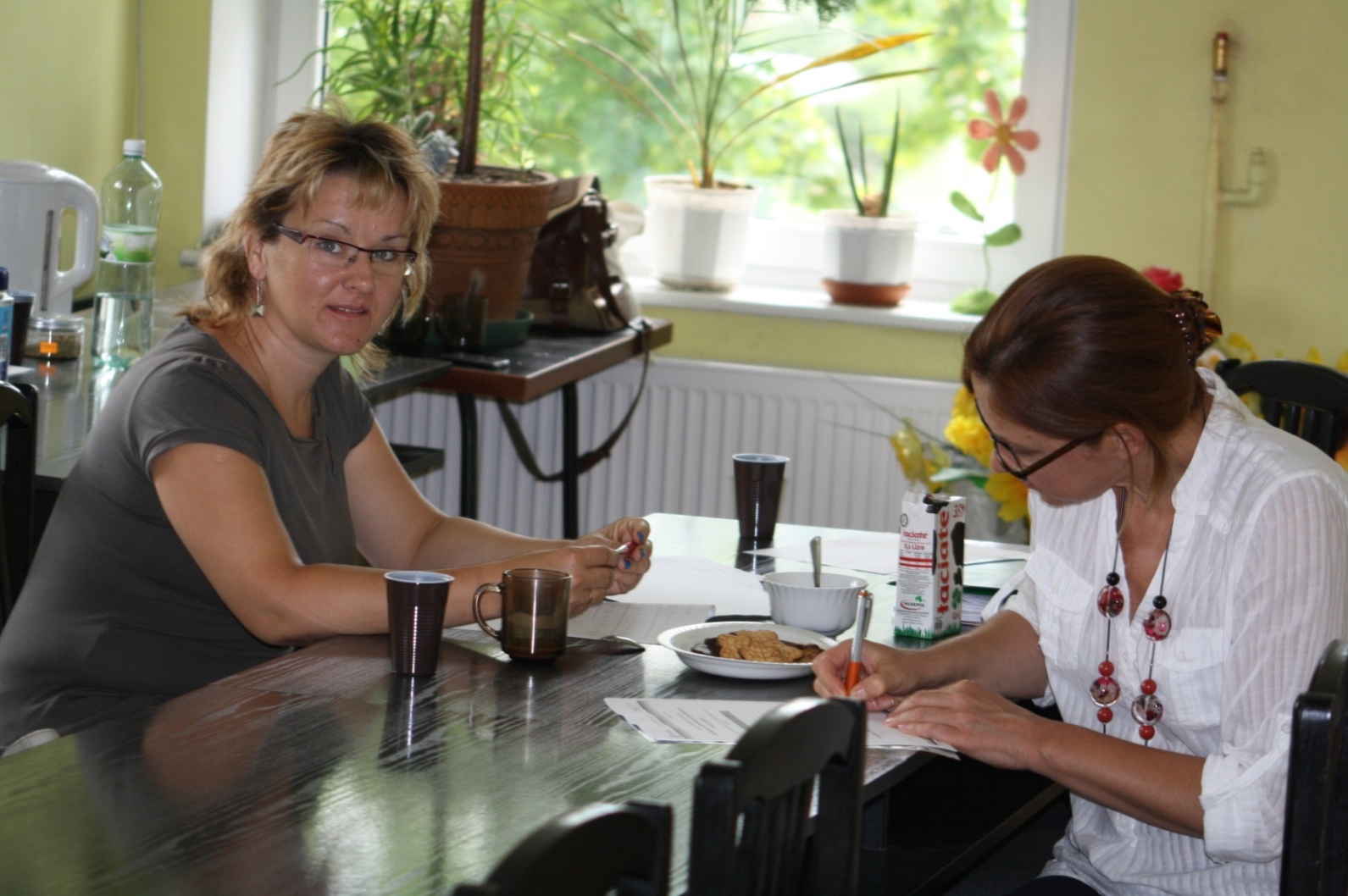 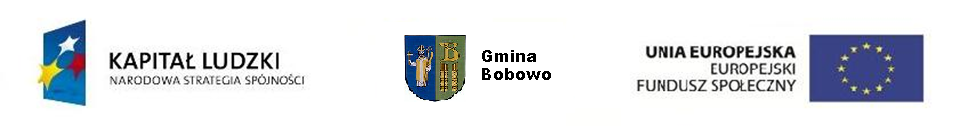 W ramach instrumentu aktywizacji społecznej zorganizowano i sfinansowano usługi wsparcia i aktywizacji rodzin marginalizowanych – kosztów zatrudnienia asystenta rodziny. 
Współpraca dwóch rodzin Beneficjentów Ostatecznych i asystenta rodziny.
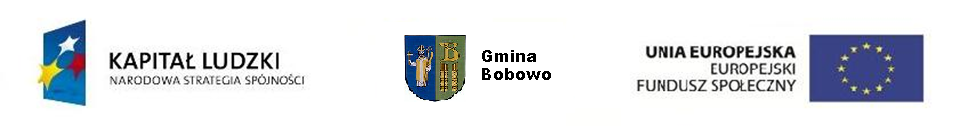 INSTRUMENT    AKTYWIZACJI  ZDROWOTNEJ 
skierowanie do programu psychoterapii w Ośrodku Lecznictwa Odwykowego.

2 mężczyzn zostało skierowanych na terapię leczenia uzależnienia od alkoholu.
.
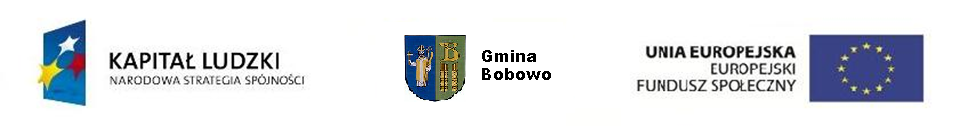 Wsparcie  dodatkowe w ramach zadania aktywna integracja.
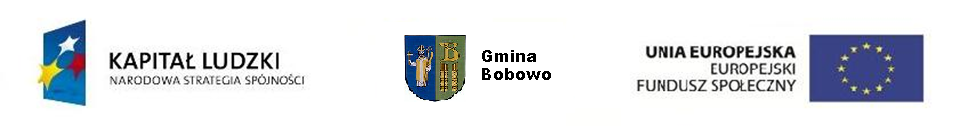 Dodatkowym wsparciem dla Beneficjentów Ostatecznych
 oraz osób z ich otoczenia było:

Poradnictwo specjalistyczne prawnika / adwokata , który dyżurował w biurze projektu raz w tygodniu w wymiarze 3 godzin,
Poradnictwo specjalistyczne psychologa , który dyżurował w Gminnym Ośrodku Sportu i Rekreacji w Bobowie,
Wsparcie w postaci zapewnienia opieki nad dziećmi Uczestników projektu na czas trwania kursów i szkoleń.
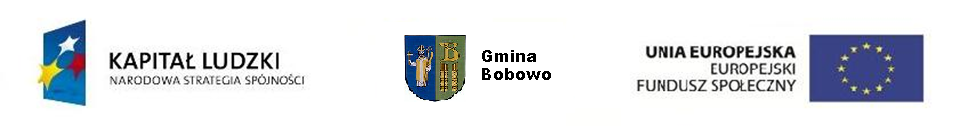 Beneficjentom Ostatecznym na czas trwania kursów i szkoleń zapewniono:

Wyżywienie (catering kawowy i obiadowy)
Zwrot kosztów dojazdu do i z miejsca zamieszkania,
Ubezpieczenie od następstw nieszczęśliwych wypadków,
Odzież ochronną na zajęciach praktycznych,
Materiały szkoleniowe.
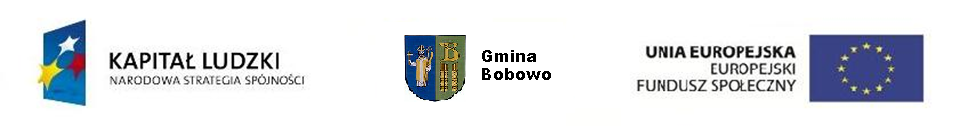 WSPARCIE  DOCHODOWE
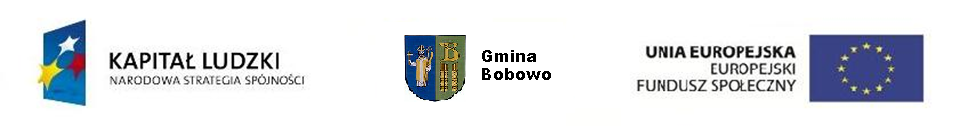 Do 12 Uczestników projektu  została  skierowana pomoc w postaci zasiłków celowych ,
 czego produktem było wypłacenie 24 zasiłków celowych
( każdy Beneficjent Ostateczny otrzymał po dwa zasiłki).
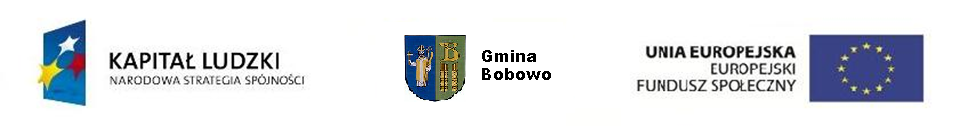 Działania o charakterze 
Środowiskowym
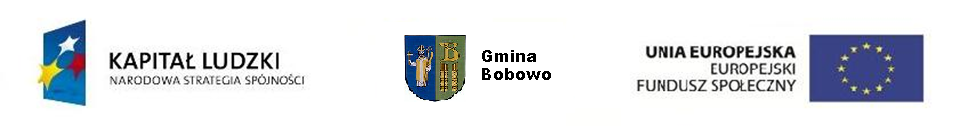 W ramach działań o charakterze środowiskowym zorganizowano dwa wyjazdowe spotkania integracyjno – edukacyjne:
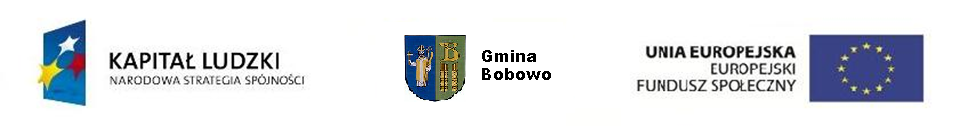 28 czerwca 2012 roku odbył się wyjazd do wsi tematycznej Dobry Brat .

Celem warsztatów o tematyce kreowania  właściwej postawy wobec siebie , innych ludzi i świata.
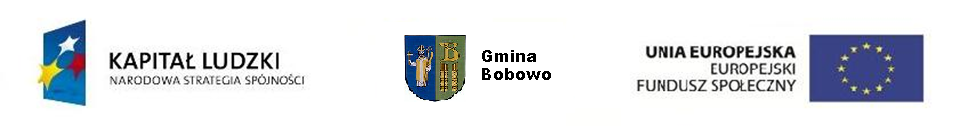 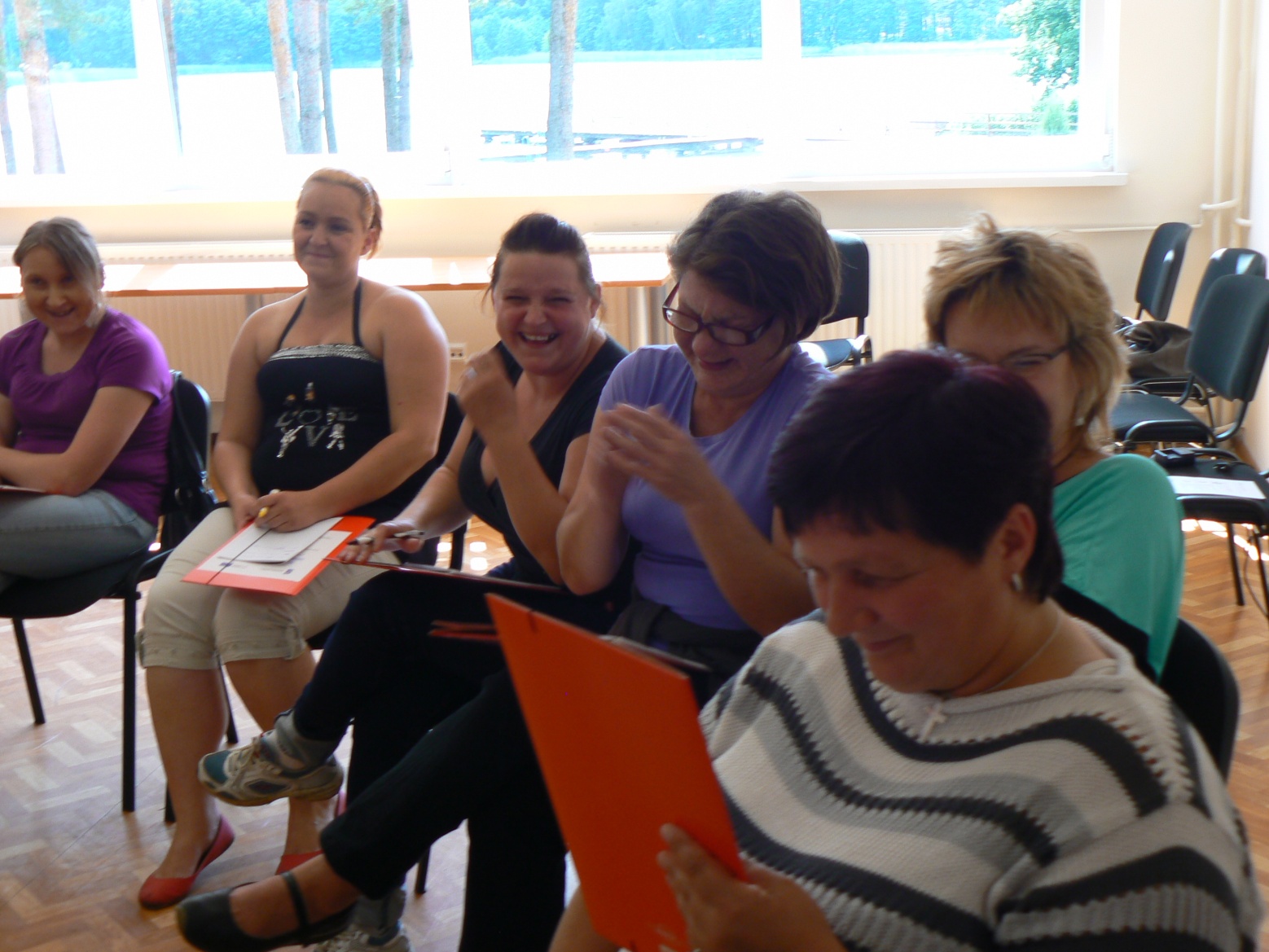 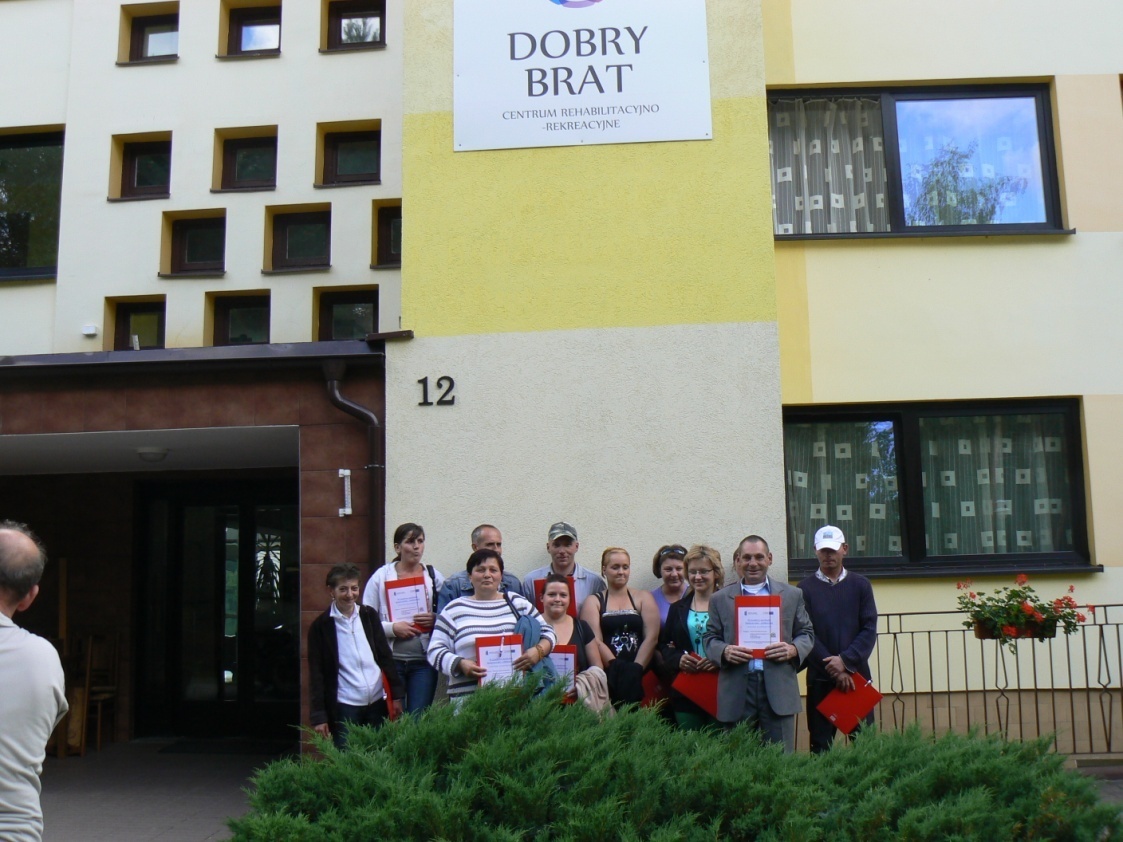 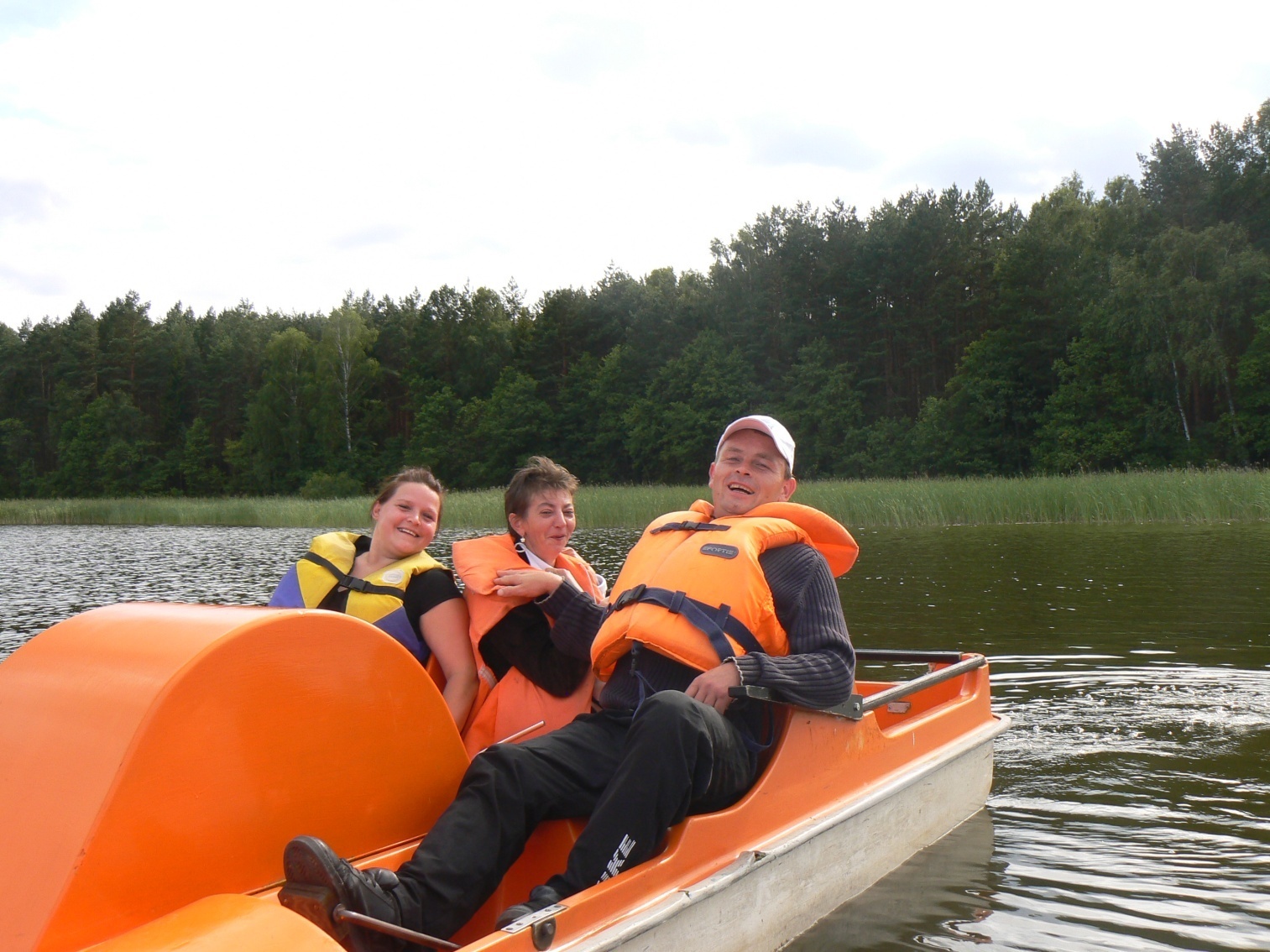 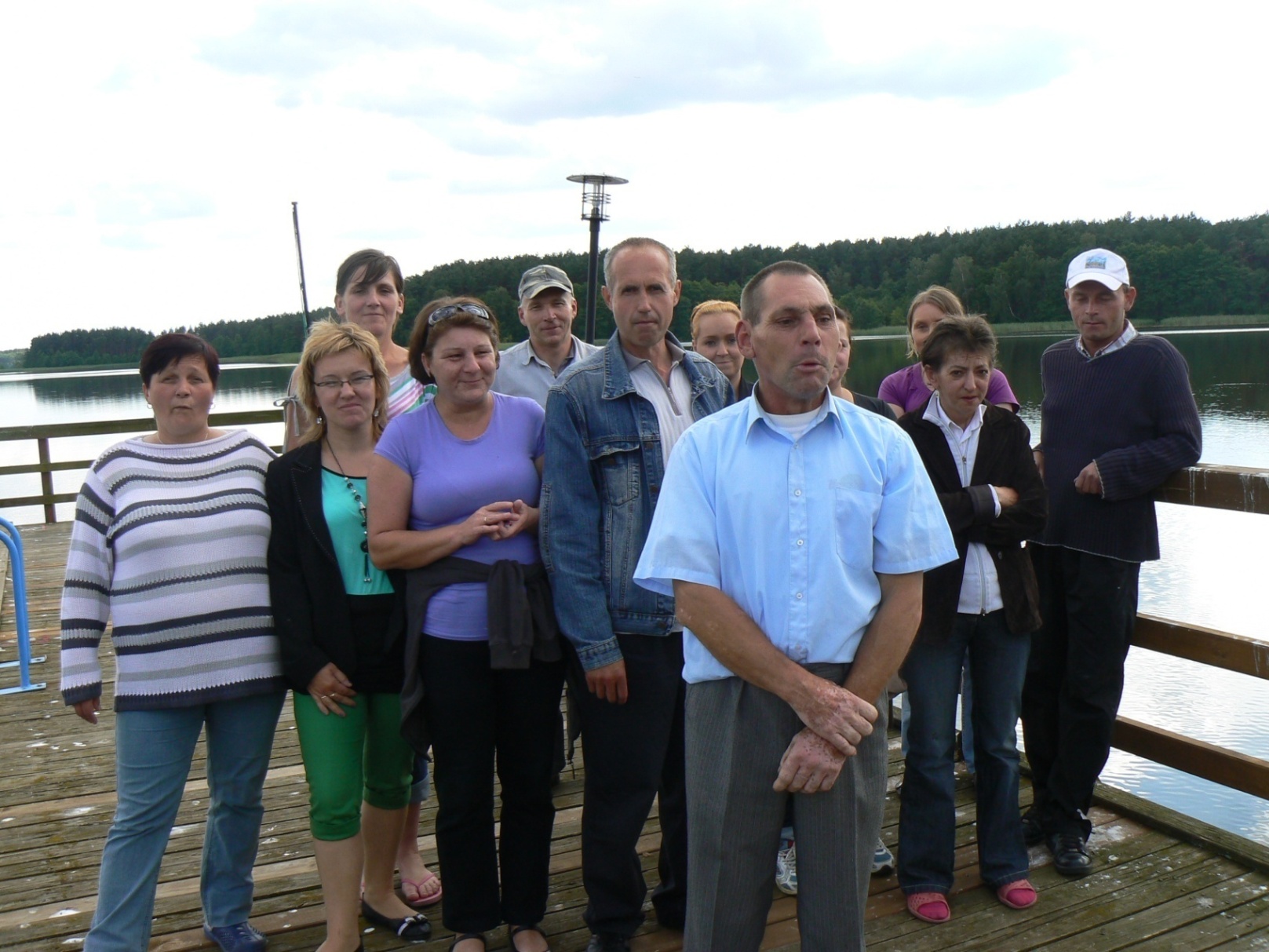 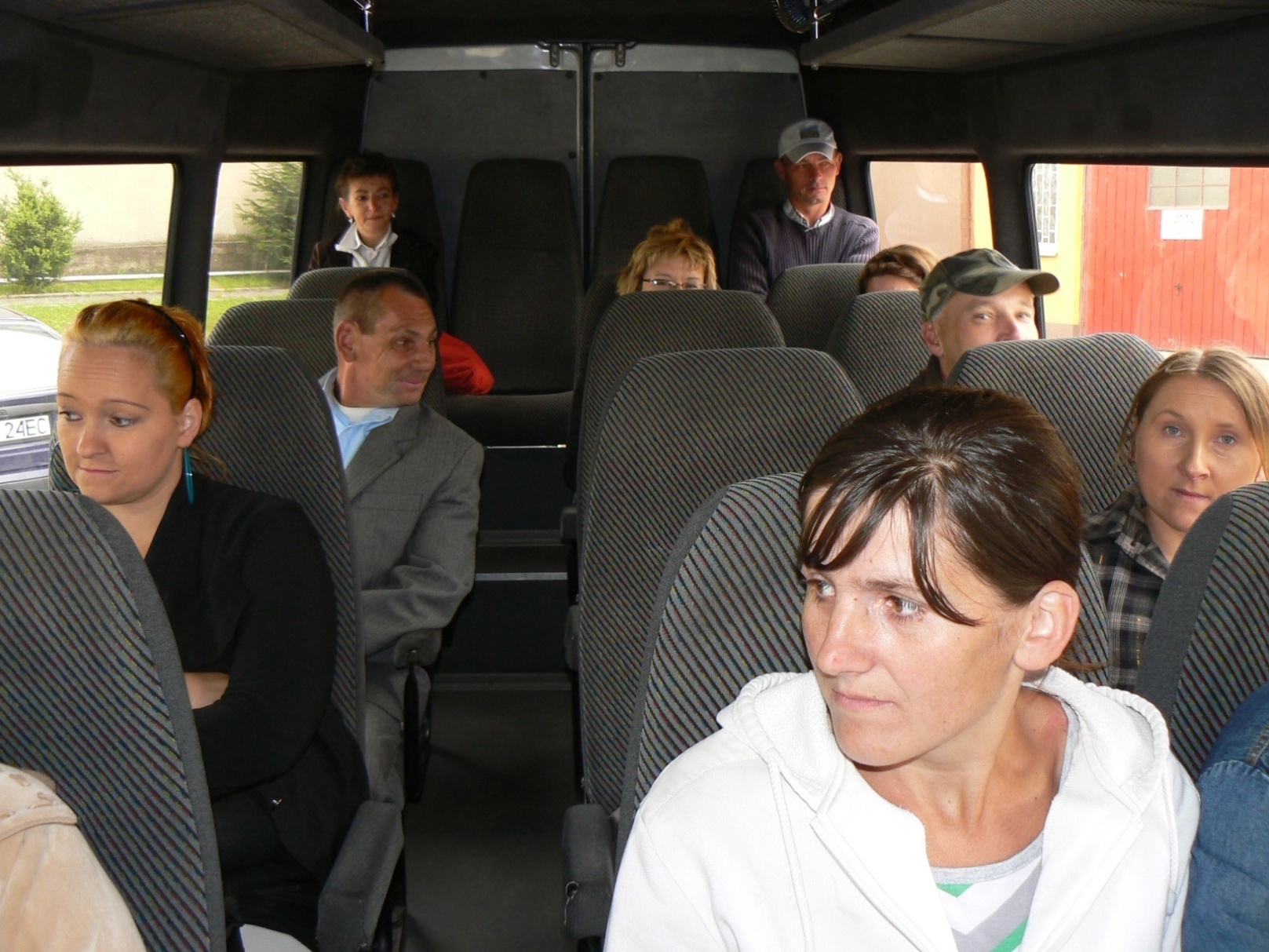 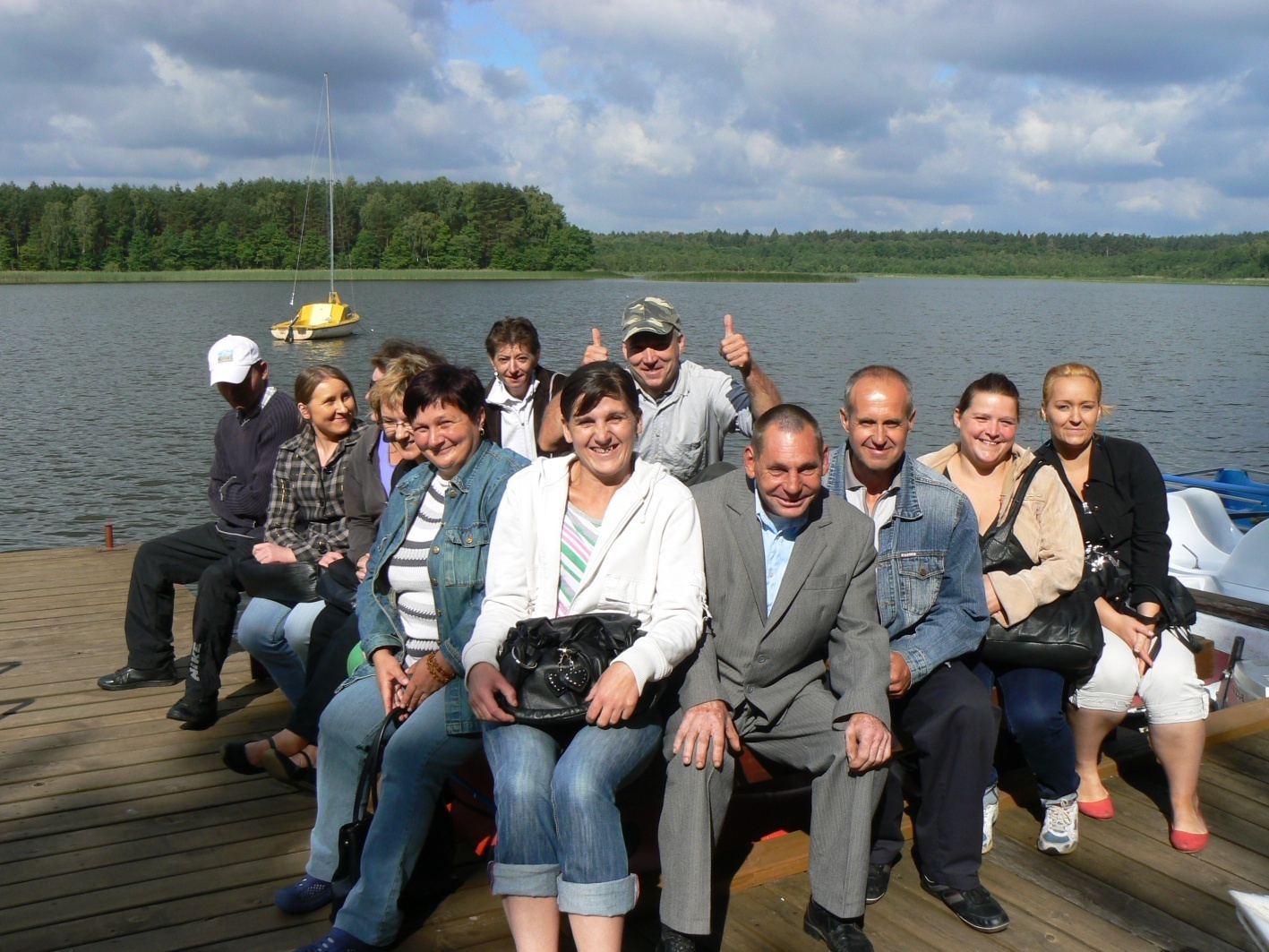 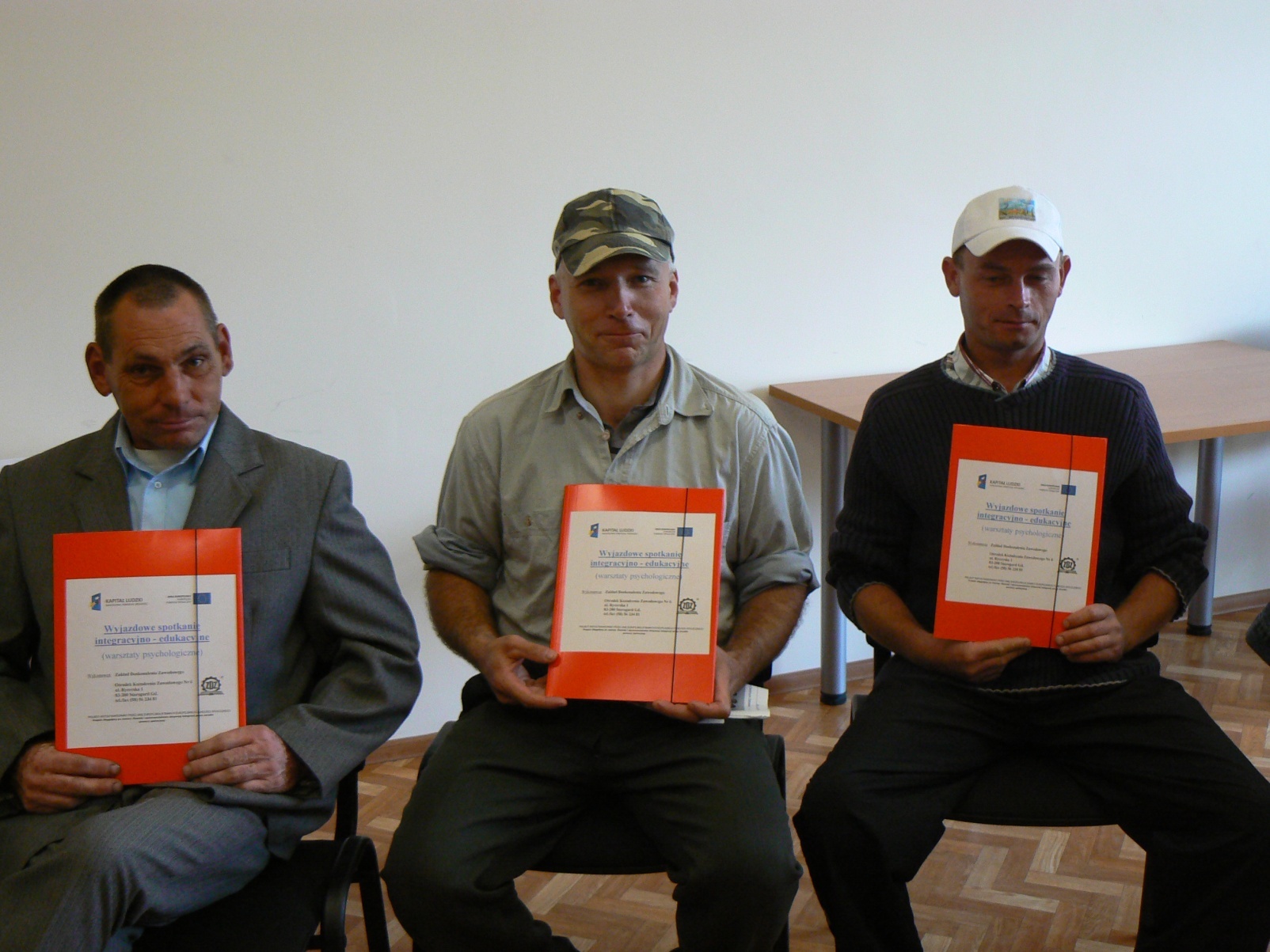 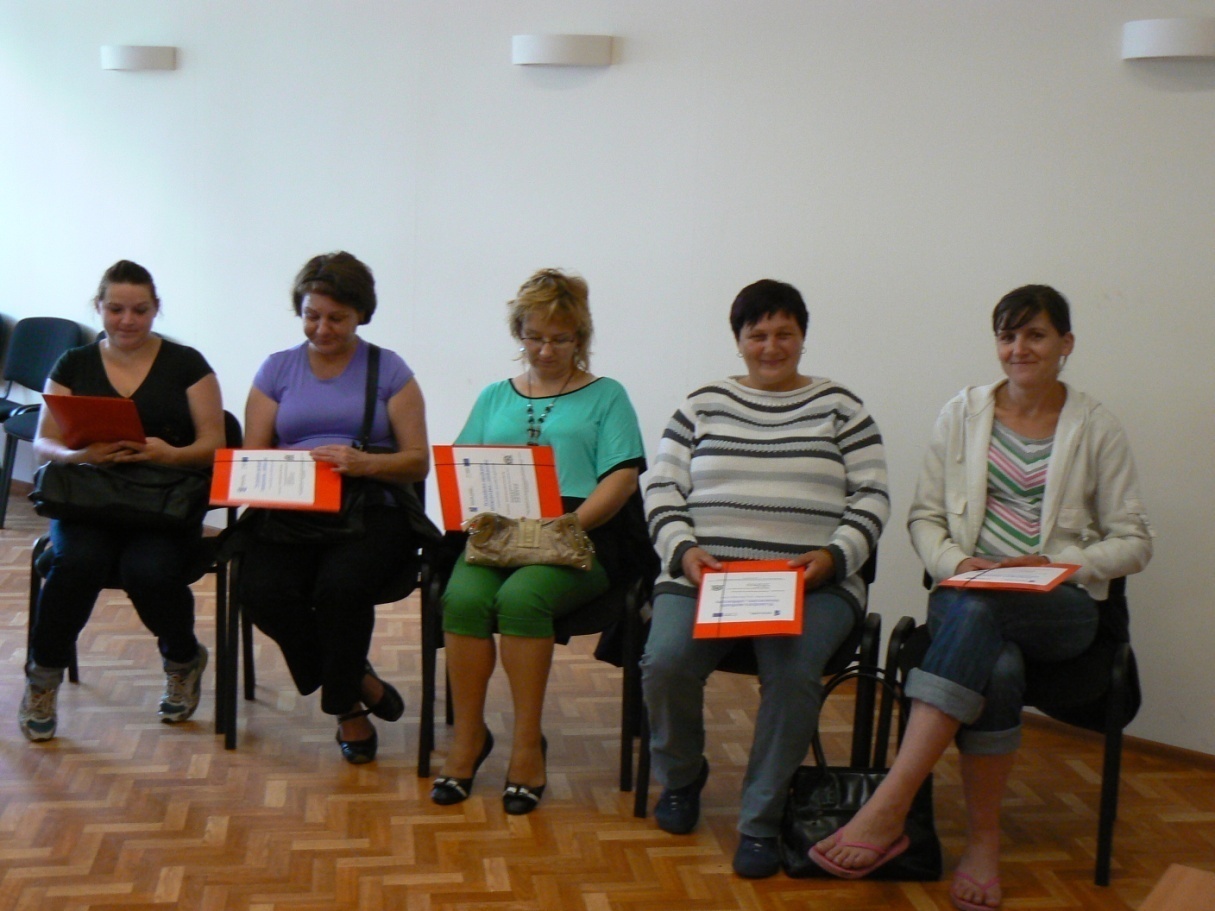 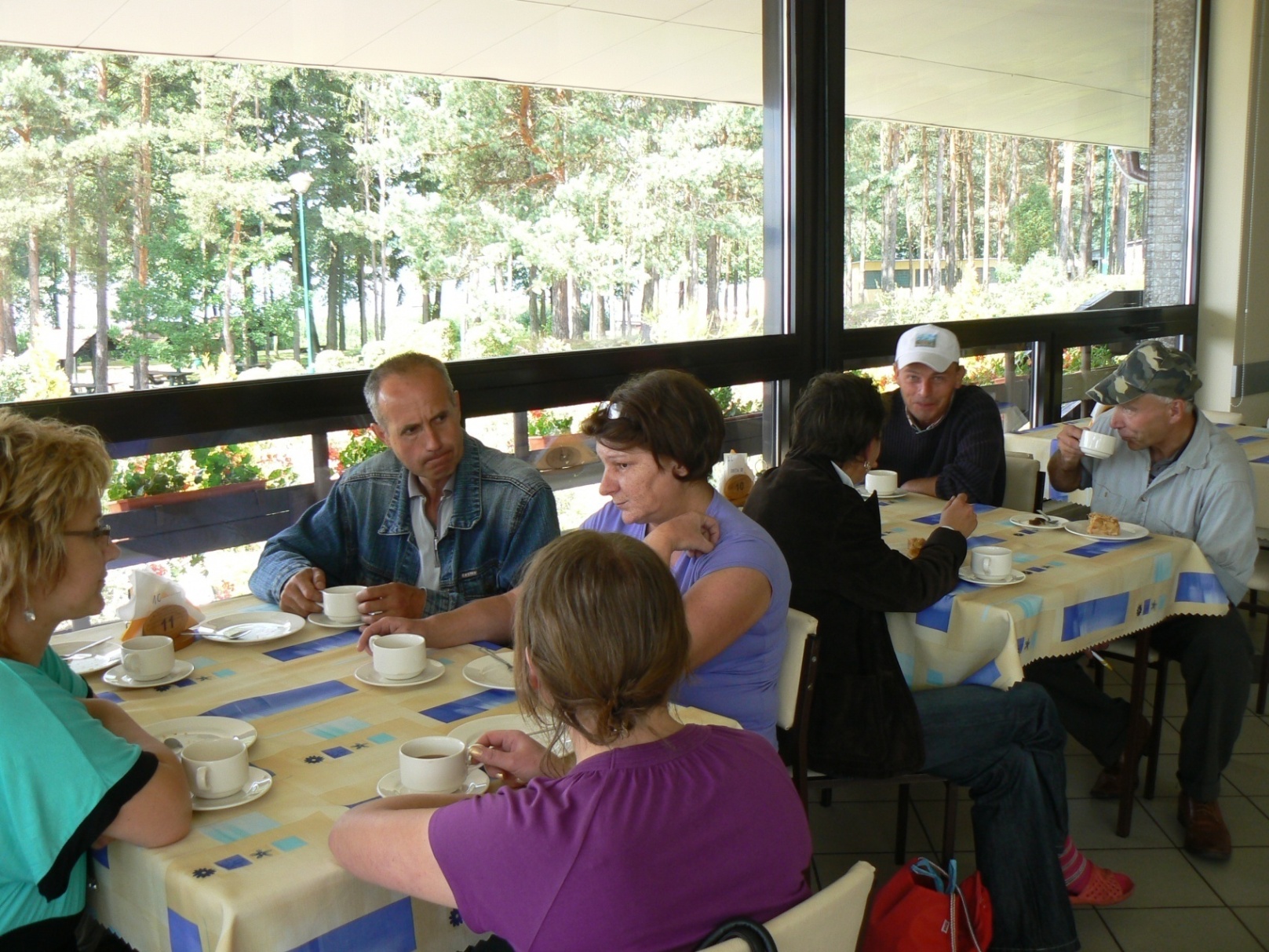 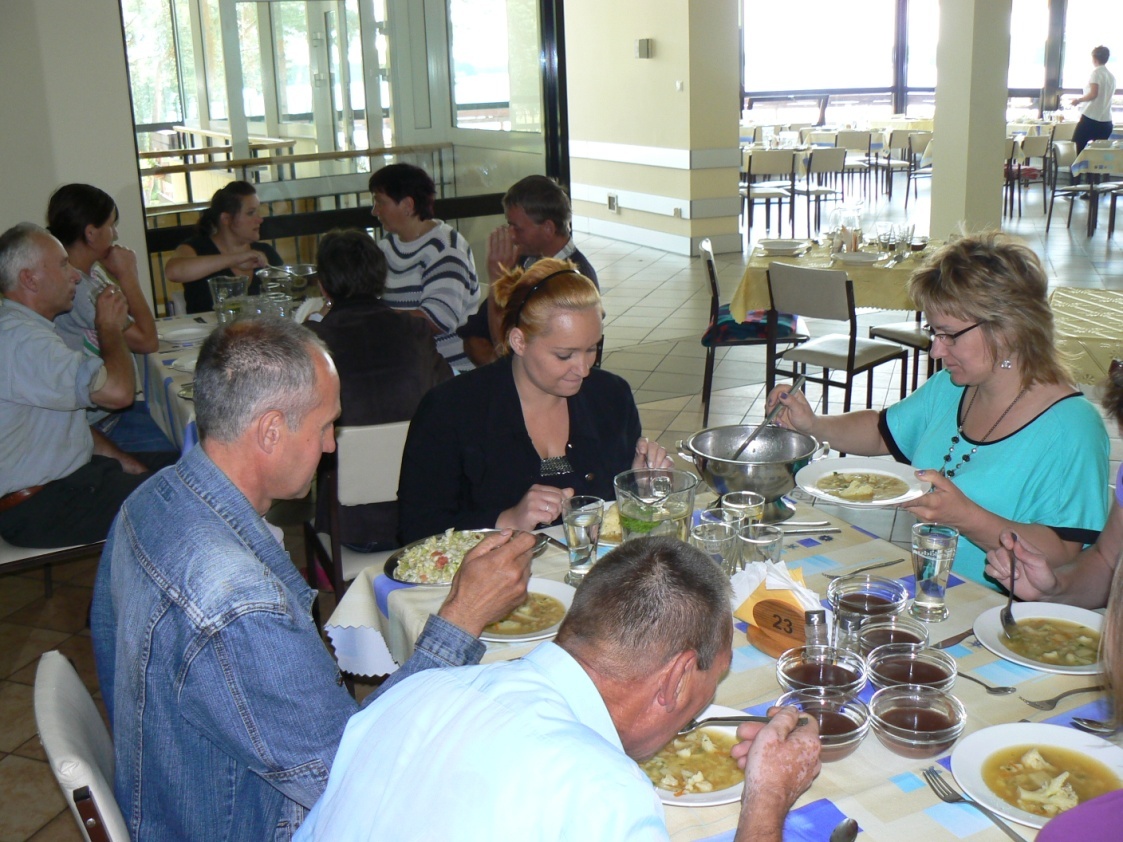 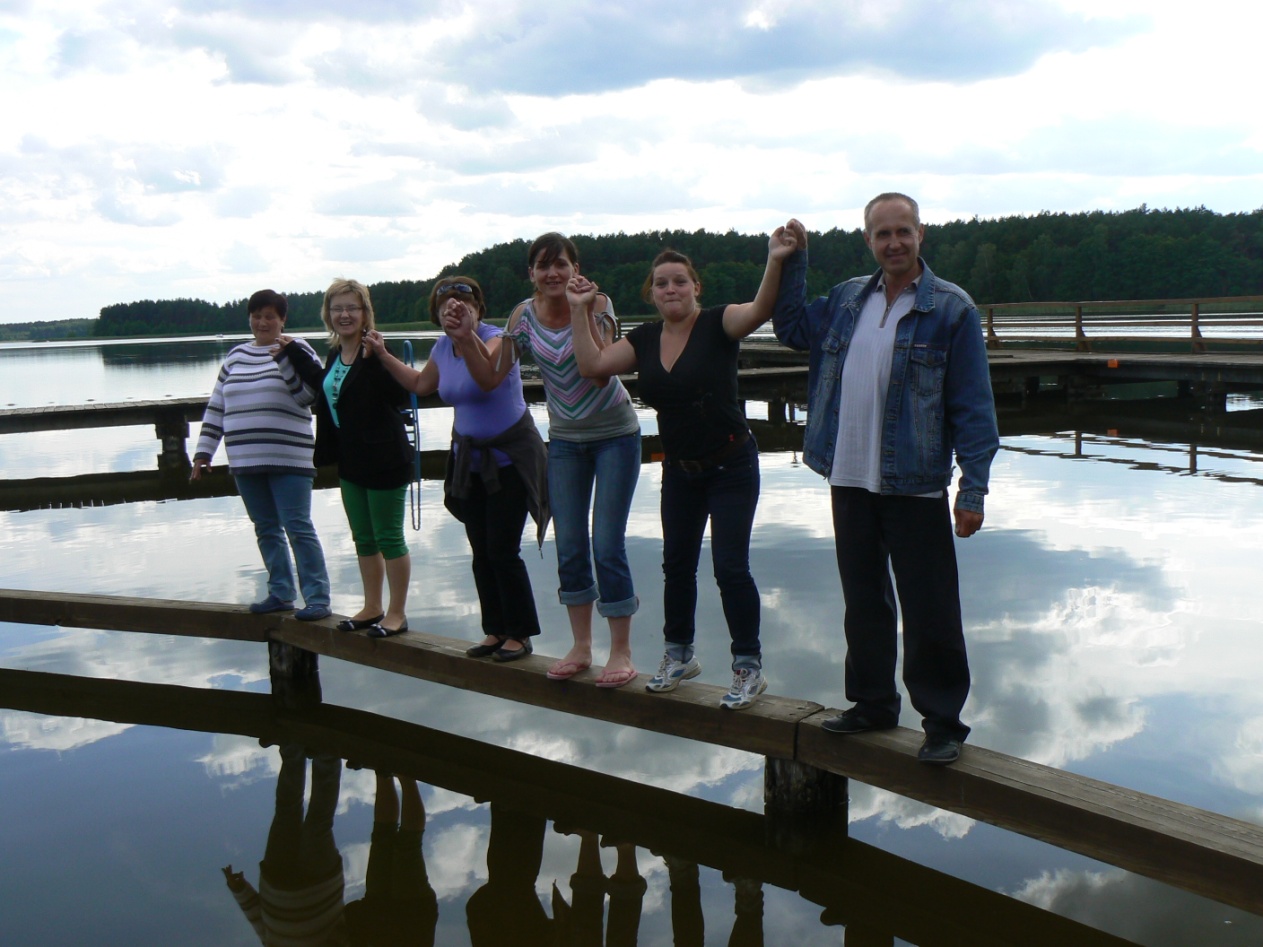 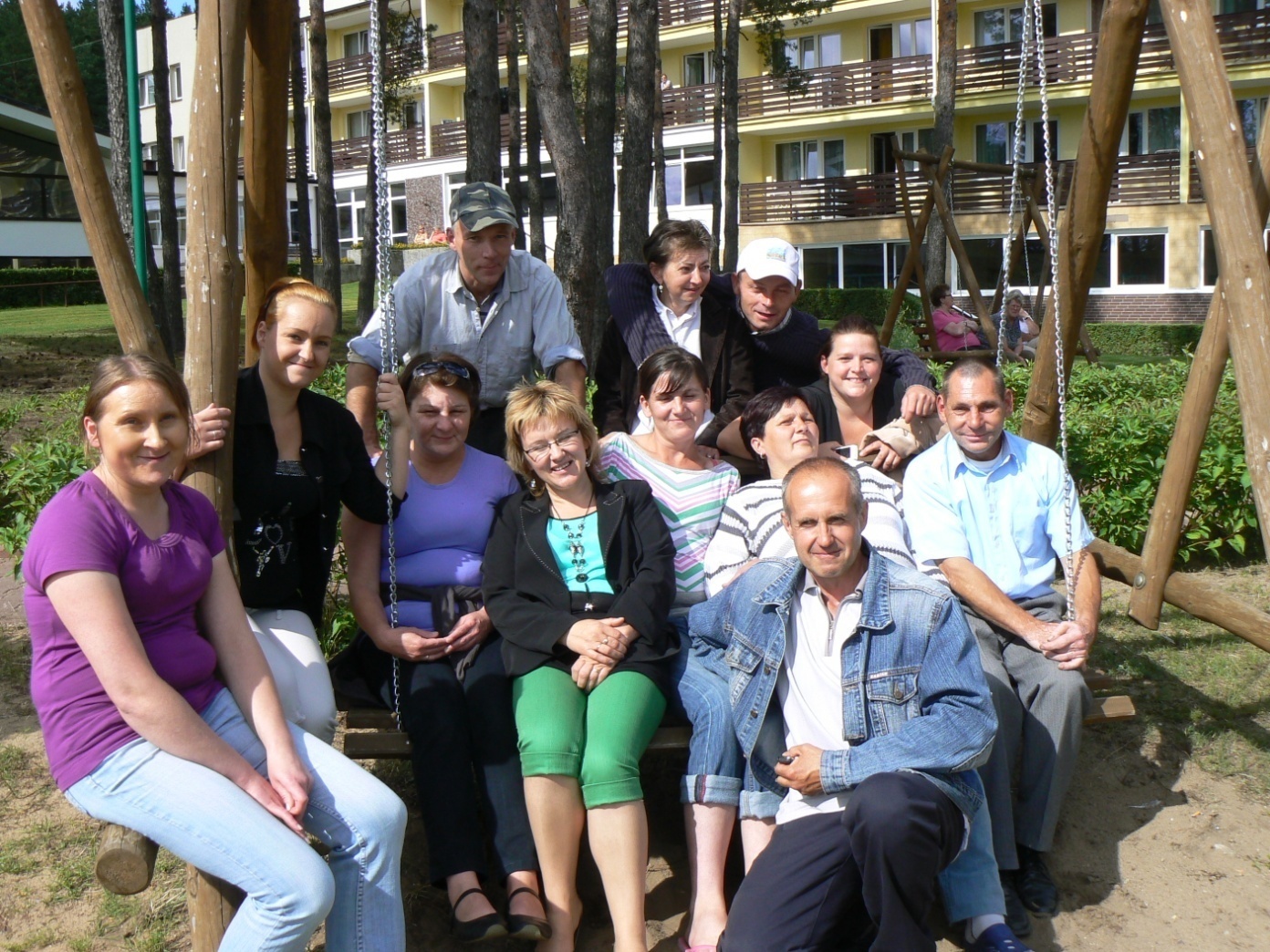 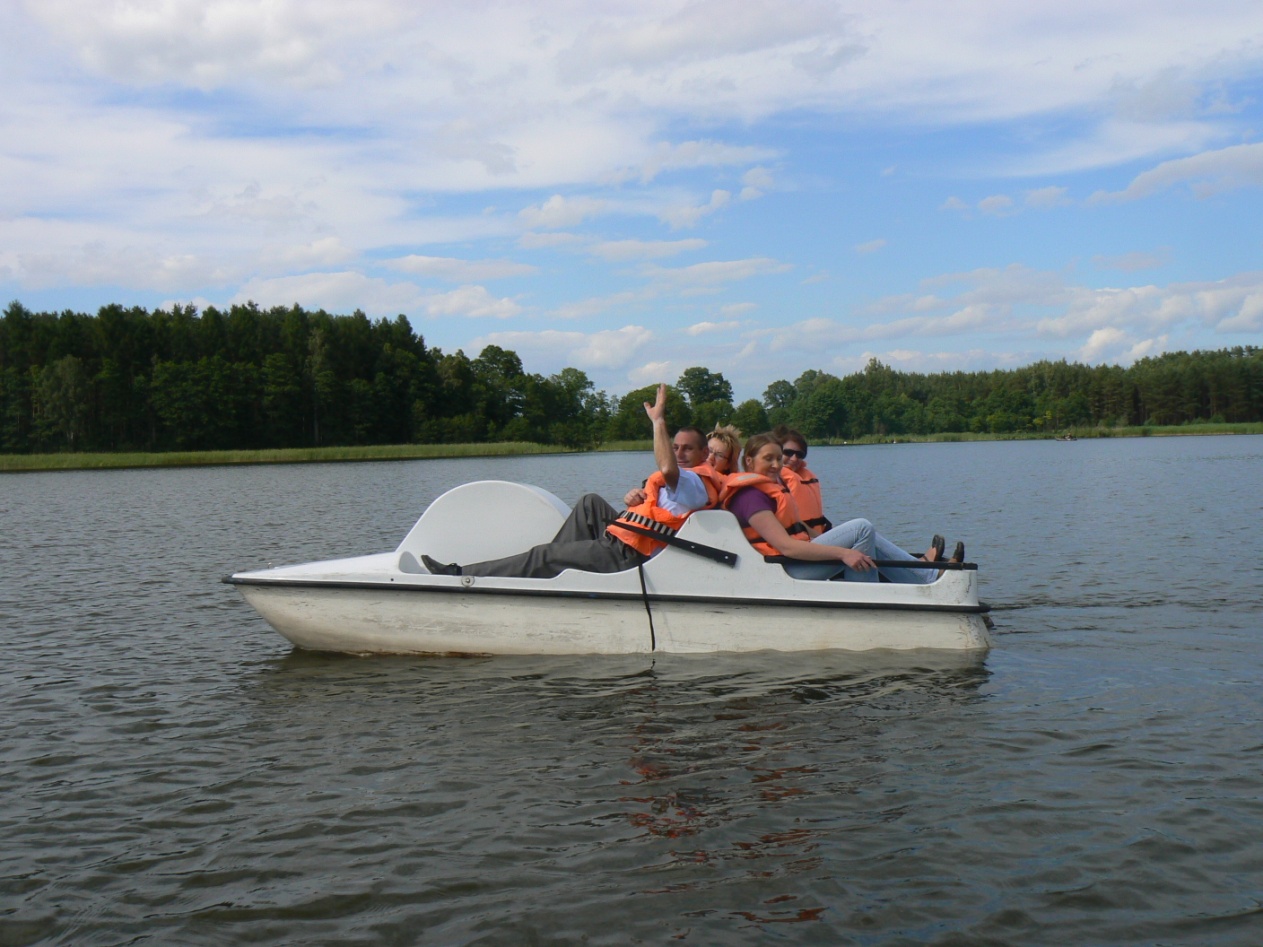 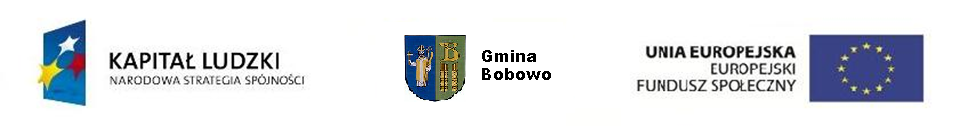 28 września 2012 roku odbył się wyjazd do wsi tematycznej Jania Góra – Wioska Chlebowa

Celem warsztatów była tematyka rodzinna.
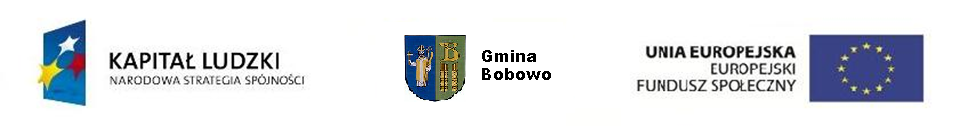 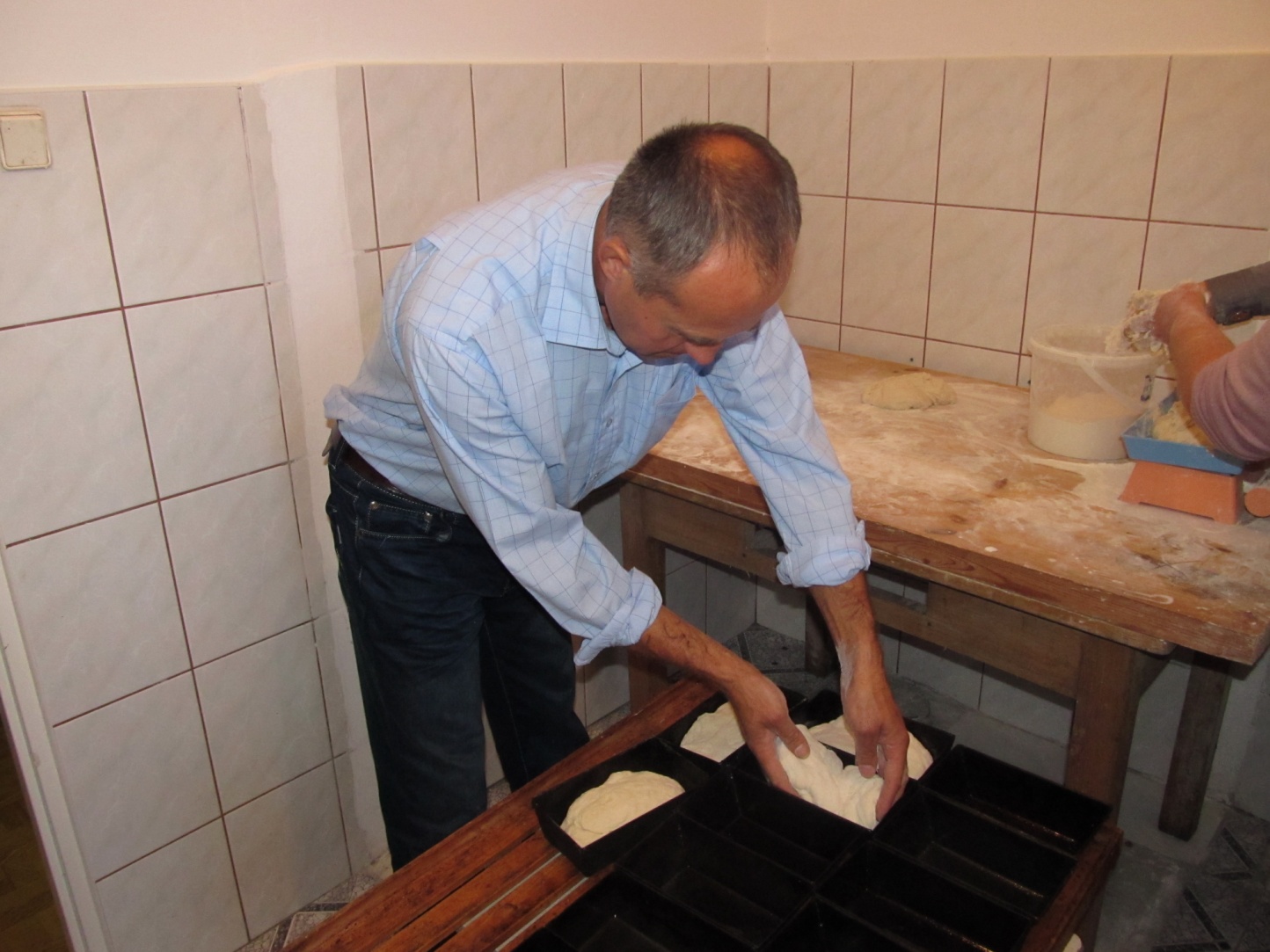 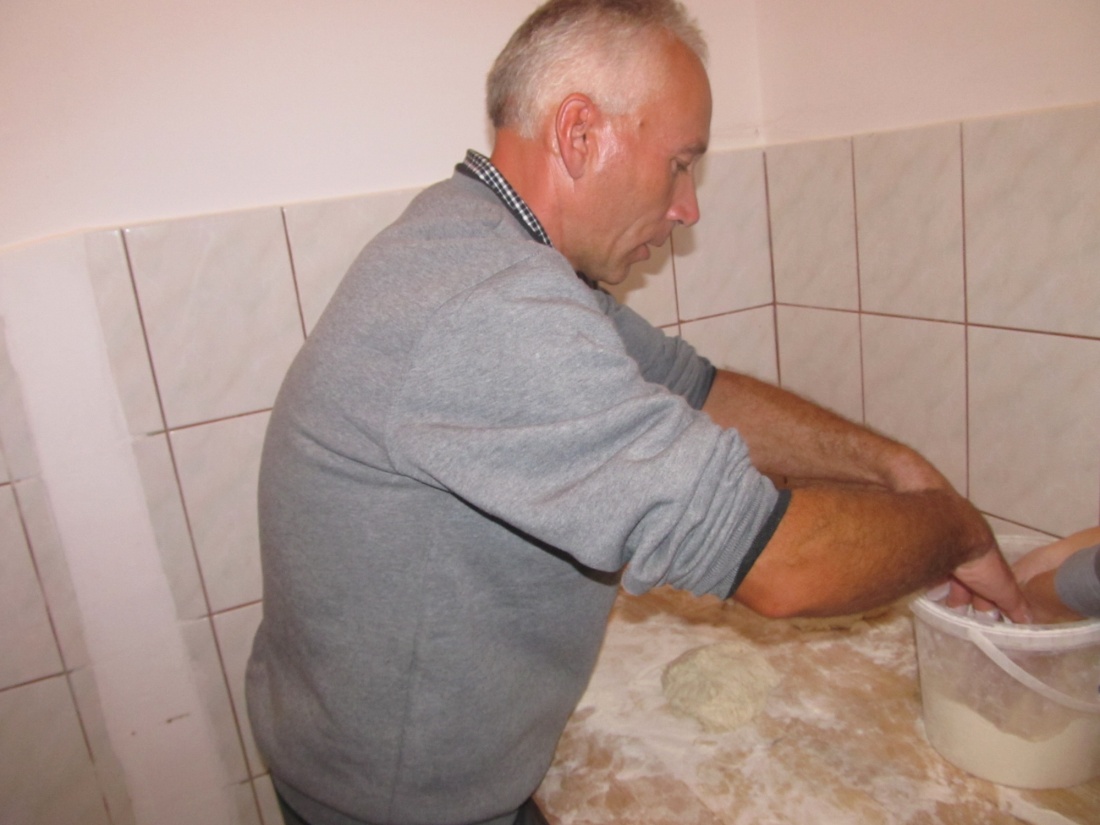 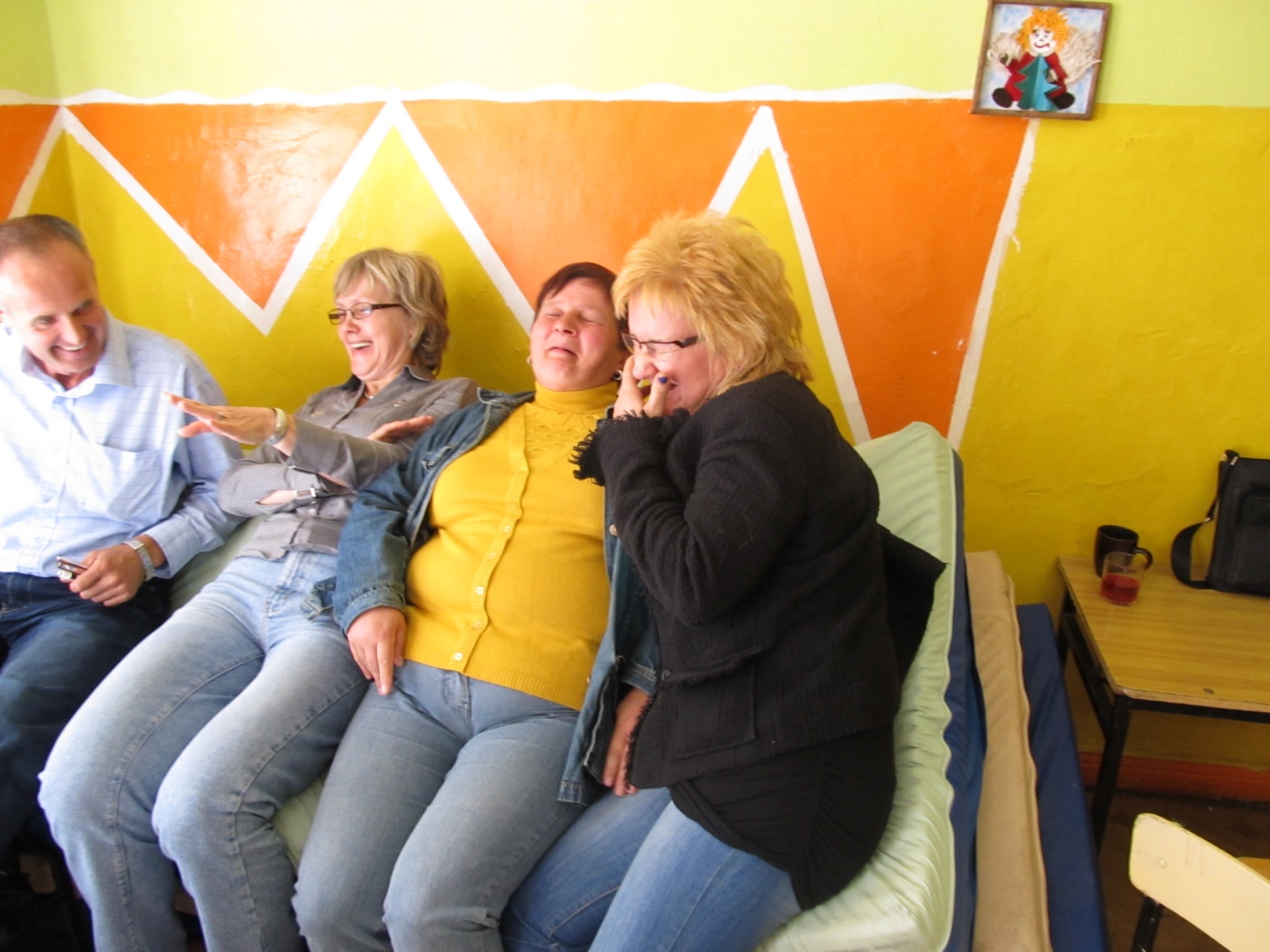 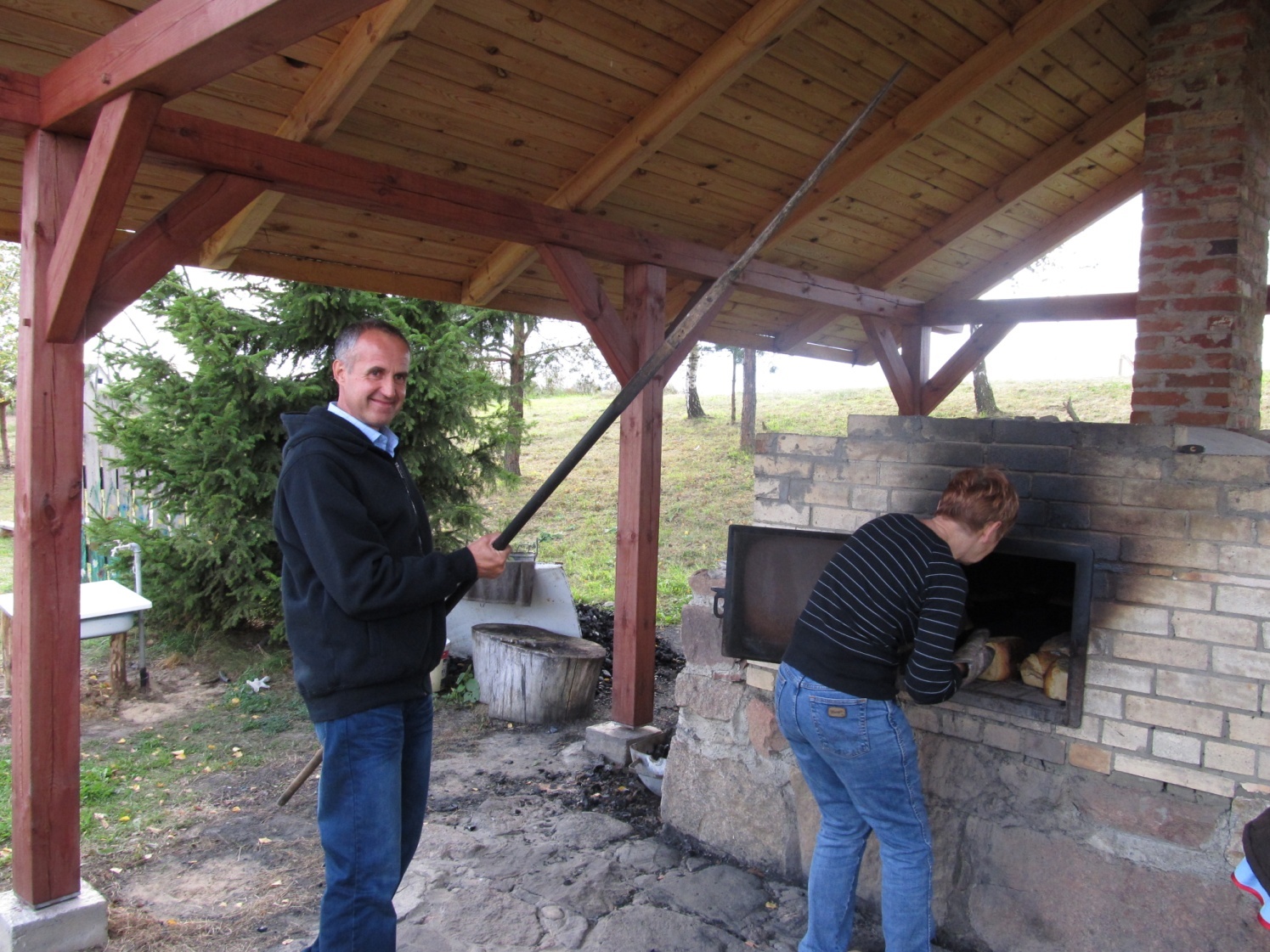 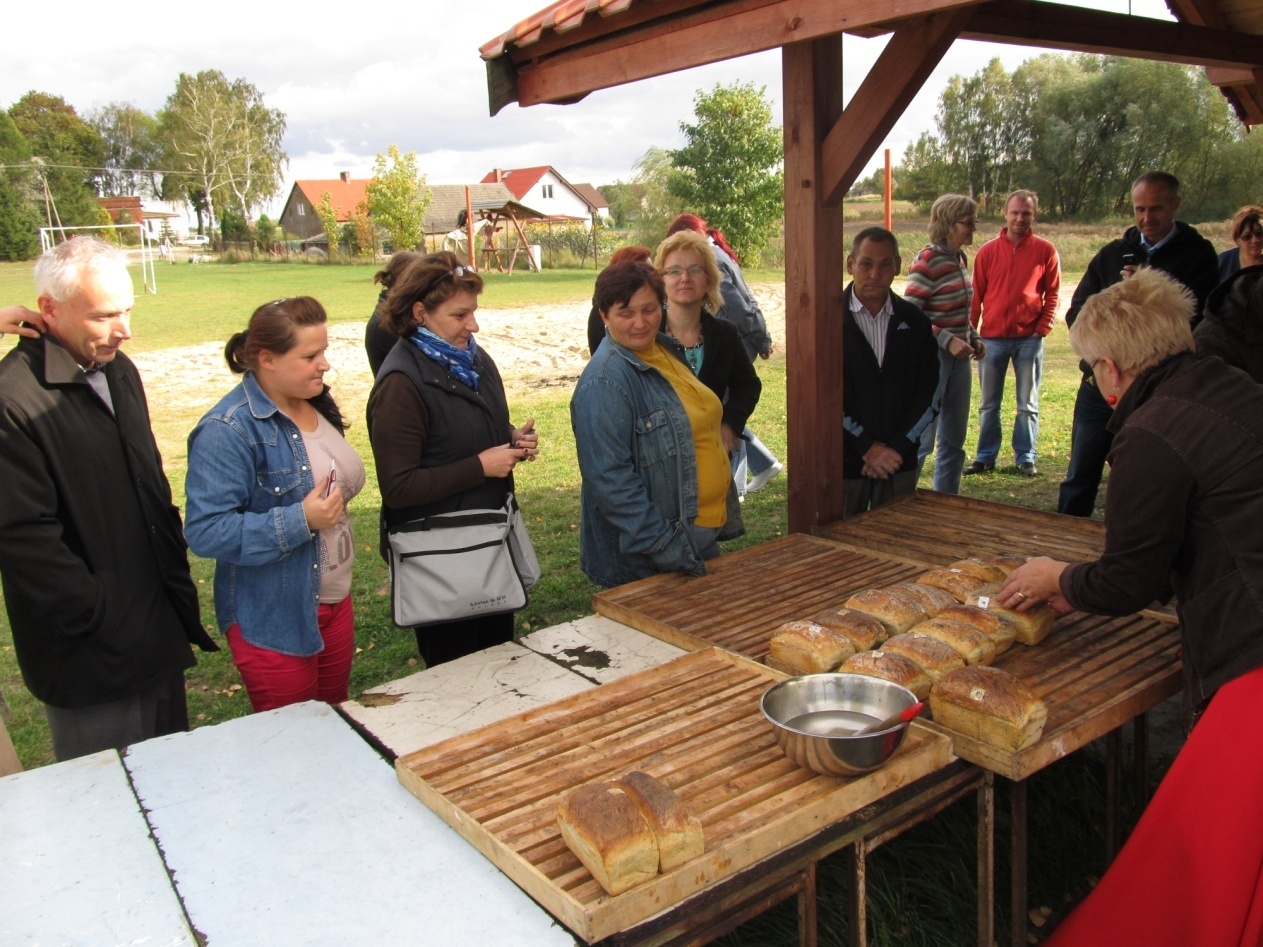 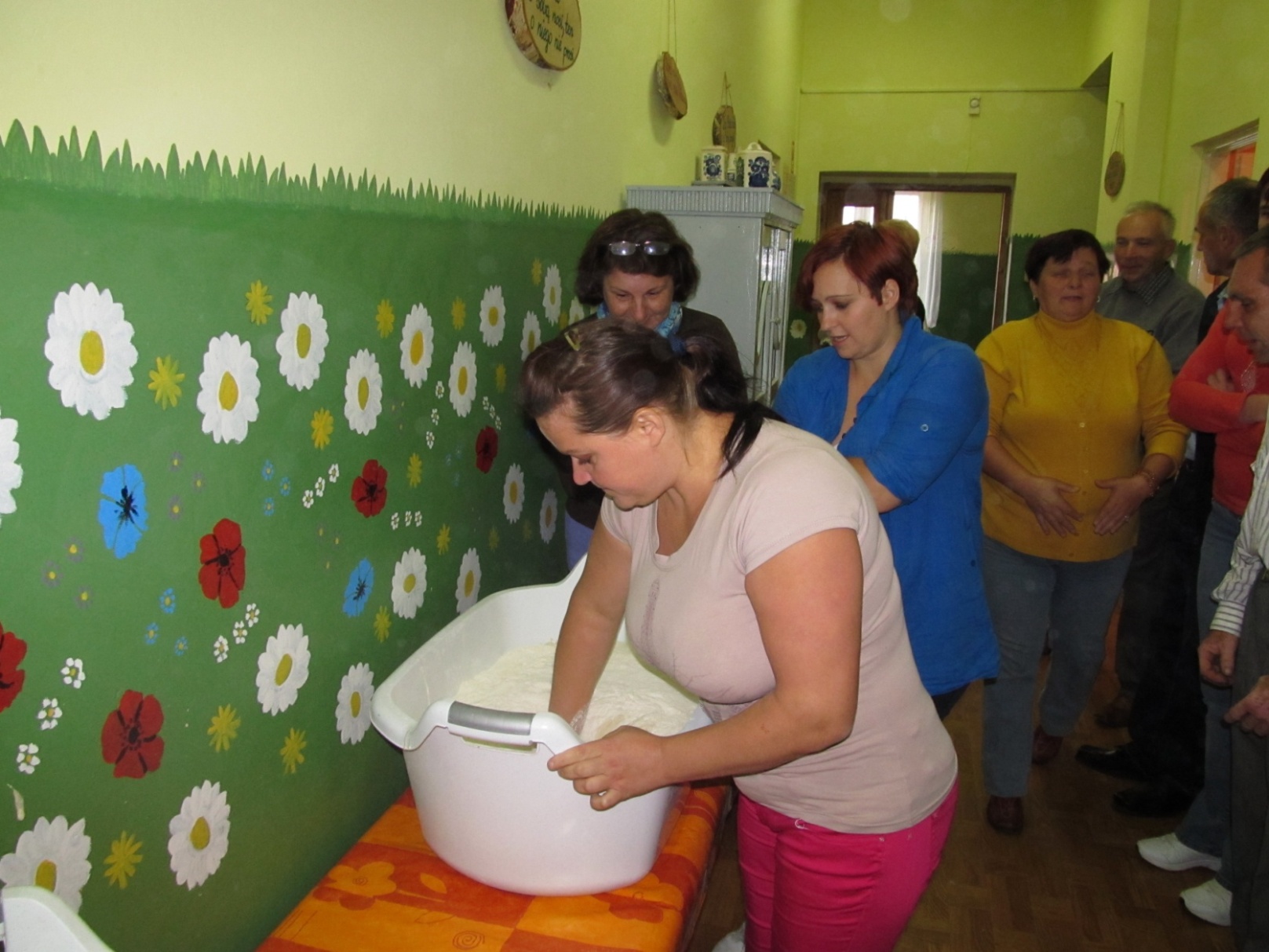 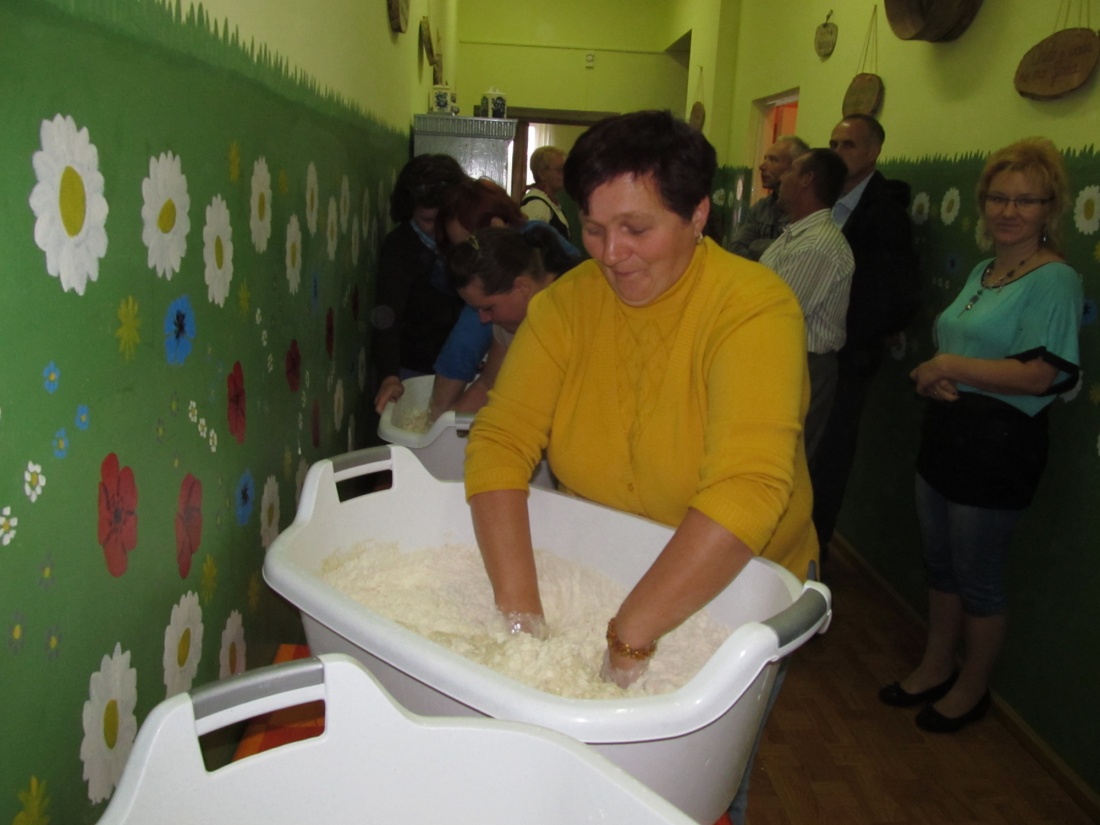 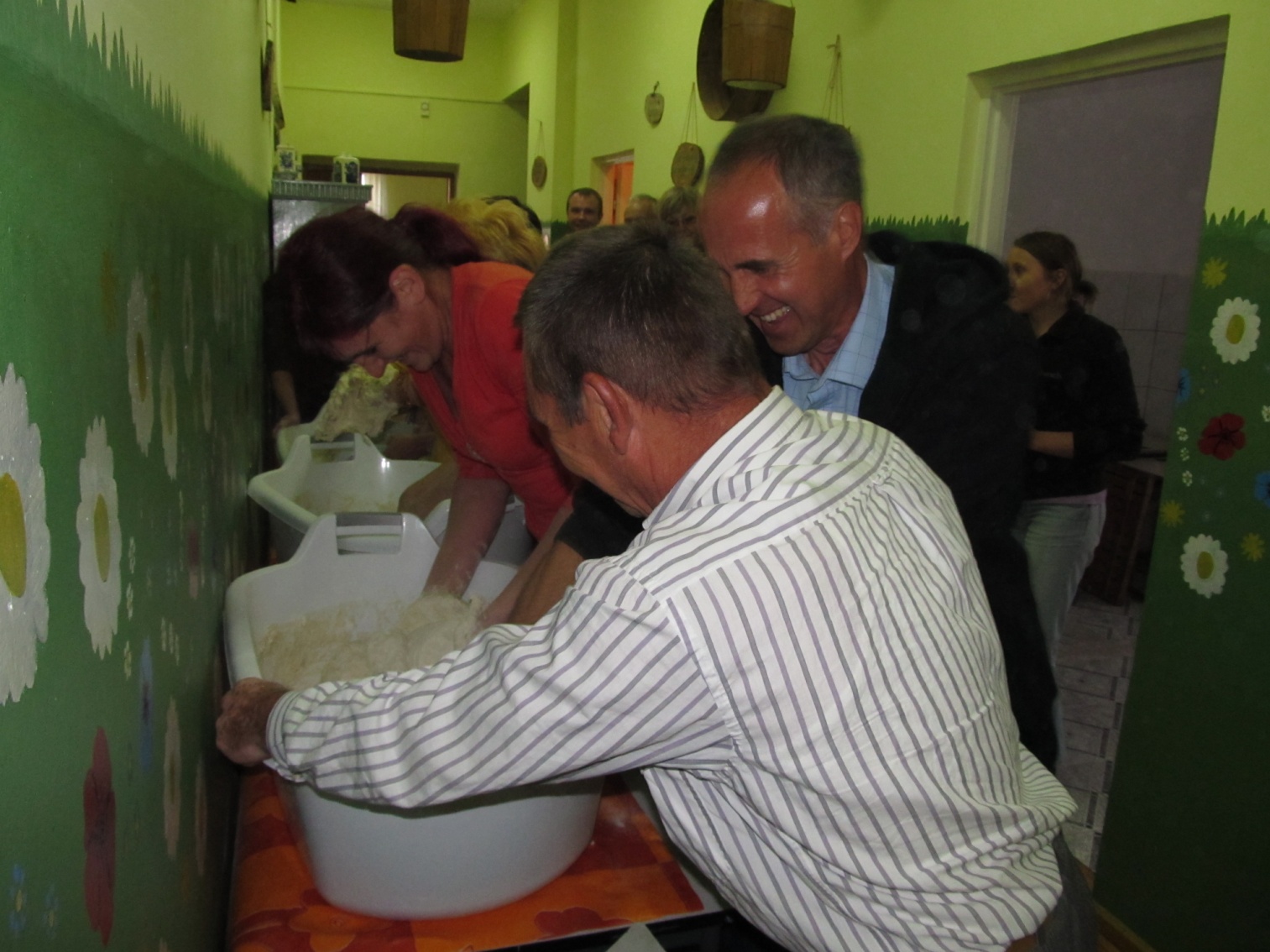 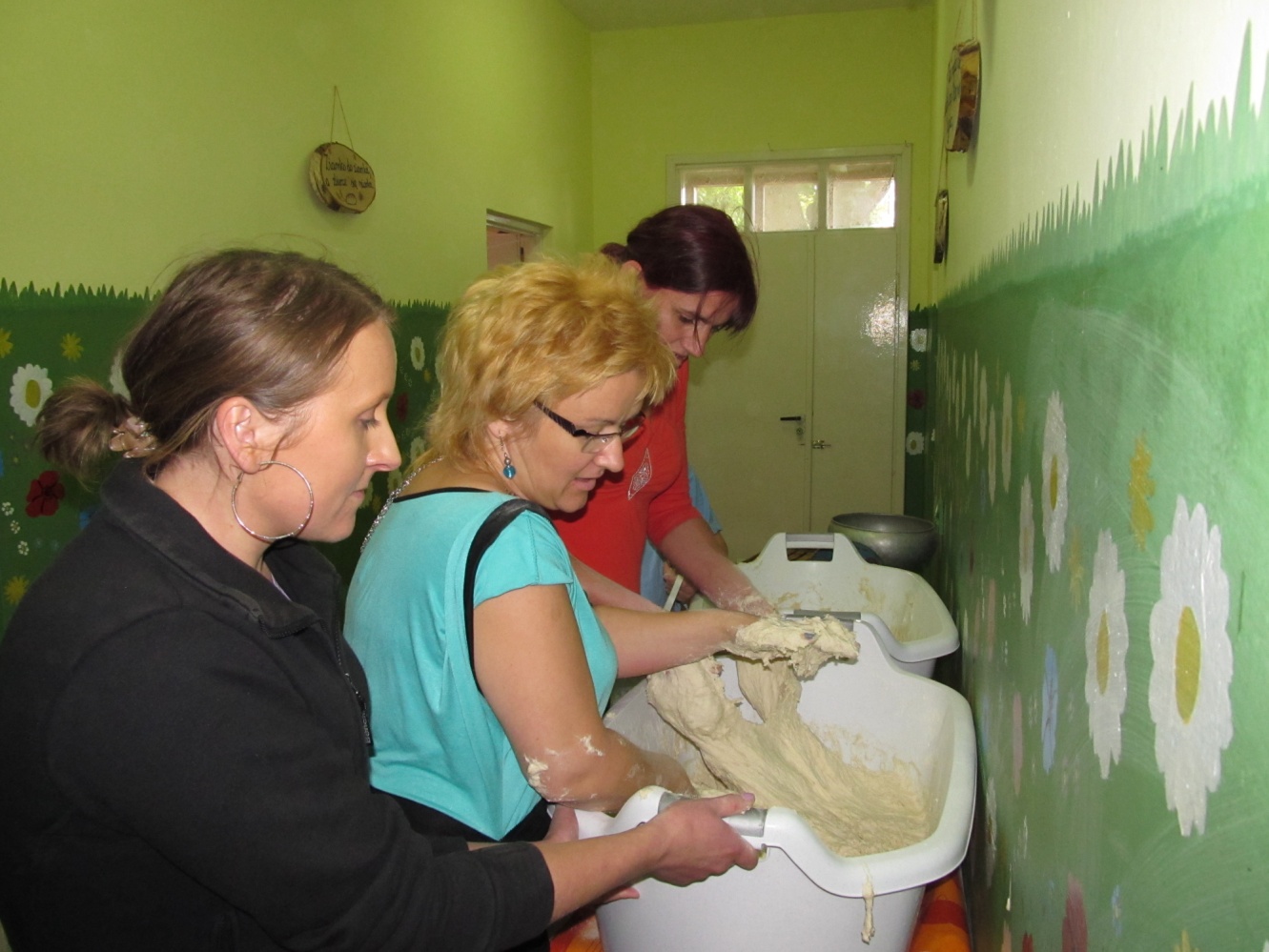 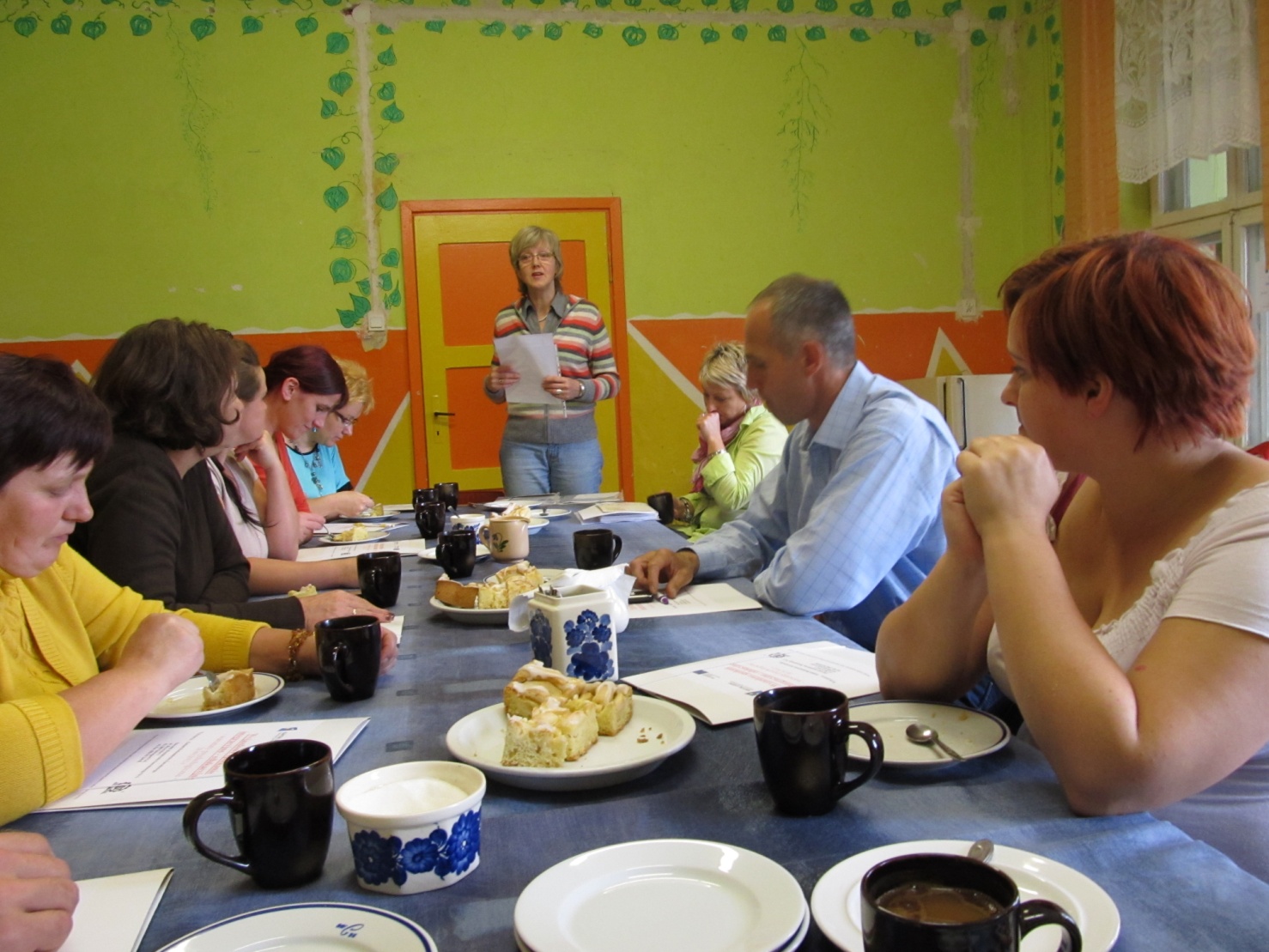 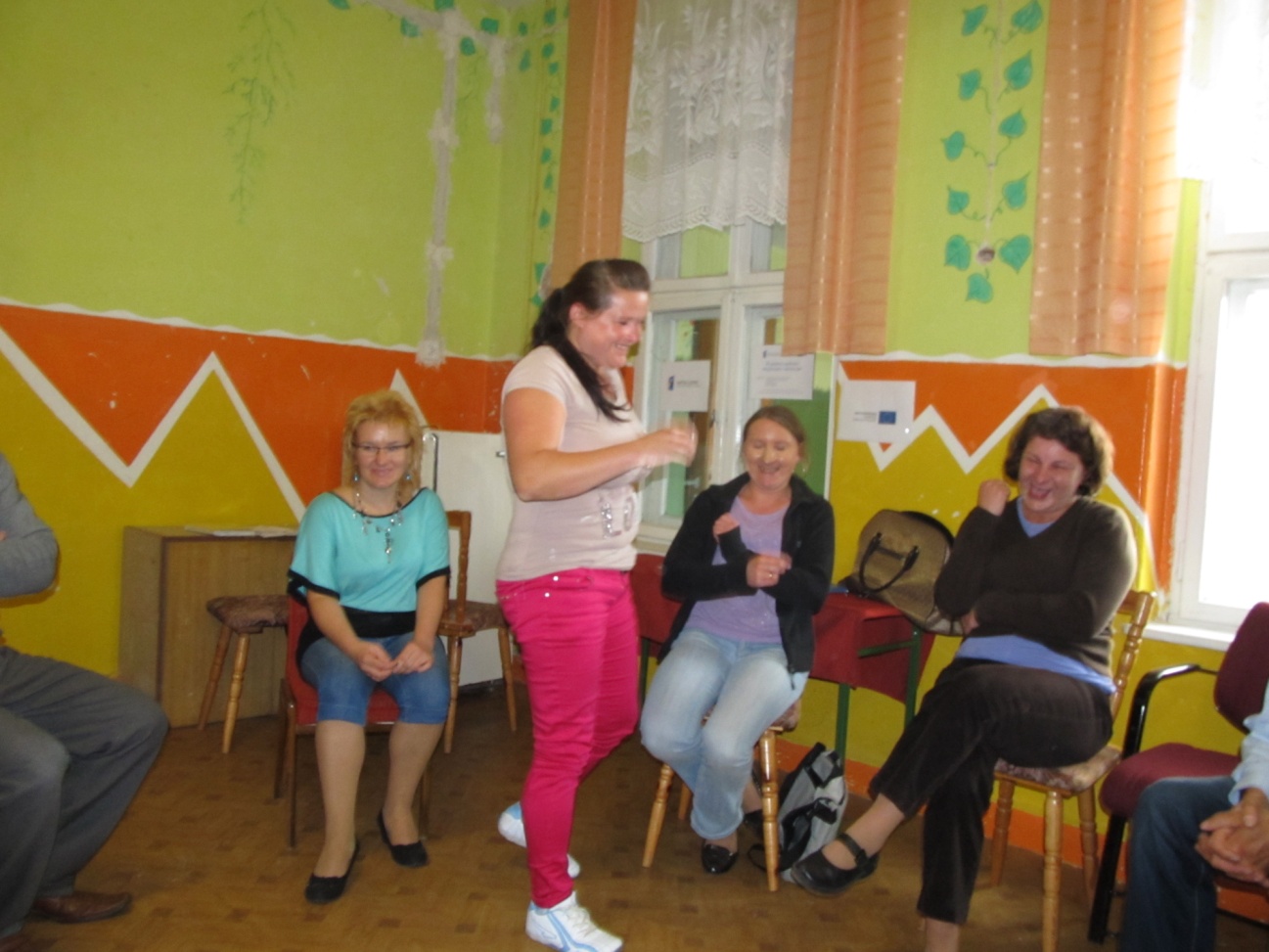 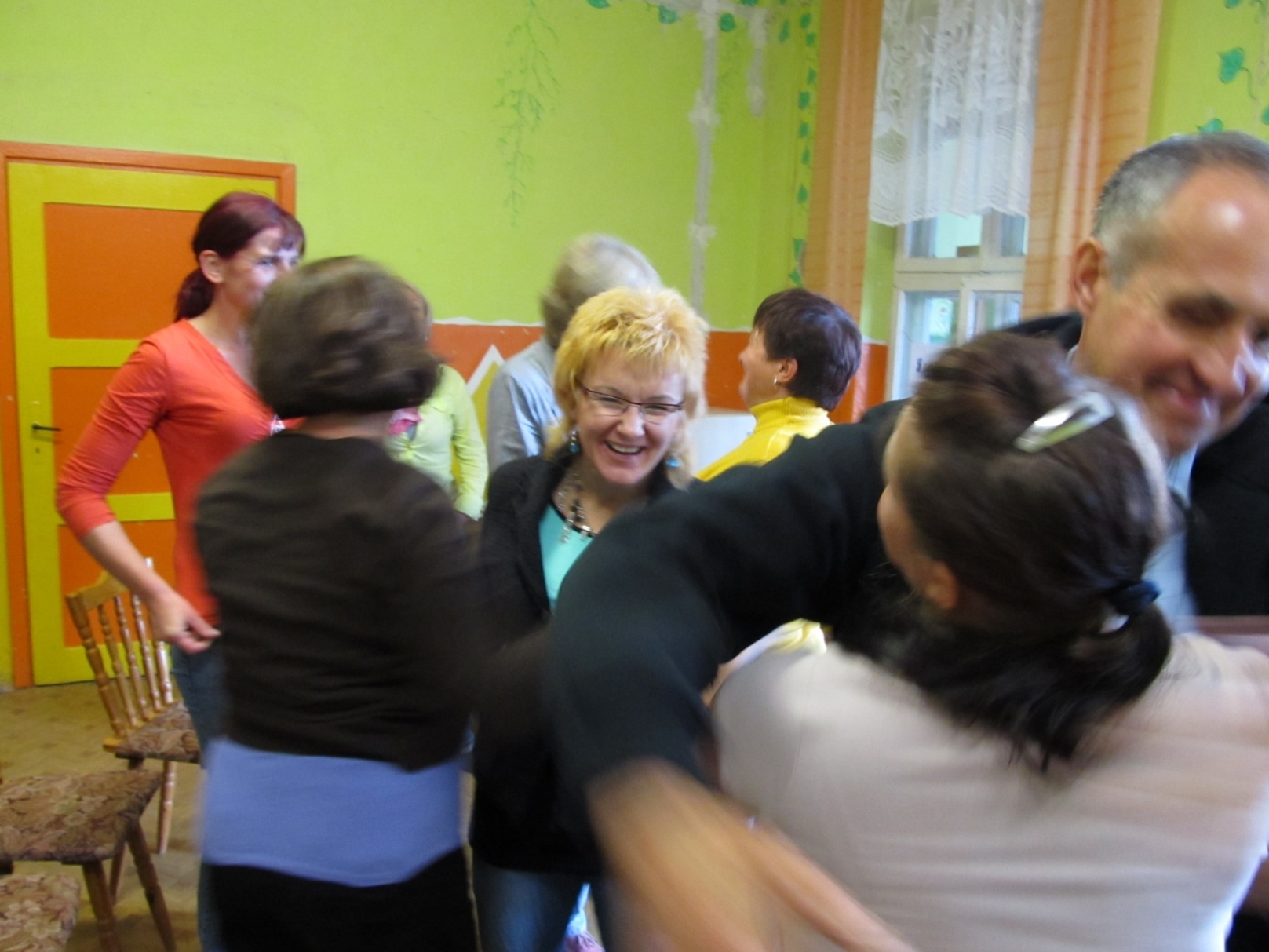 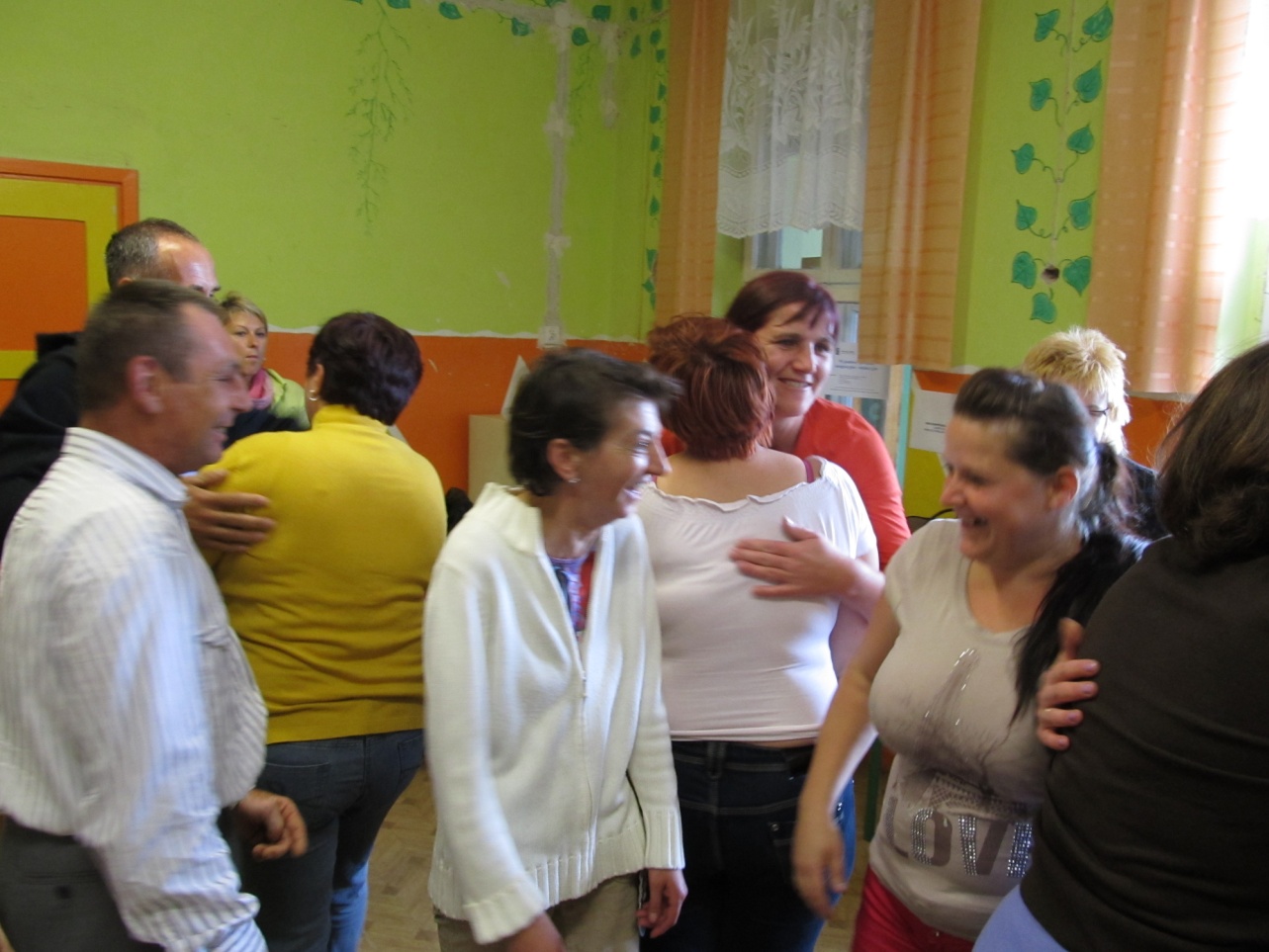 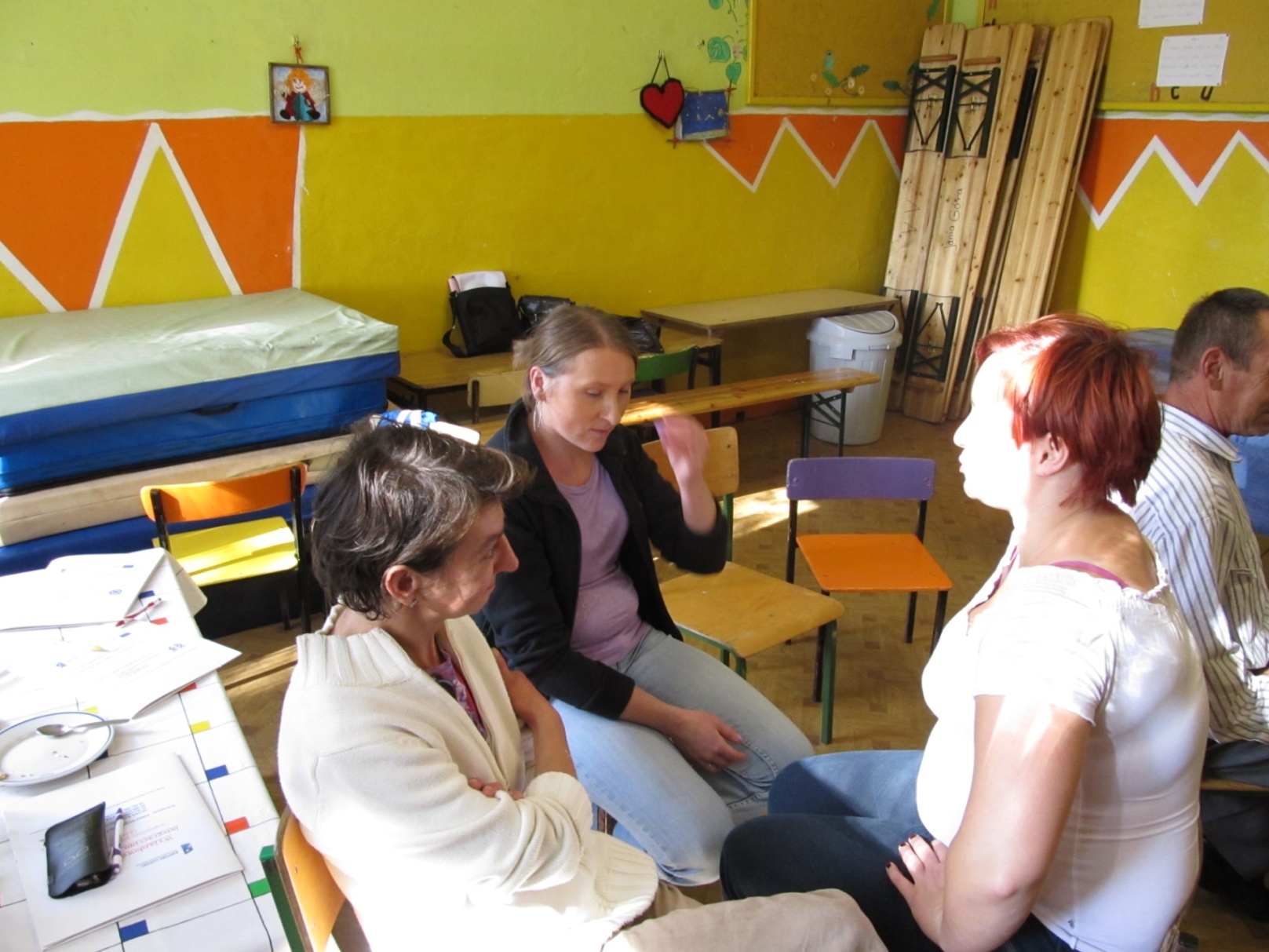 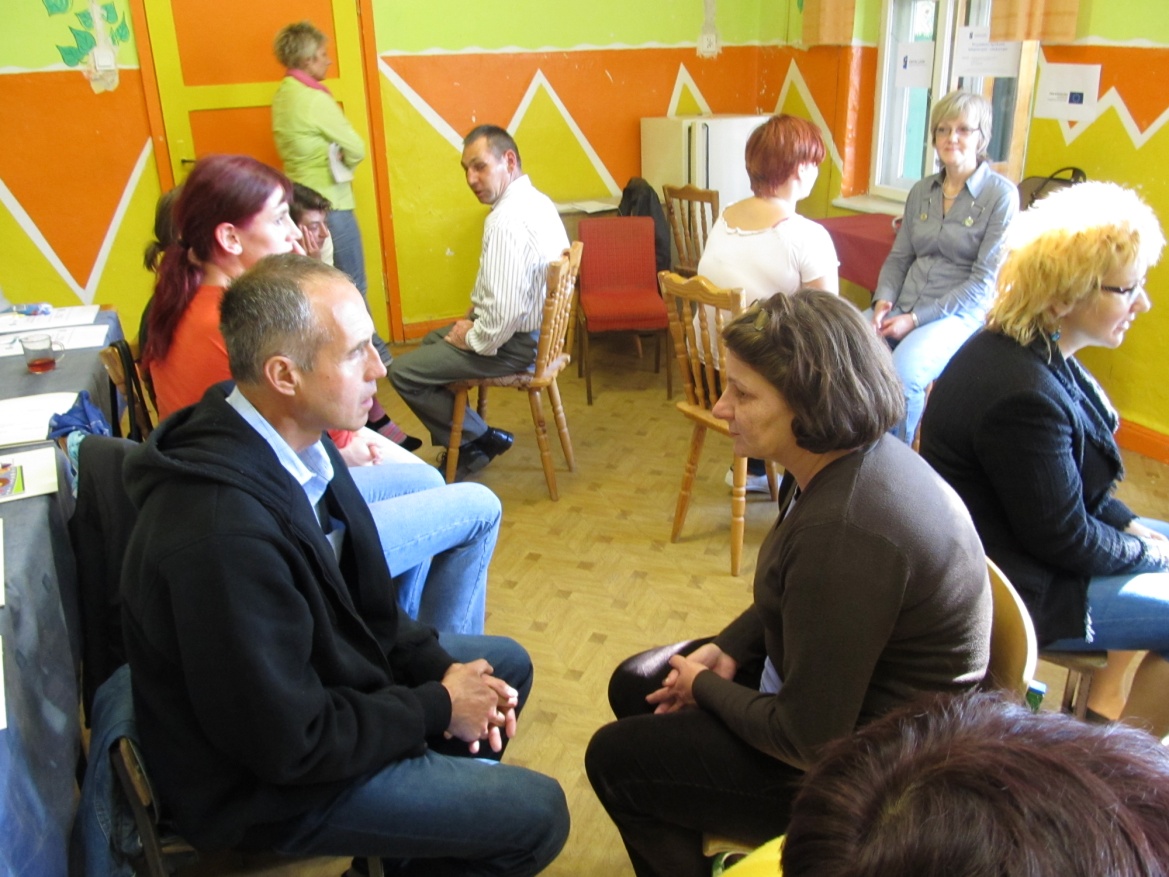 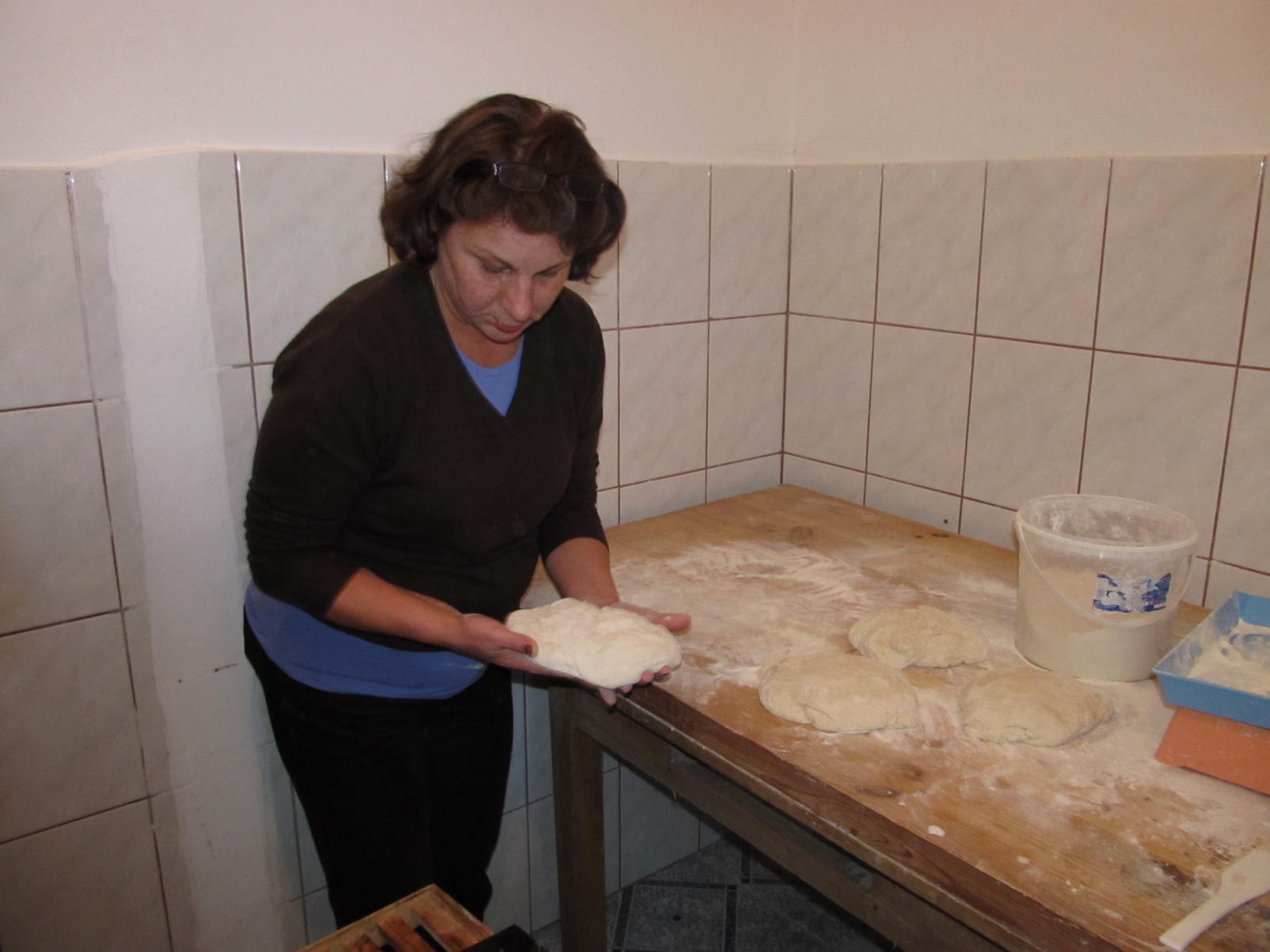 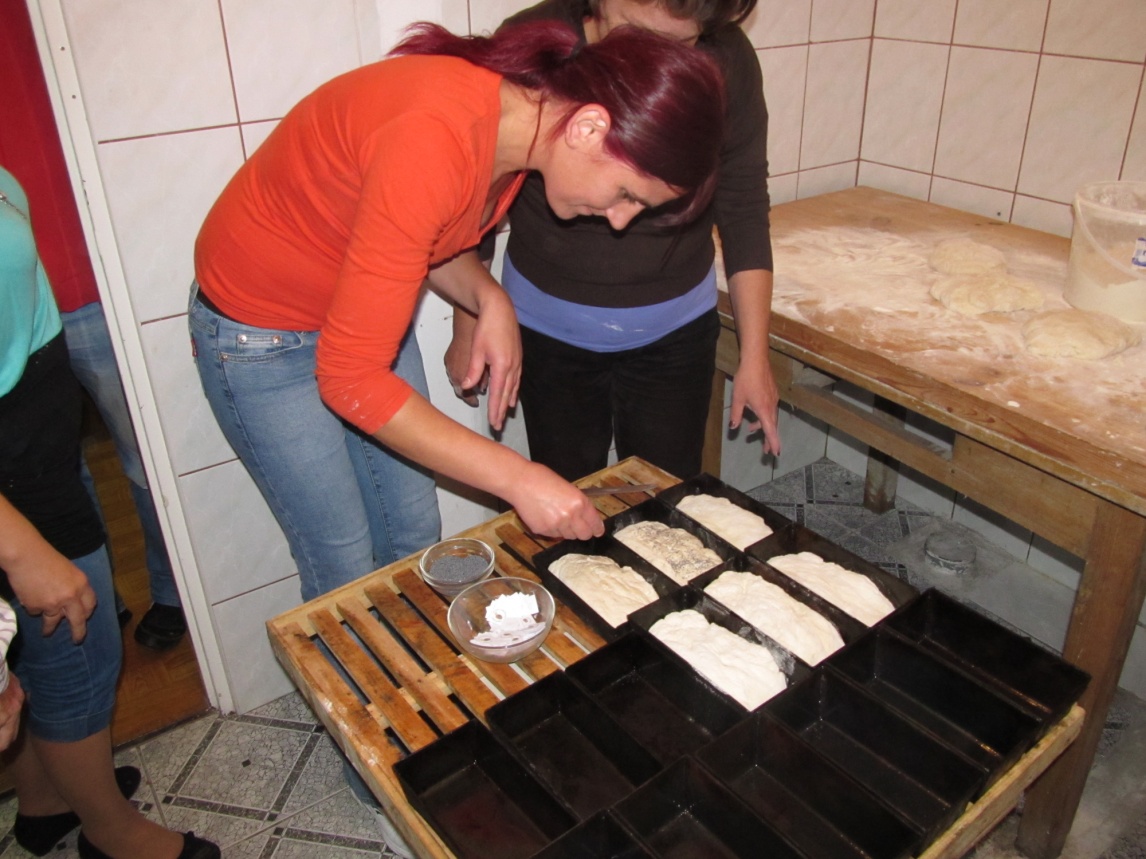 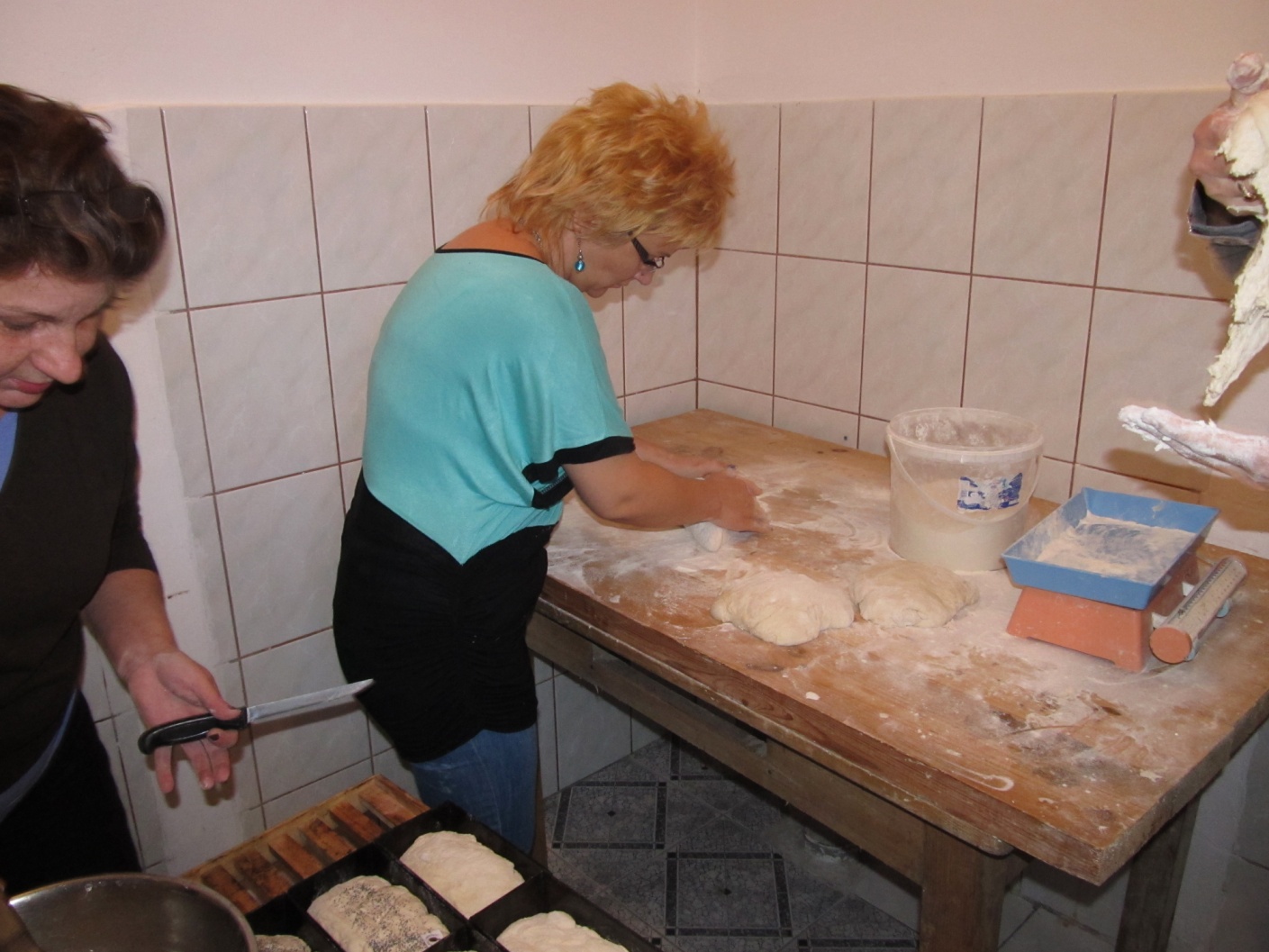 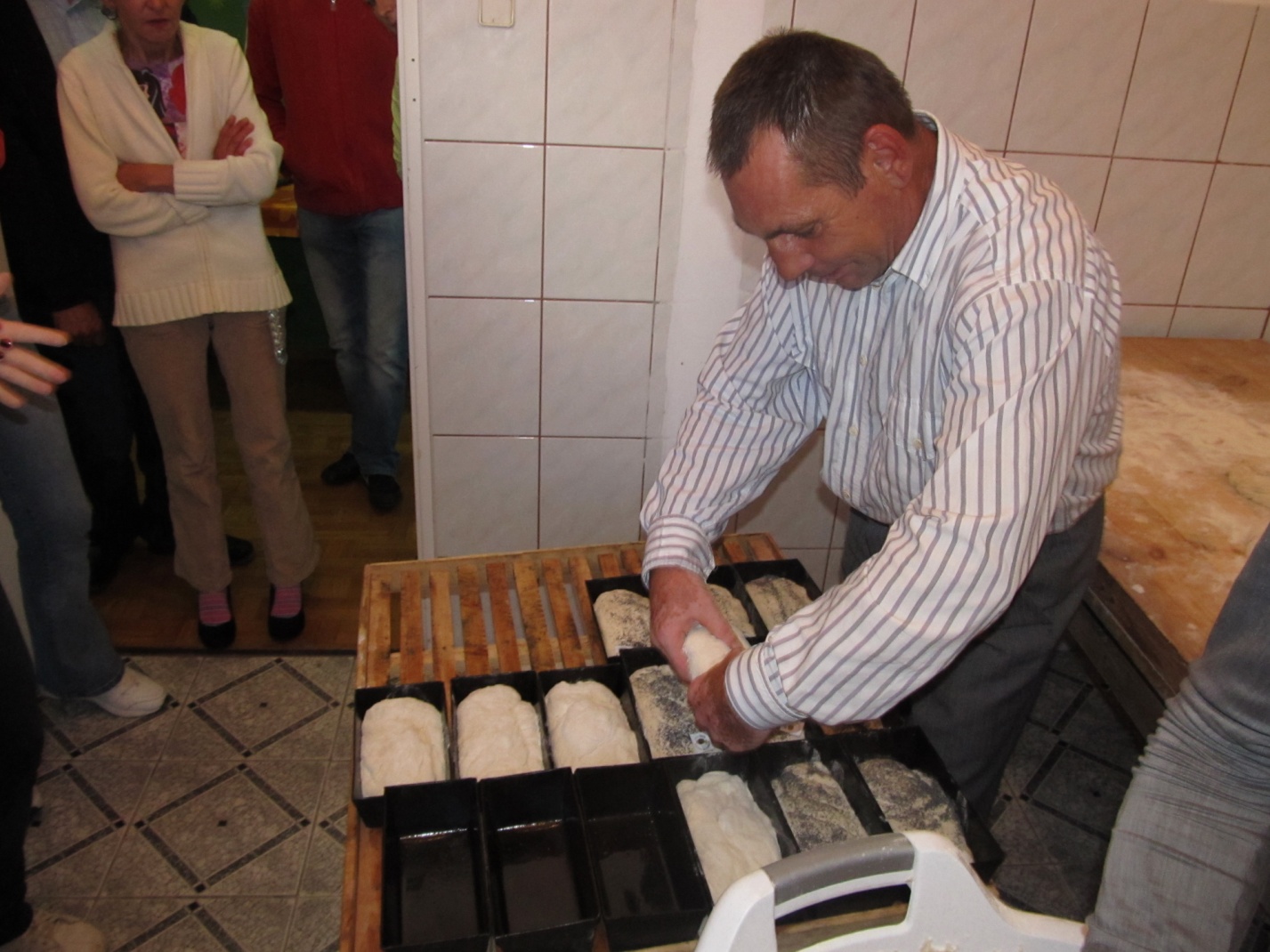 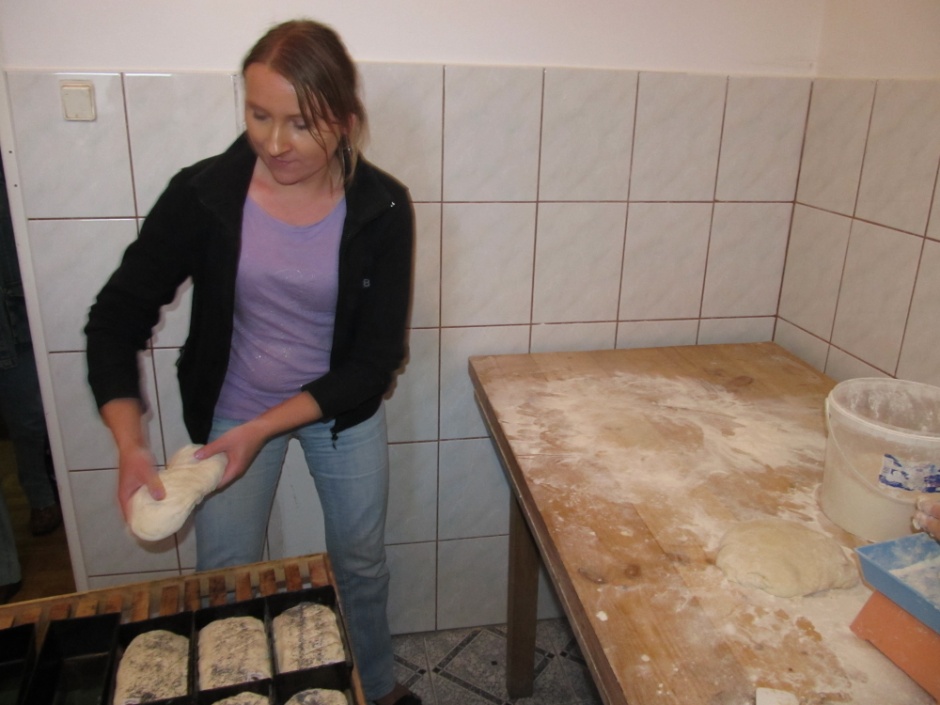 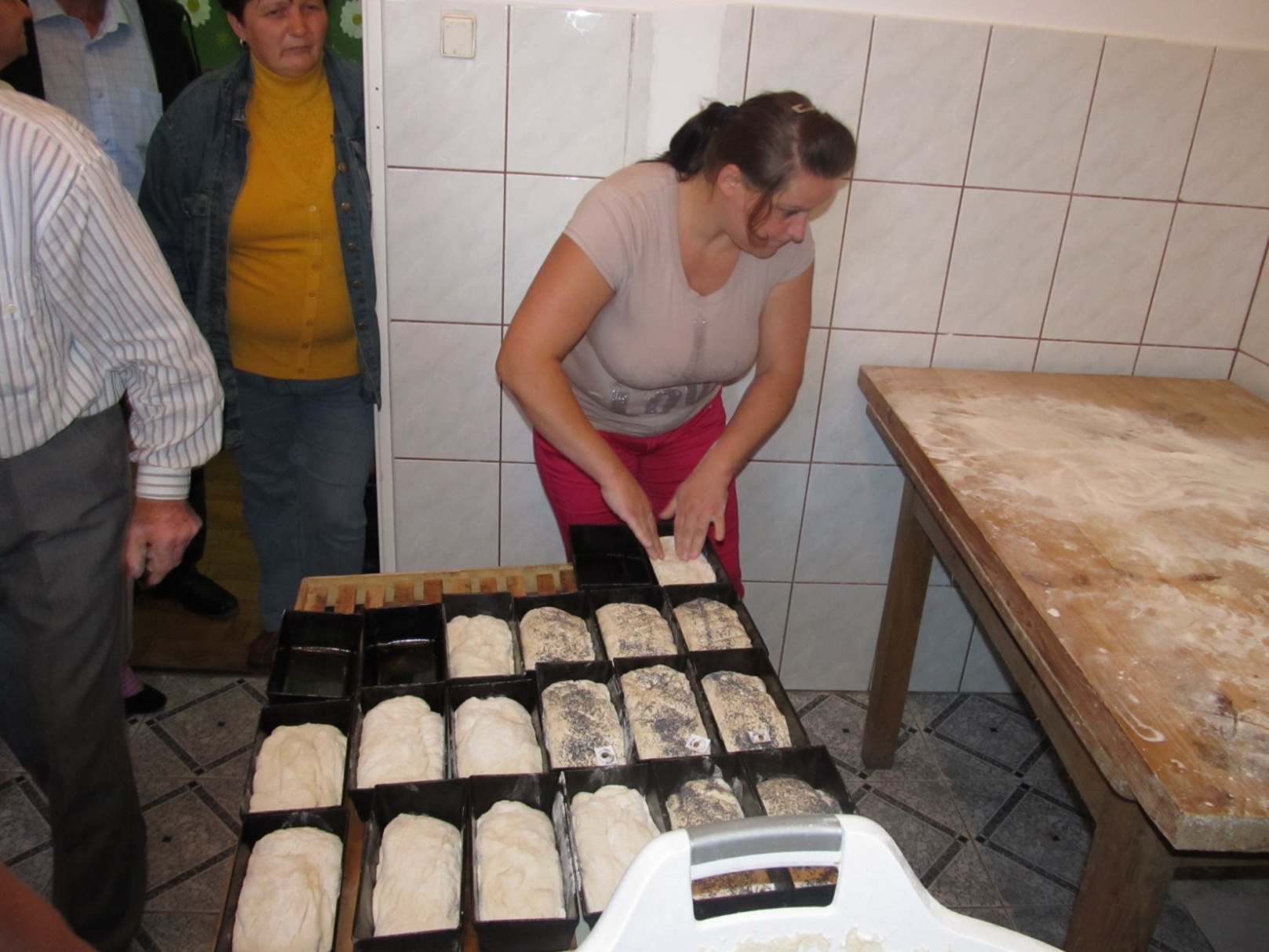 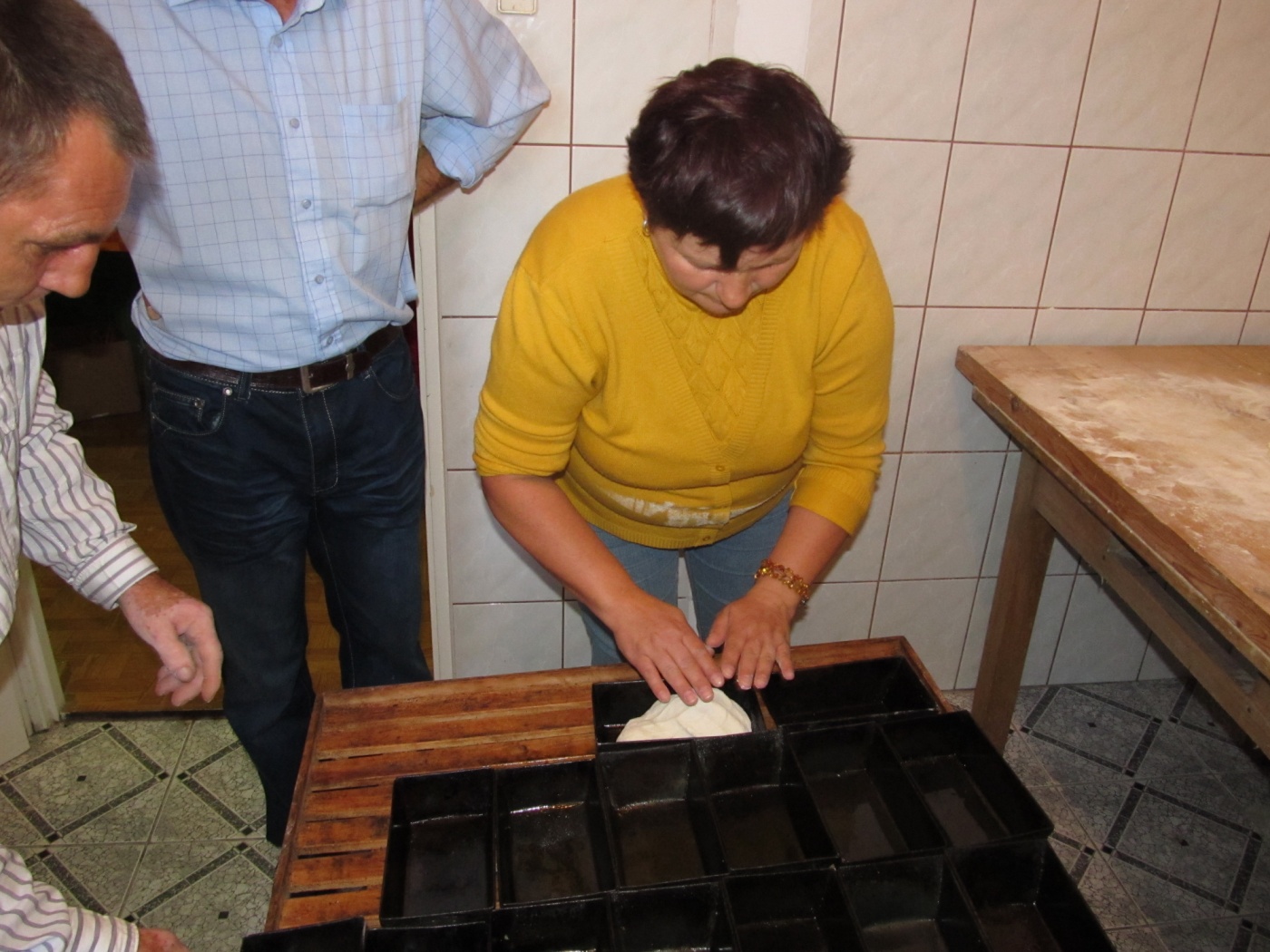 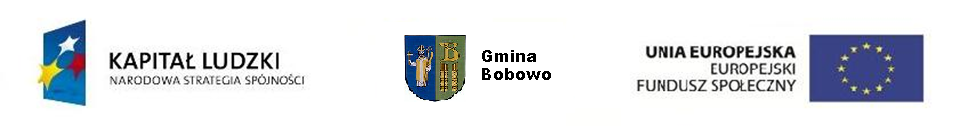 PODSUMOWANIE
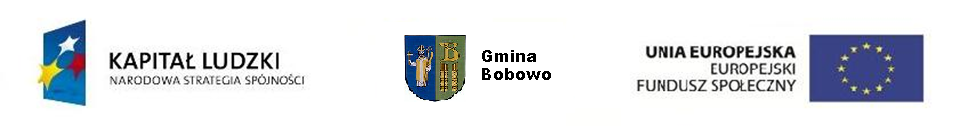 Zatrudnienie pracowników do realizacji  projektu  : pracownik socjalny , koordynator projektu.

Dodatkowe obowiązki wykonują pracownicy GOPS:
Kierownik GOPS , pracownik socjalny , księgowa.

W ramach aktywnej integracji zatrudniono na umowy cywilno- prawne: asystenta rodziny , prawnika/adwokata , psychologa ,opiekunki dziecięce.

W ramach zarządzania projektem zatrudniono informatyka  do obsługi informatycznej projektu , została utworzona strona internetowa.
Wyremontowano pomieszczenie biurowe na biuro projektu . Dzięki temu GOKSiR otrzymuje 300,00 zł miesięcznie za wynajem pomieszczenia . W GOKSiR odbywają się również szkolenia i kursy dzięki czemu z wynajmu zostają uzyskane dodatkowe fundusze.

Ukończone kursy przynoszą efekty – jeden mężczyzna został zatrudniony na umowę o prace w czasie udziału w projekcie , jedna kobieta została zatrudniona na umowę zastępstwo po ukończeniu kursu, jedna kobieta w miejscu odbywania praktyk pracuje dorywczo.
Zajęcia praktyczne wspierają miejscowych przedsiębiorców – Uczestnicy projektu odbywają praktyki w  sklepach i zakładach na  terenie całej gminy.

Dzięki aktywizacji społecznej Uczestnicy sami podejmują działania integracyjne czego dowodem jest zorganizowanie przez Beneficjentkę Panią Cecylię Sprengel , (główną organizatorkę)dnia 3 listopada 2012 roku ogniska nad jeziorem w Grabowie.
Plusy realizacji projektu 
 „Sięgnijmy po szansę”
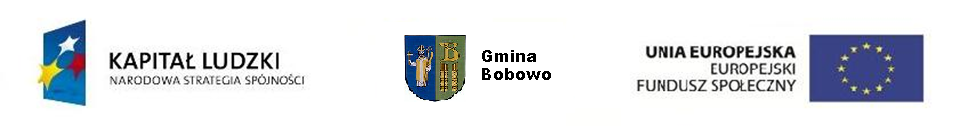 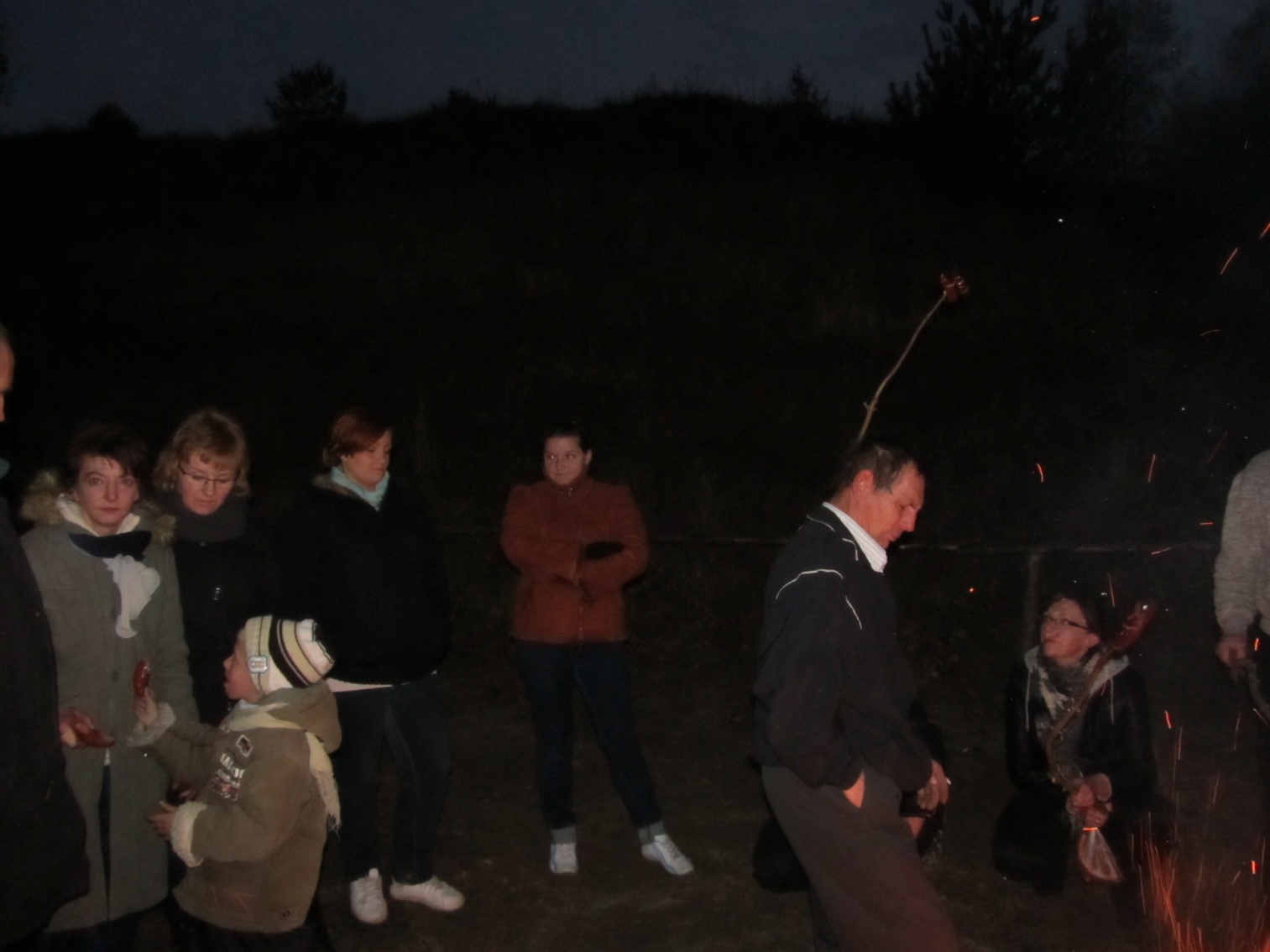 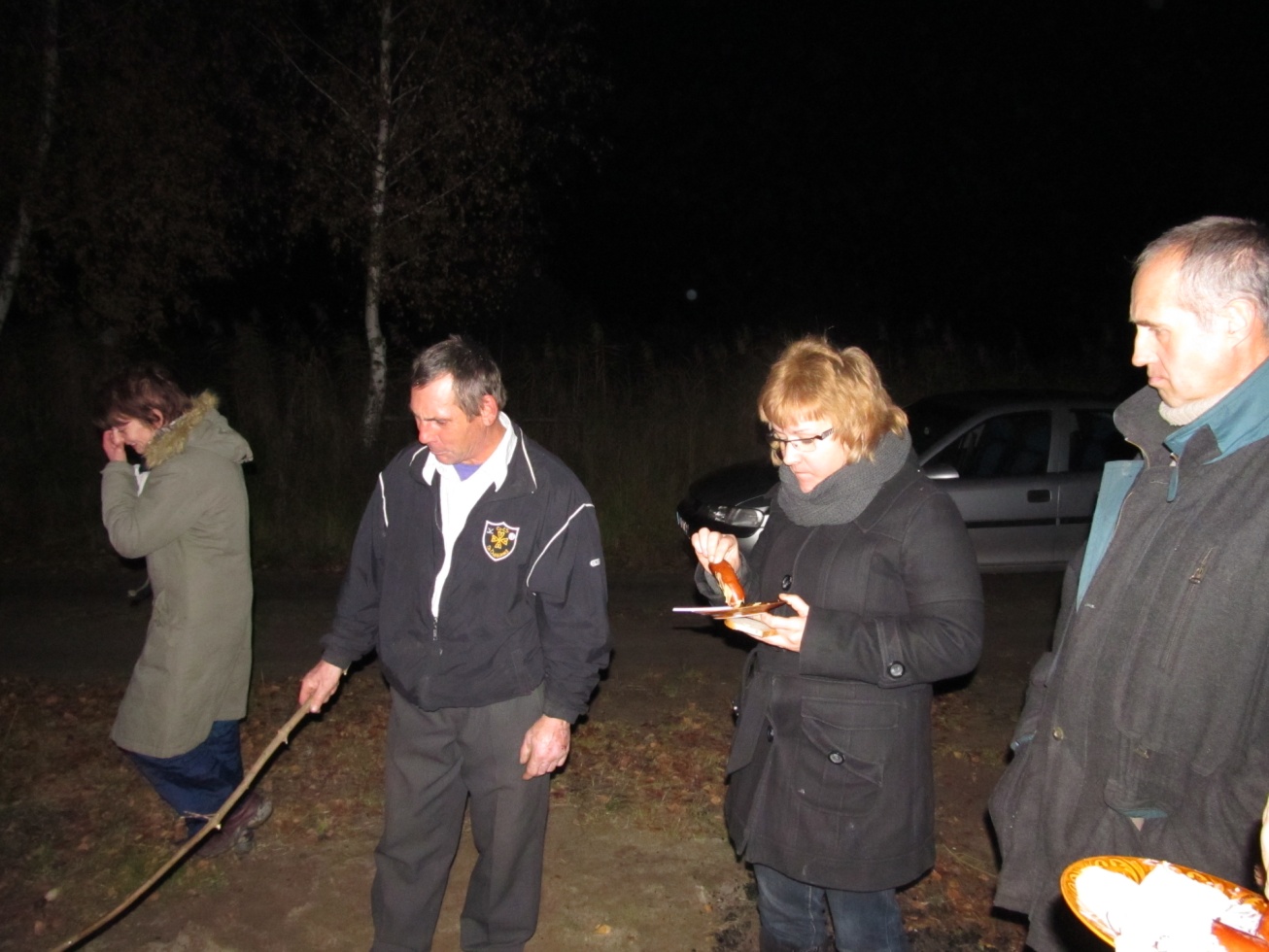 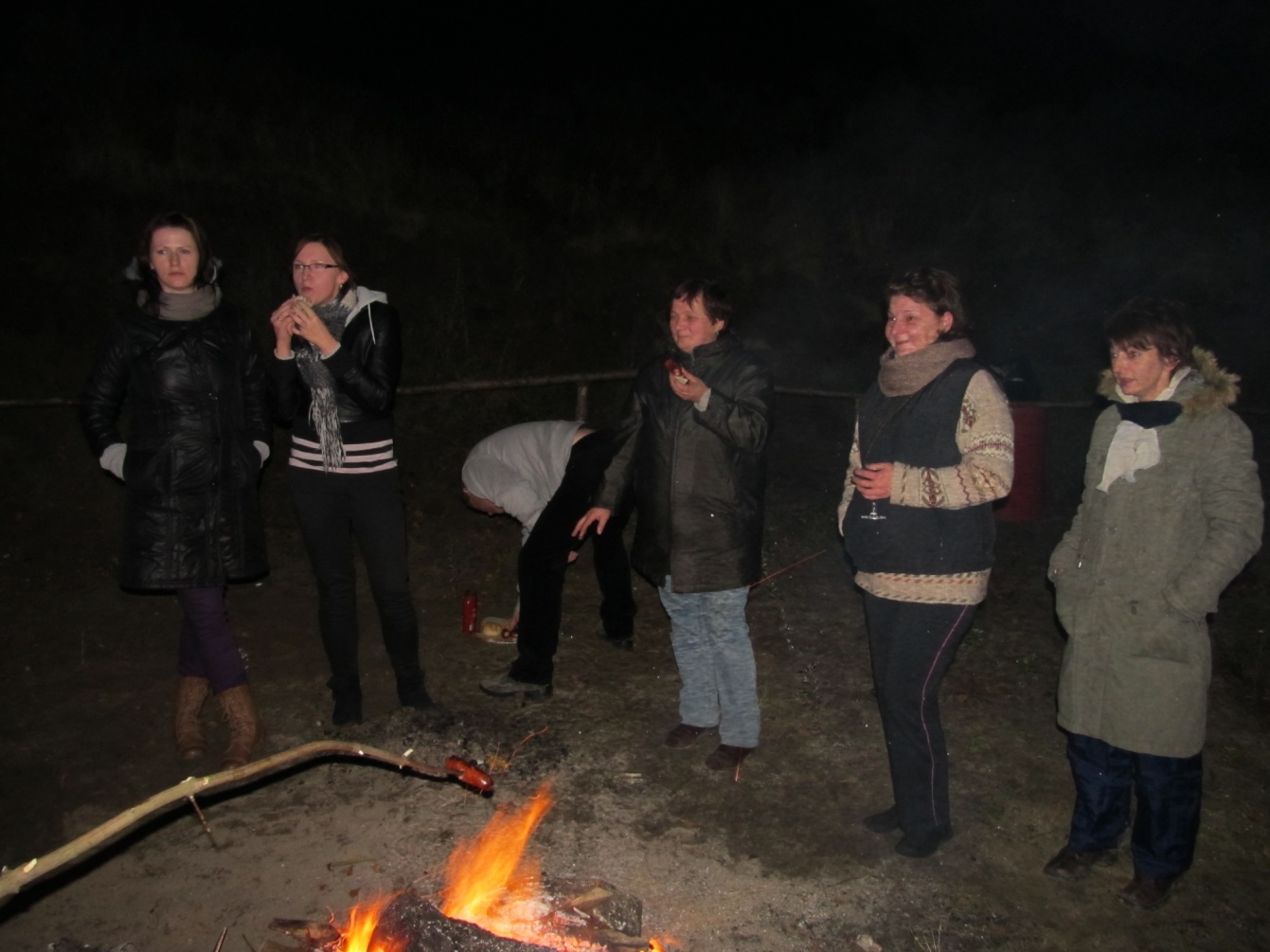 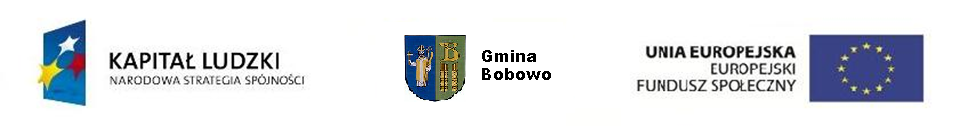 Współpraca
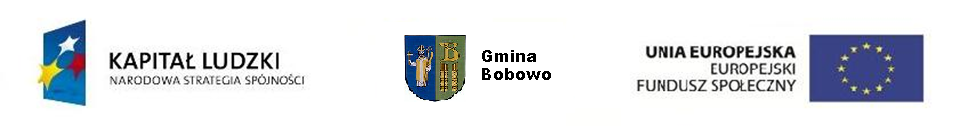 W realizacji osiągnięcia celów  brali udział:
Powiatowy Urząd Pracy w Starogardzie Gdańskim – związani porozumieniem
Wielkopolska Akademia Nauki i  Rozwoju , Jakub Michałowski z Poznania –wykonawca  szkoleń  i warsztatów
Zakład Doskonalenia Zawodowego w Gdańsku , OKZ nr 6 w Starogardzie Gdańskim – wykonawca wyjazdów w ramach dzialań o charakterze środowiskowym
Advise&Win Polska  Ignacy Chyla z Bielska – Białej – wykonawca kursów zawodowych
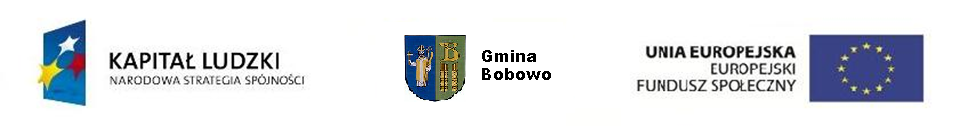 a także:
Pani Ewa Chodorowska – prawnik/adwokat
Pani Celina Nabakowska – asystent rodziny
Pani Miłosława Pelplińska - psycholog 
Pani Renata Sikora – opiekunka do dzieci
Pani Mirosława Szarkowska – opiekunka do dzieci
Pan Dariusz Dąbrowski – informatyk
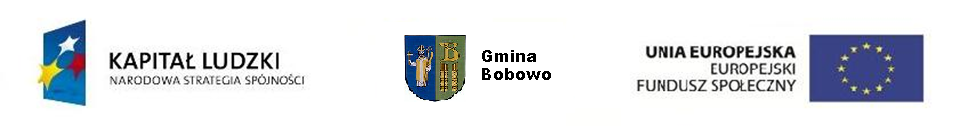 Uczestnicy 
projektu
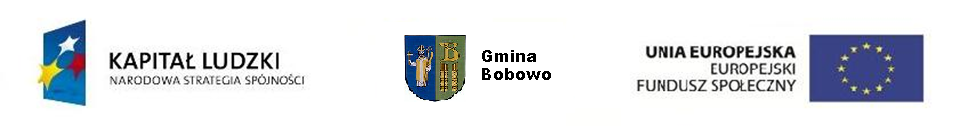 PANI  ANNA GERSZEWSKA
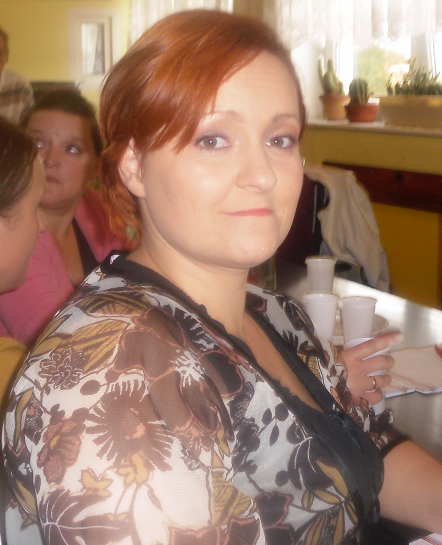 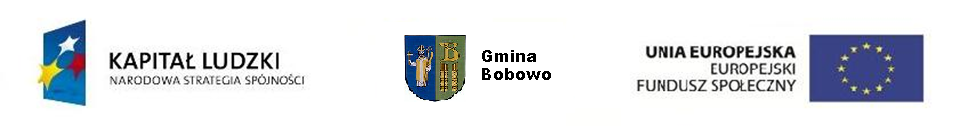 PANI  ANETA LANZER
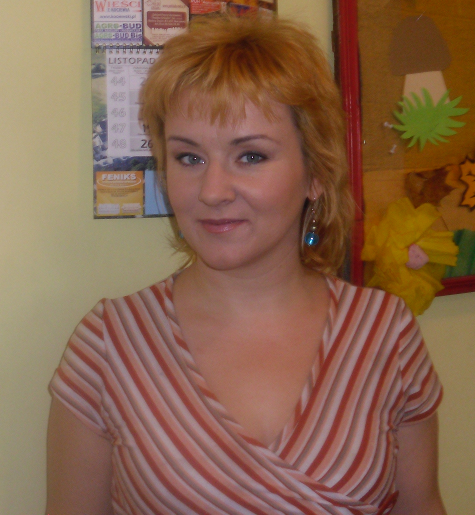 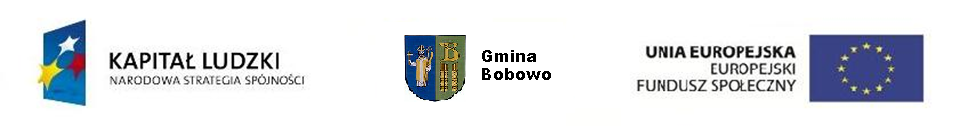 PANI  GABRIELA LEWANDOWSKA
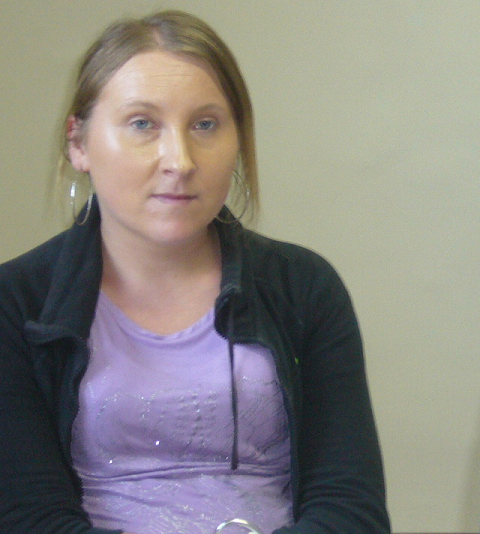 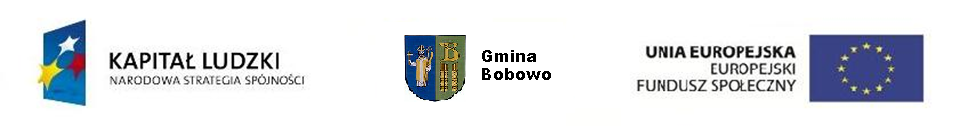 PANI  ANNA KLINOWSKA
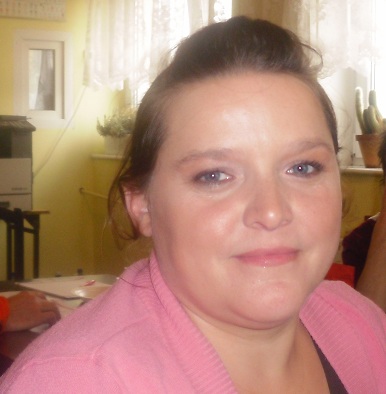 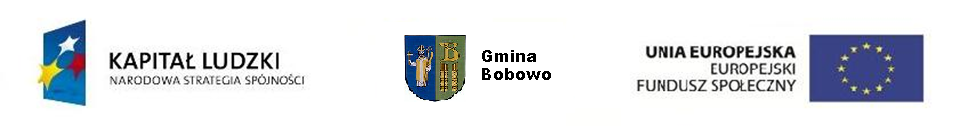 PANI  KATARZYNA MALINOWSKA
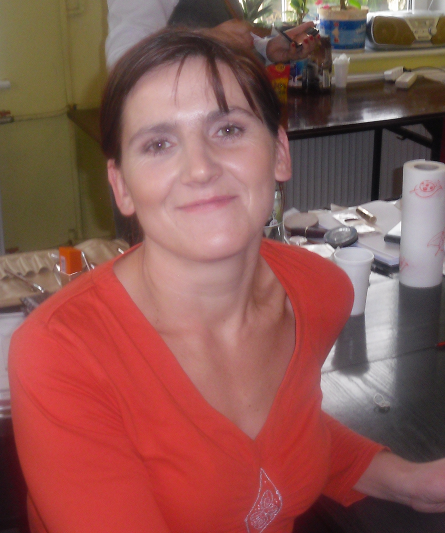 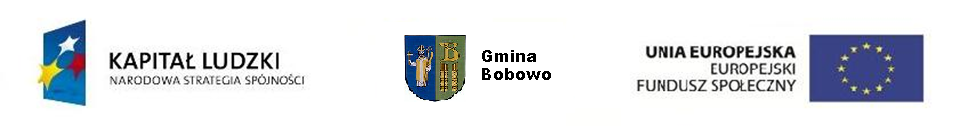 PANI  JOLANTA NADOLNA
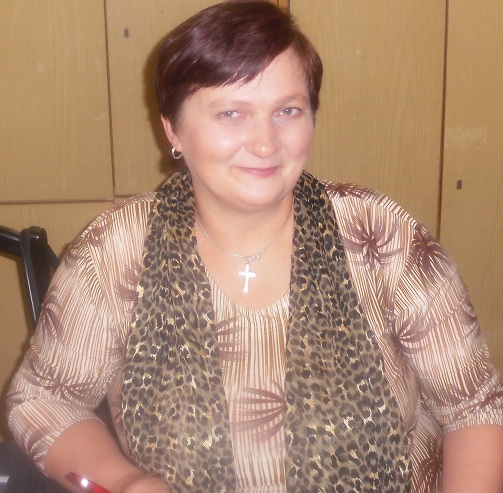 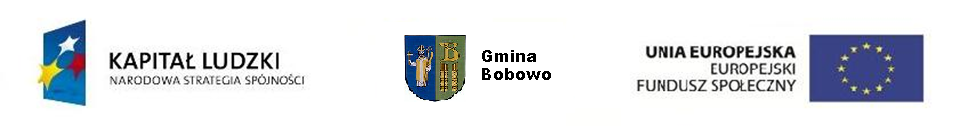 PANI  CECYLIA SPRENGEL
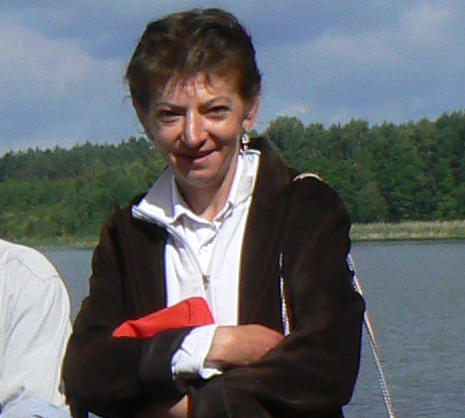 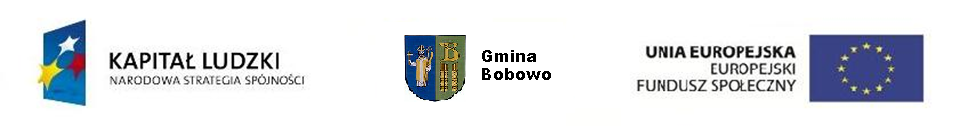 PANI  MARIA STANEK
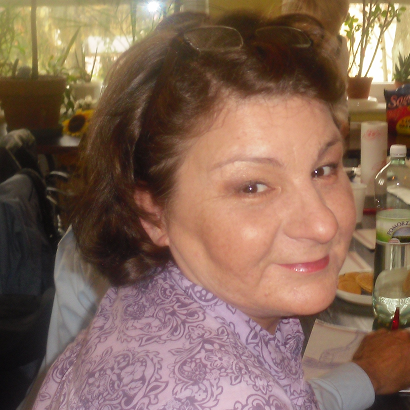 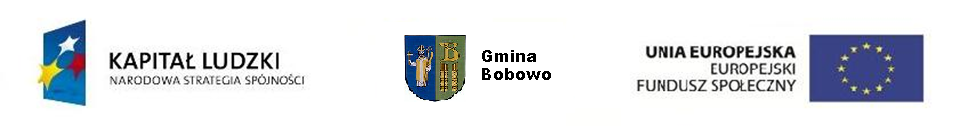 PAN  CZESŁAW CHABOWSKI
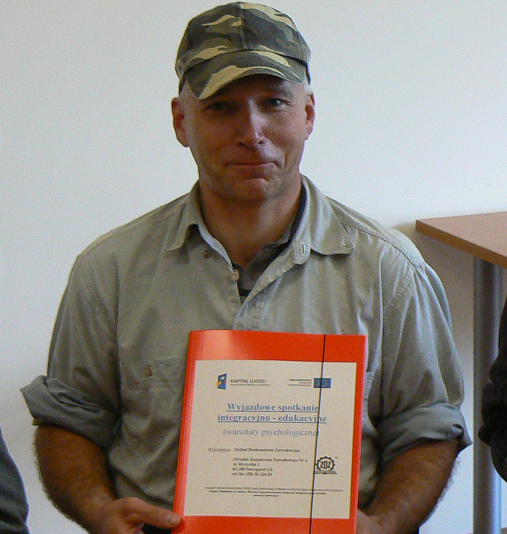 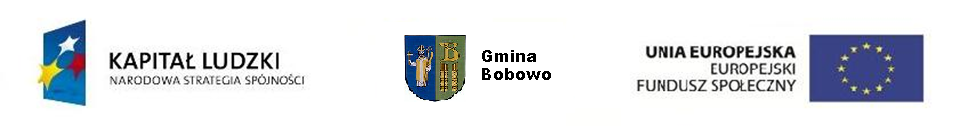 PAN  ADAM KLINOWSKI
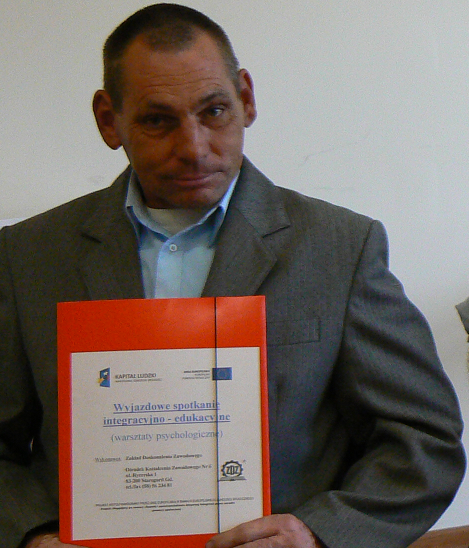 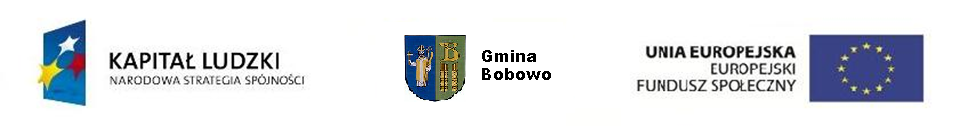 PAN  MARCIN SZULC
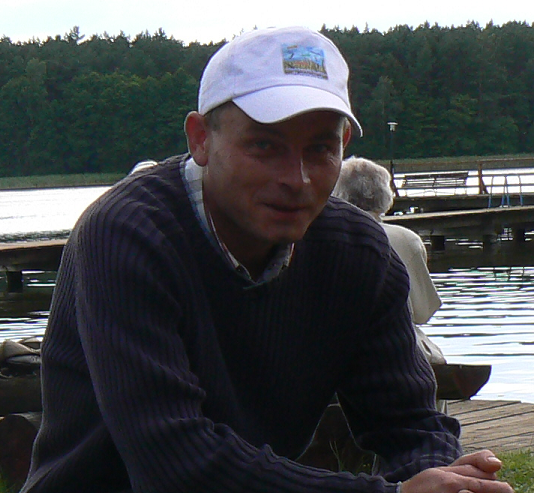 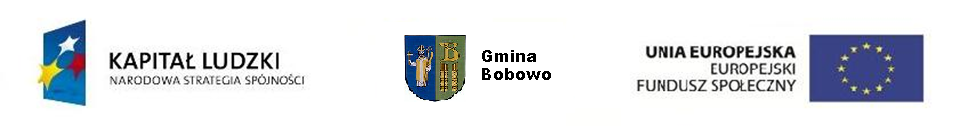 PAN  HENRYK WOJNAROWSKI
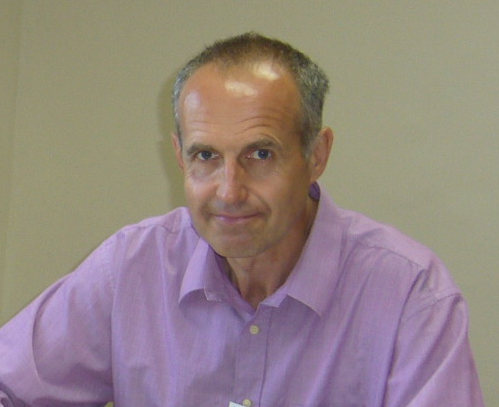 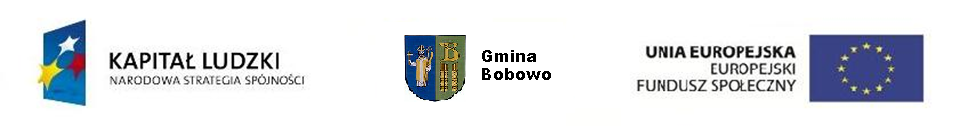 Dziękujemy za uwagę

ZESPÓŁ PROJEKTOWY 

„Sięgnijmy po szansę „